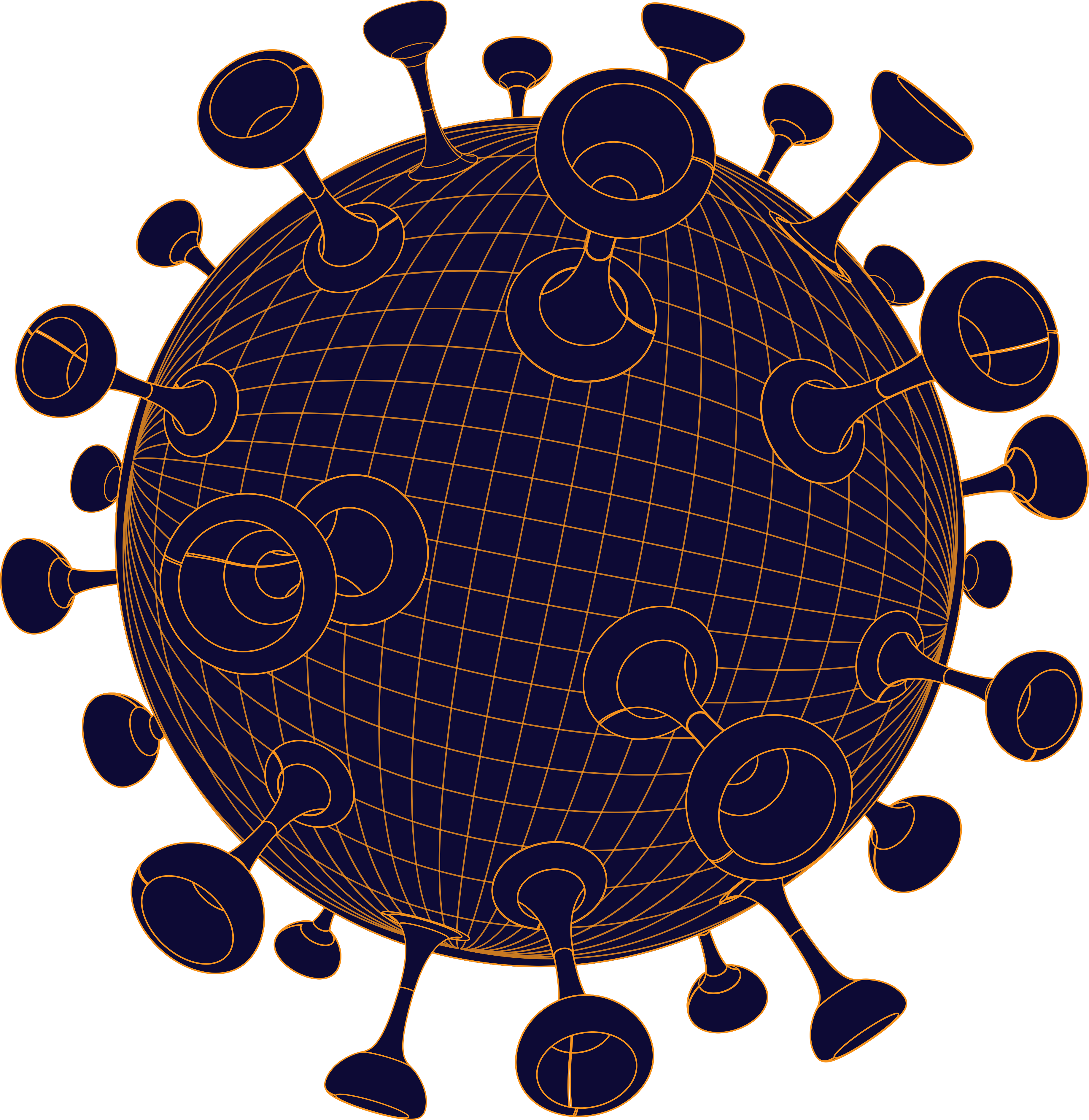 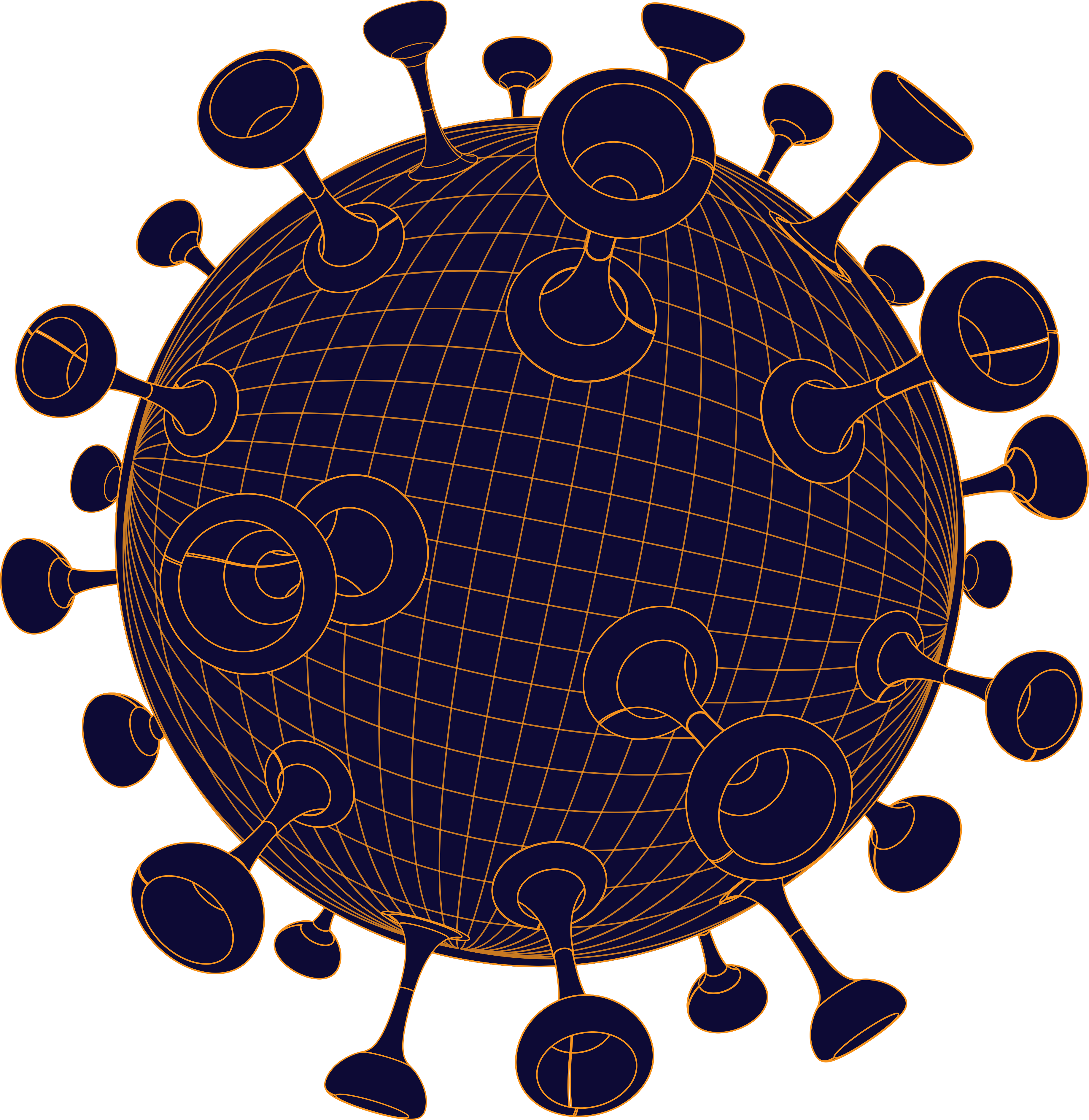 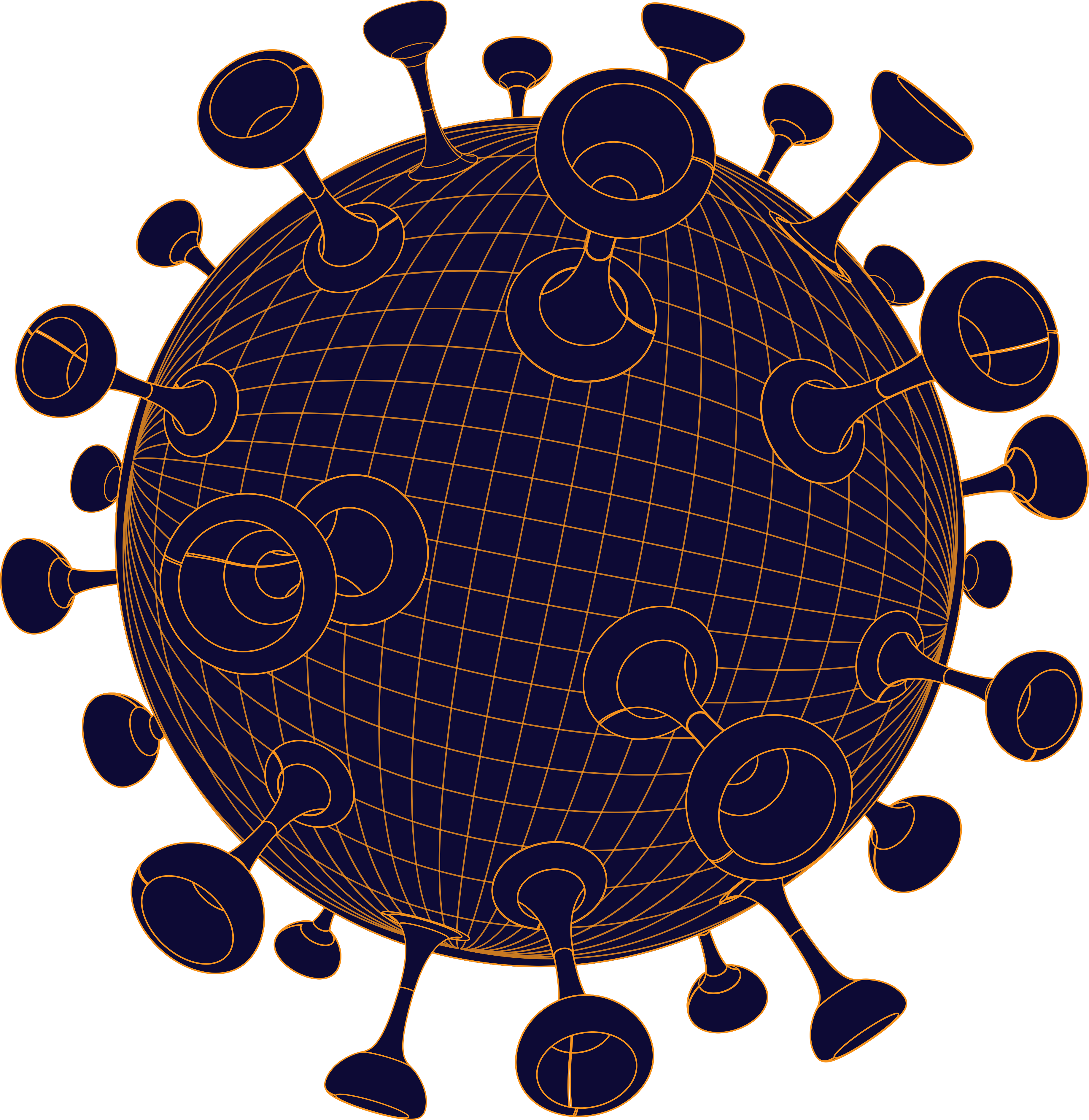 CORONA
  VIRUSES
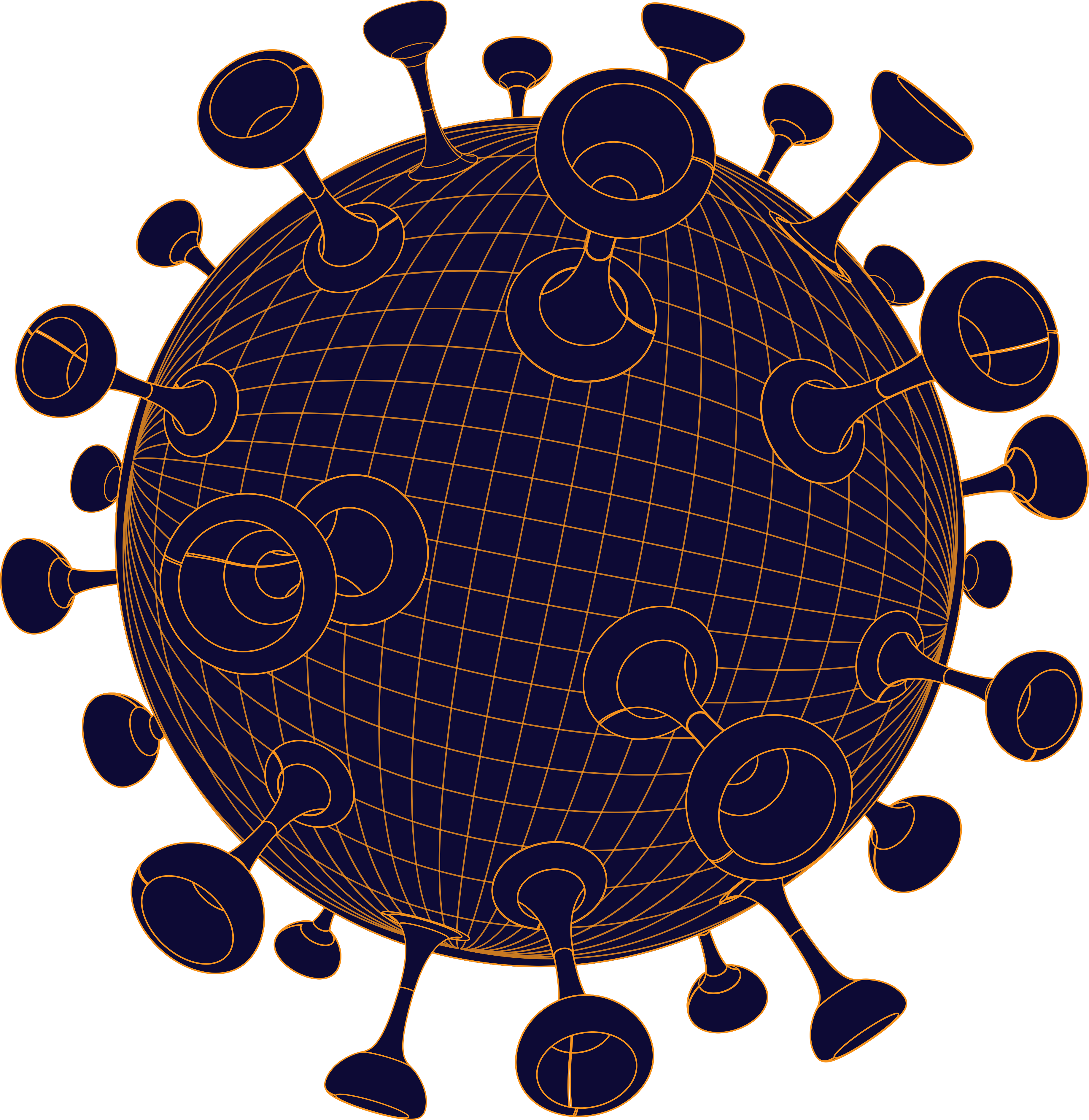 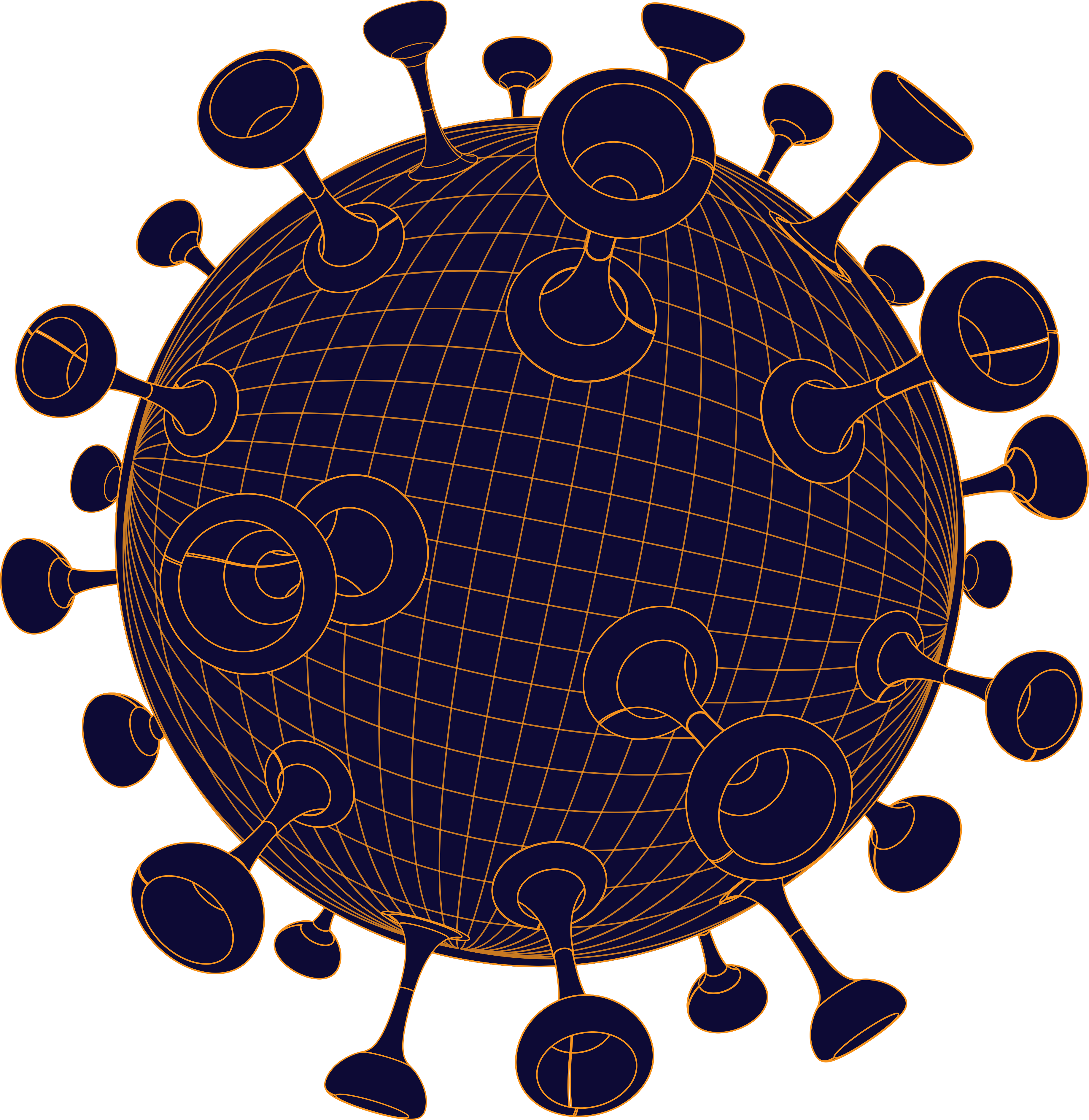 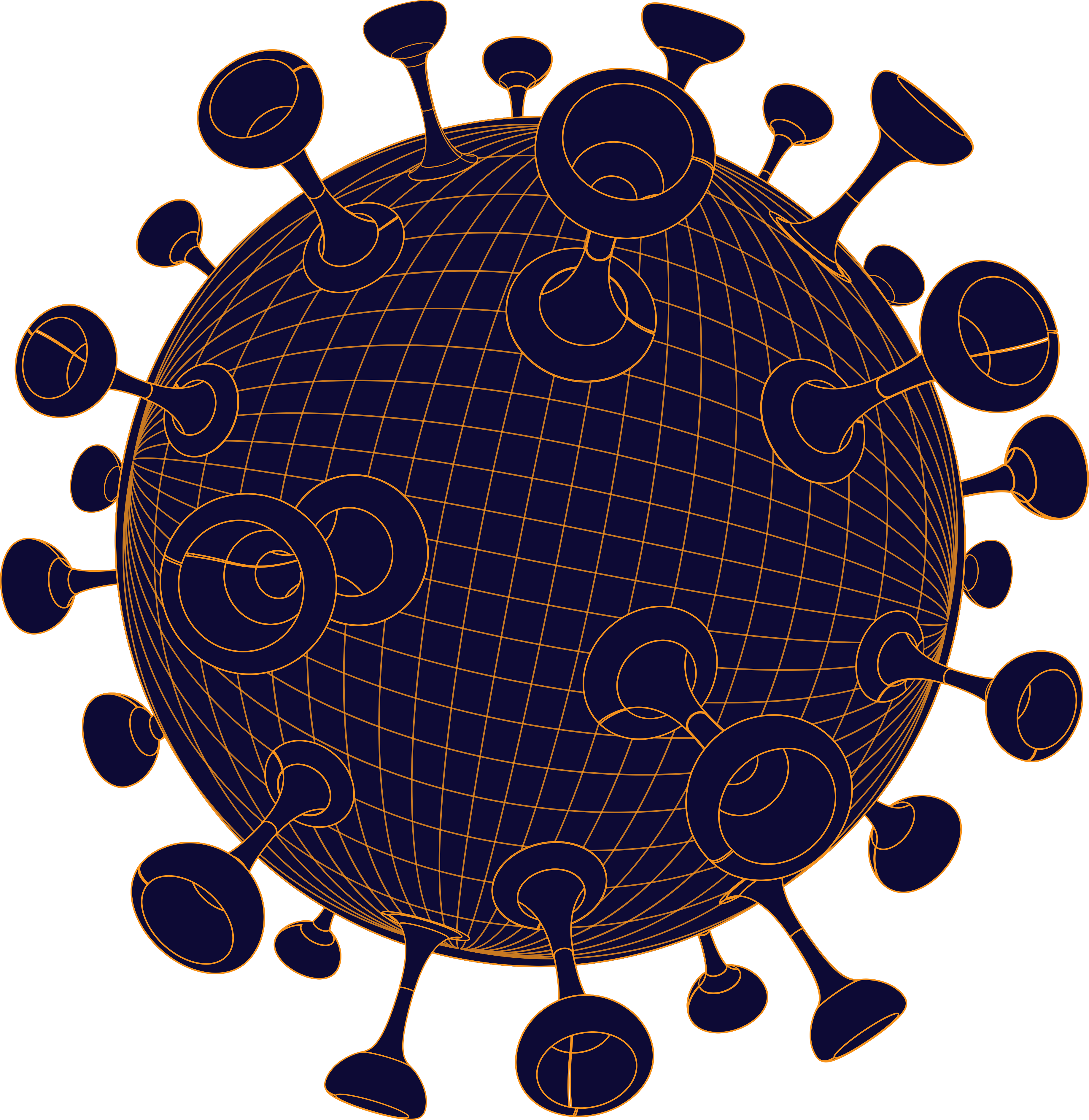 Global Pandemic Disease
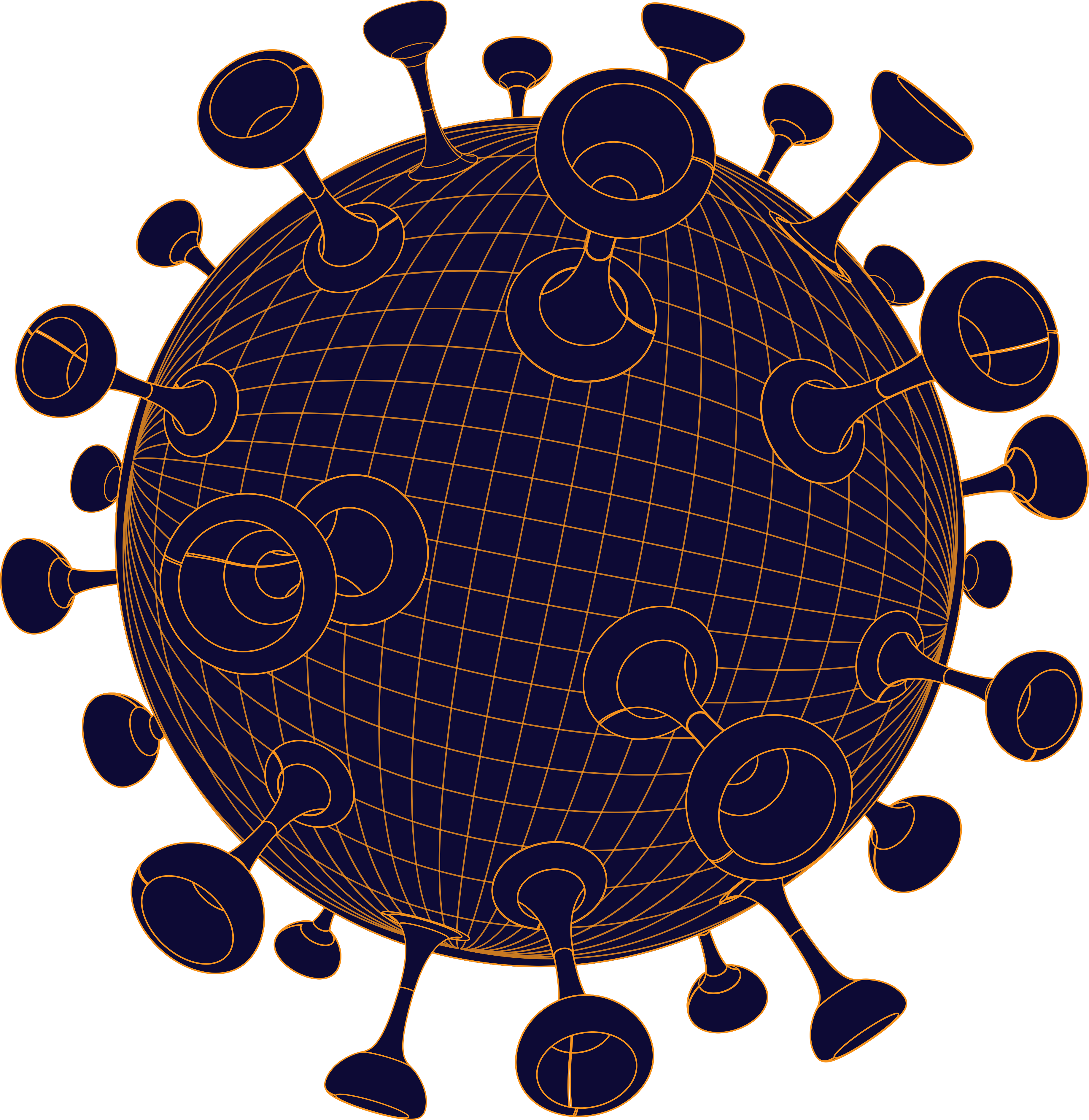 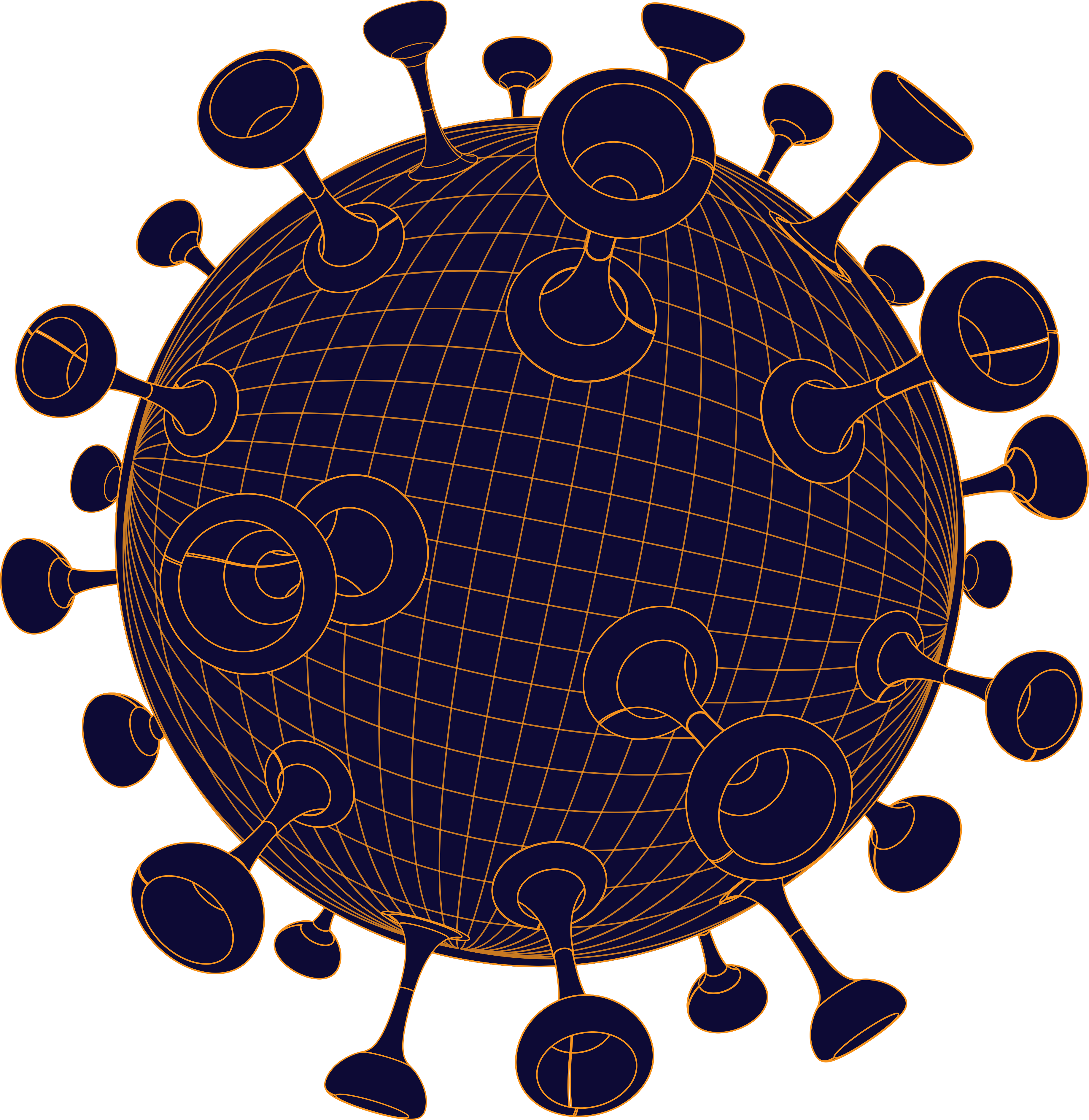 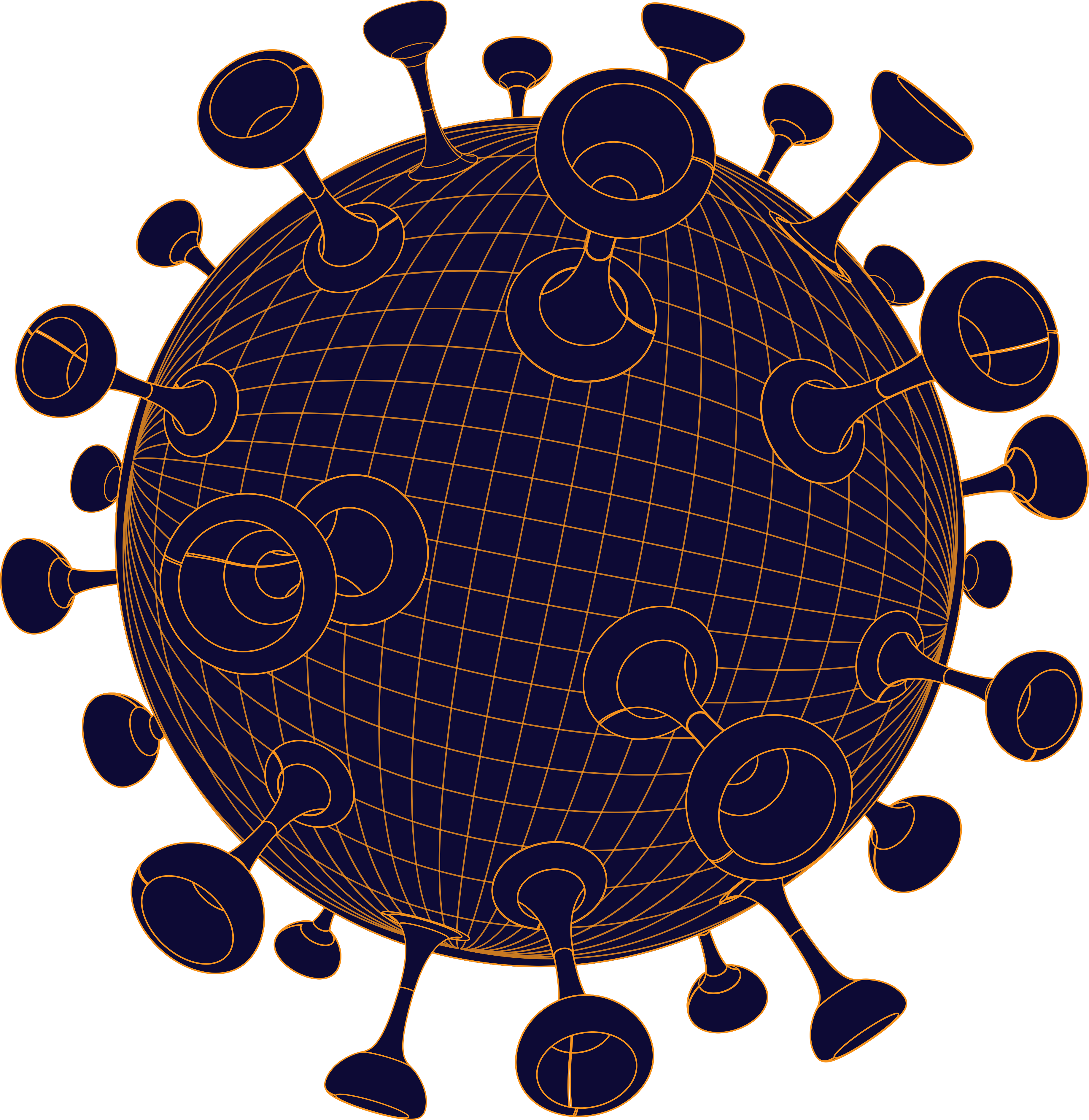 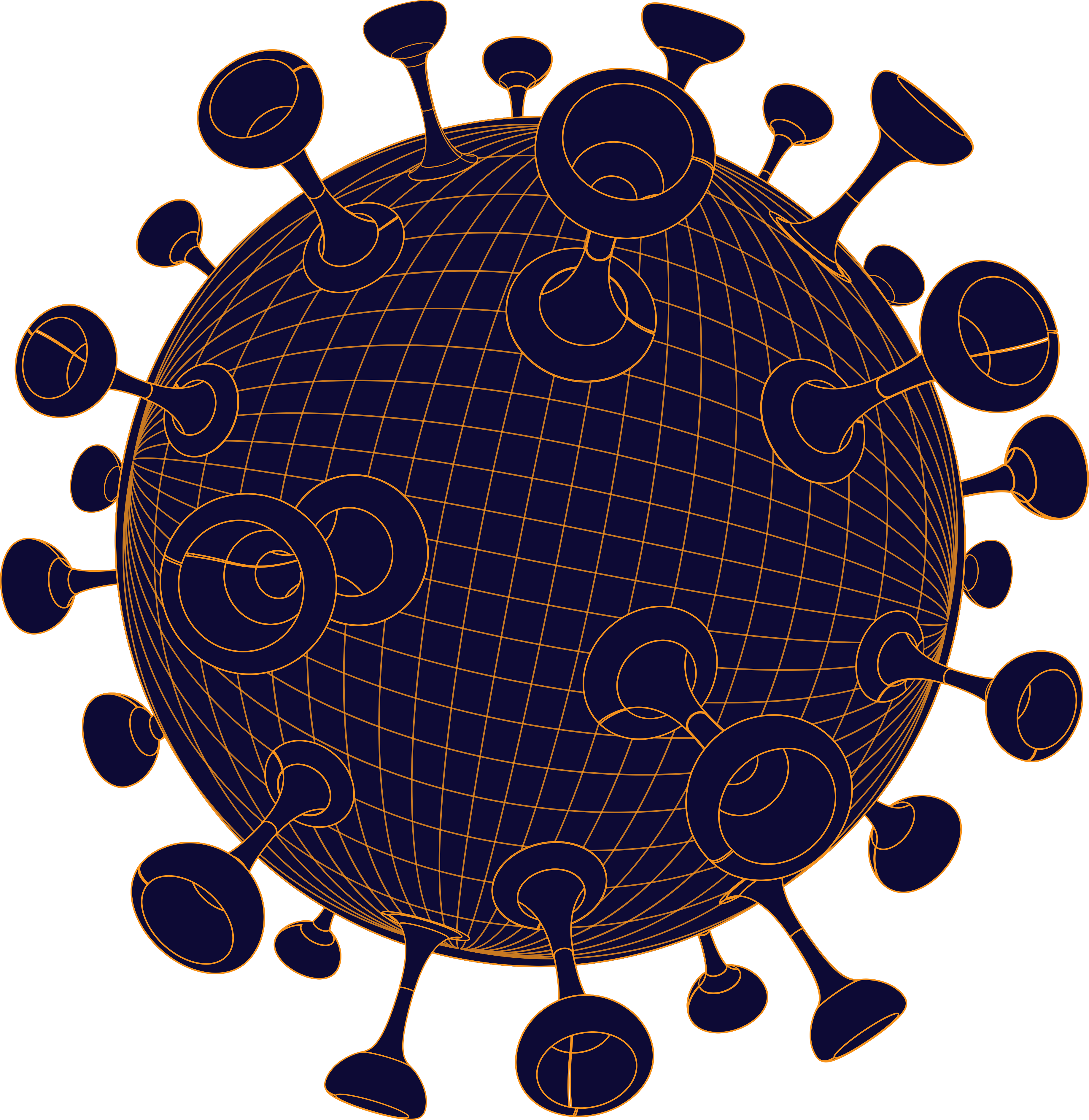 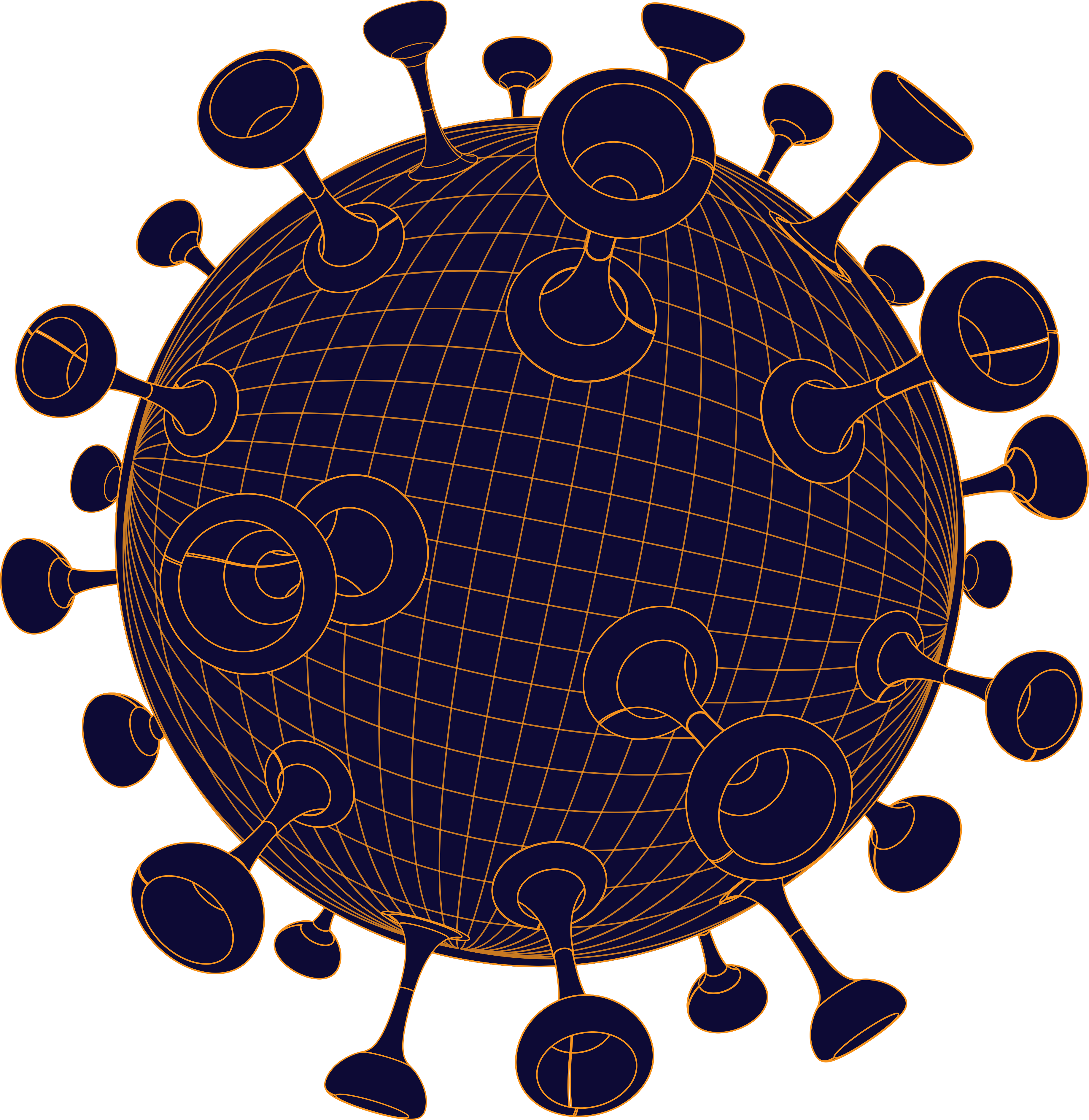 What is Corona?
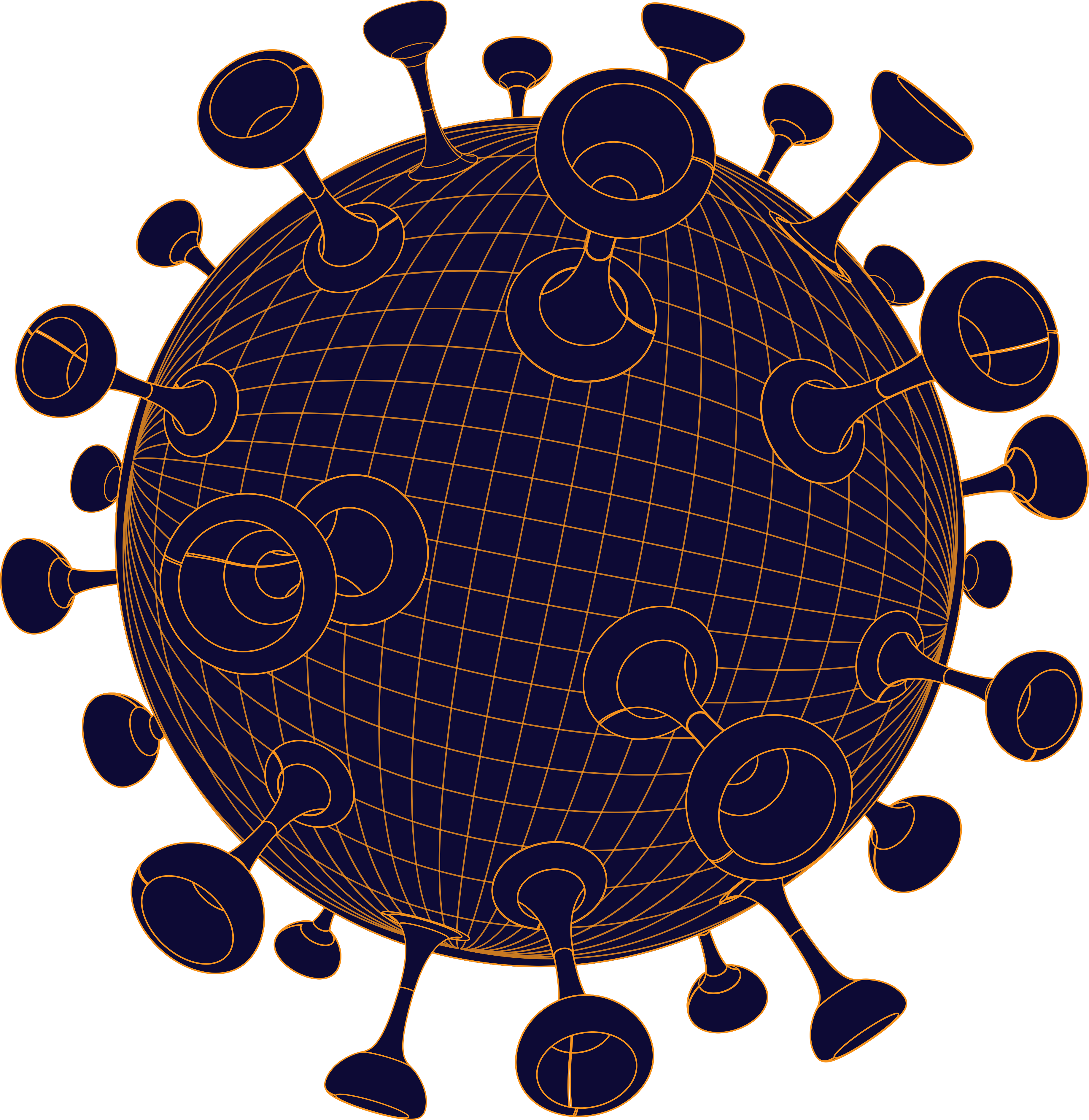 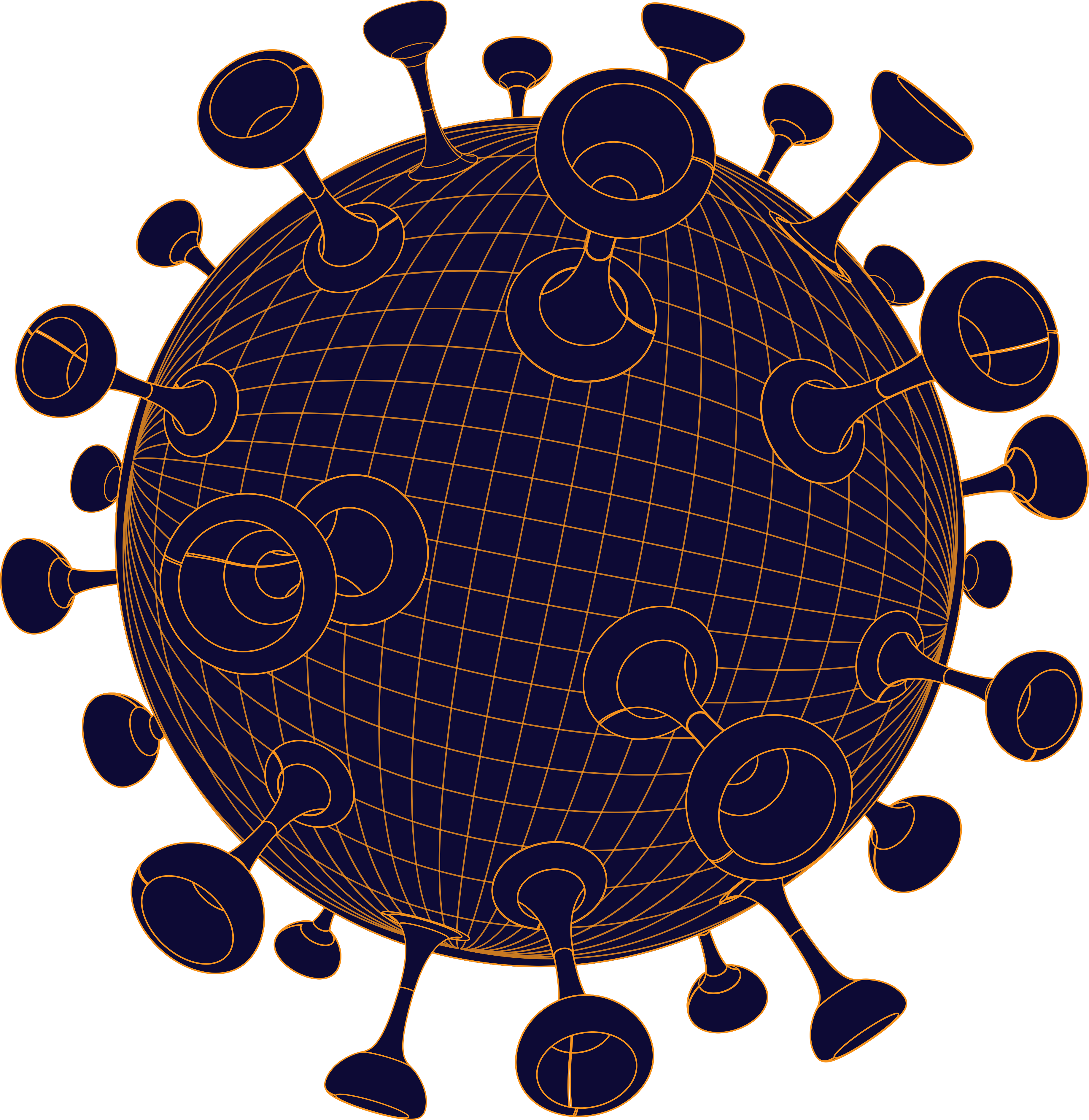 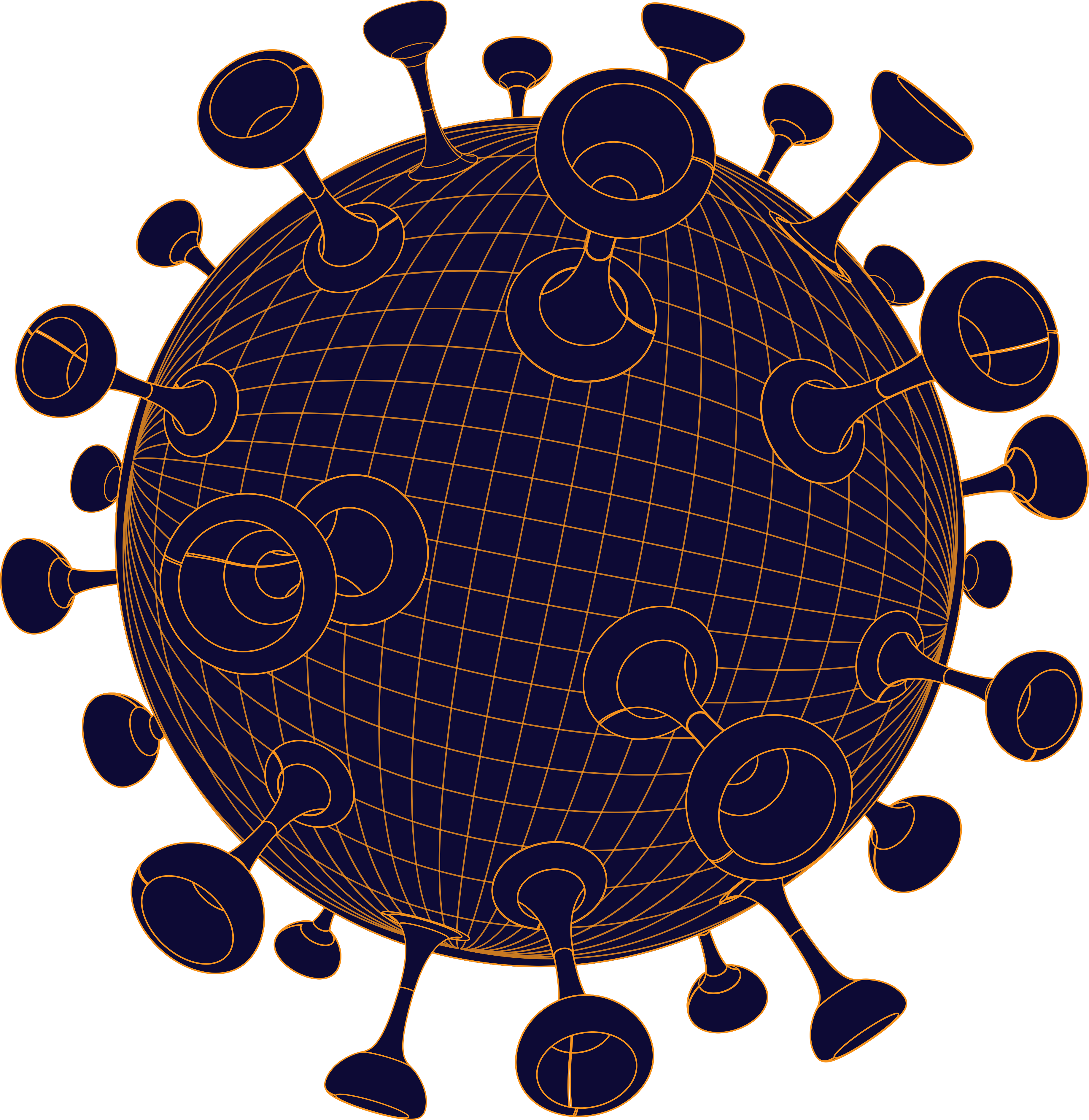 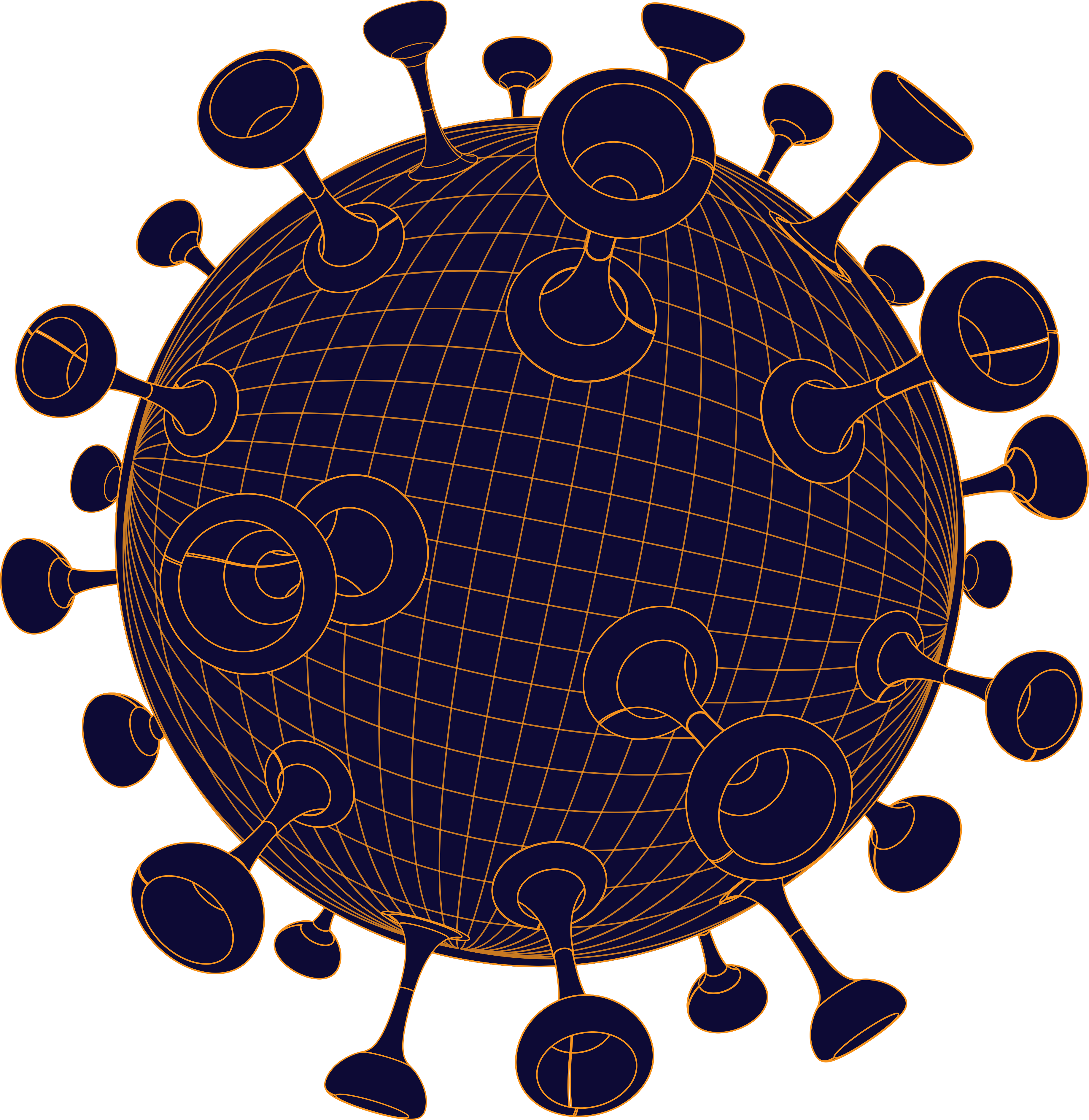 Coronavirus disease (COVID-19) is an infectious disease caused by a new virus.
The disease causes respiratory illness (like the flu) with symptoms such as a cough, fever, and in more severe cases, difficulty breathing. You can protect yourself by washing your hands frequently, avoiding touching your face, and avoiding close contact (1 meter or 3 feet) with people who are unwell.
Total Cases
Source:
+3899
+802
+1565
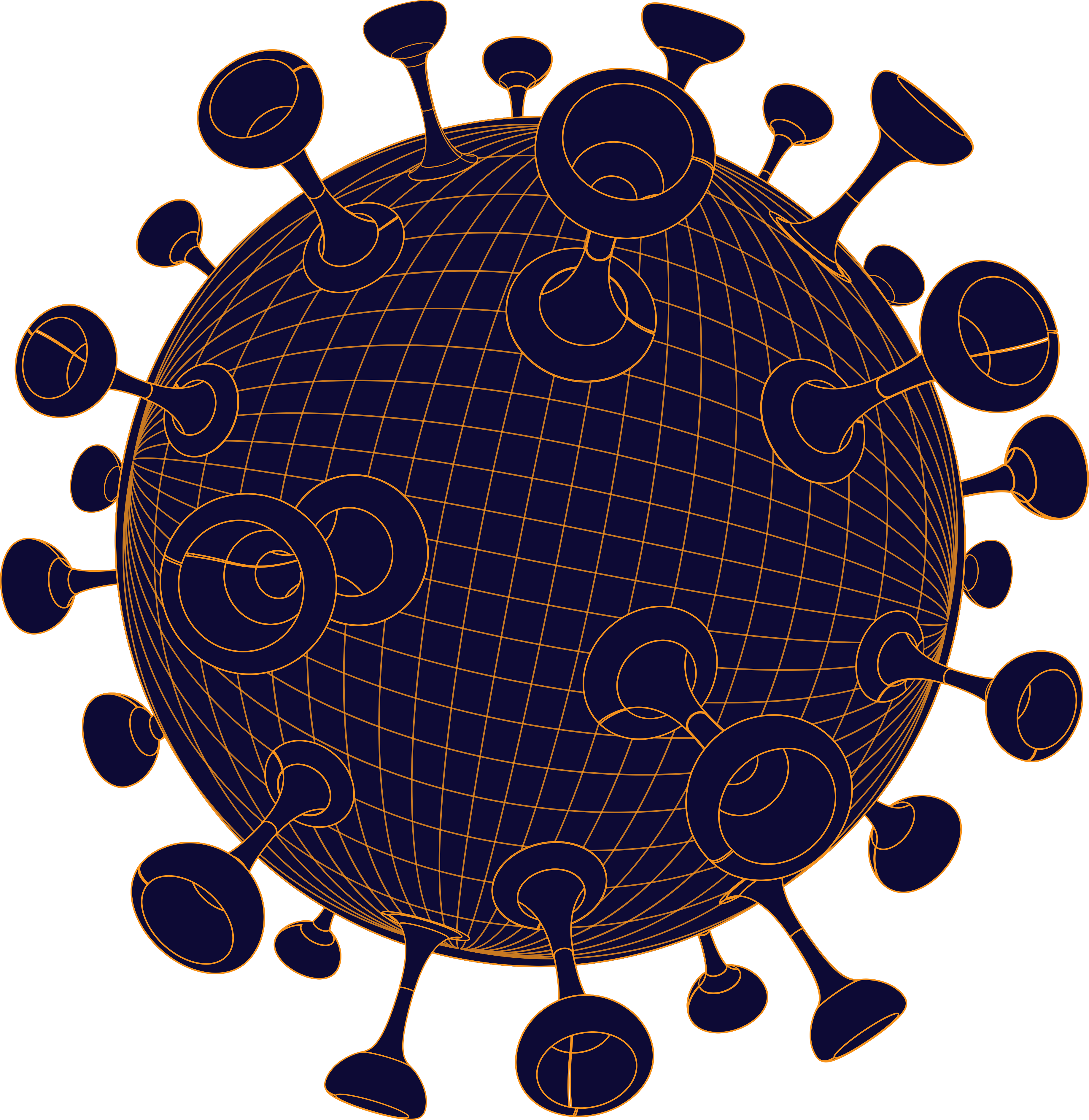 Latest Updates
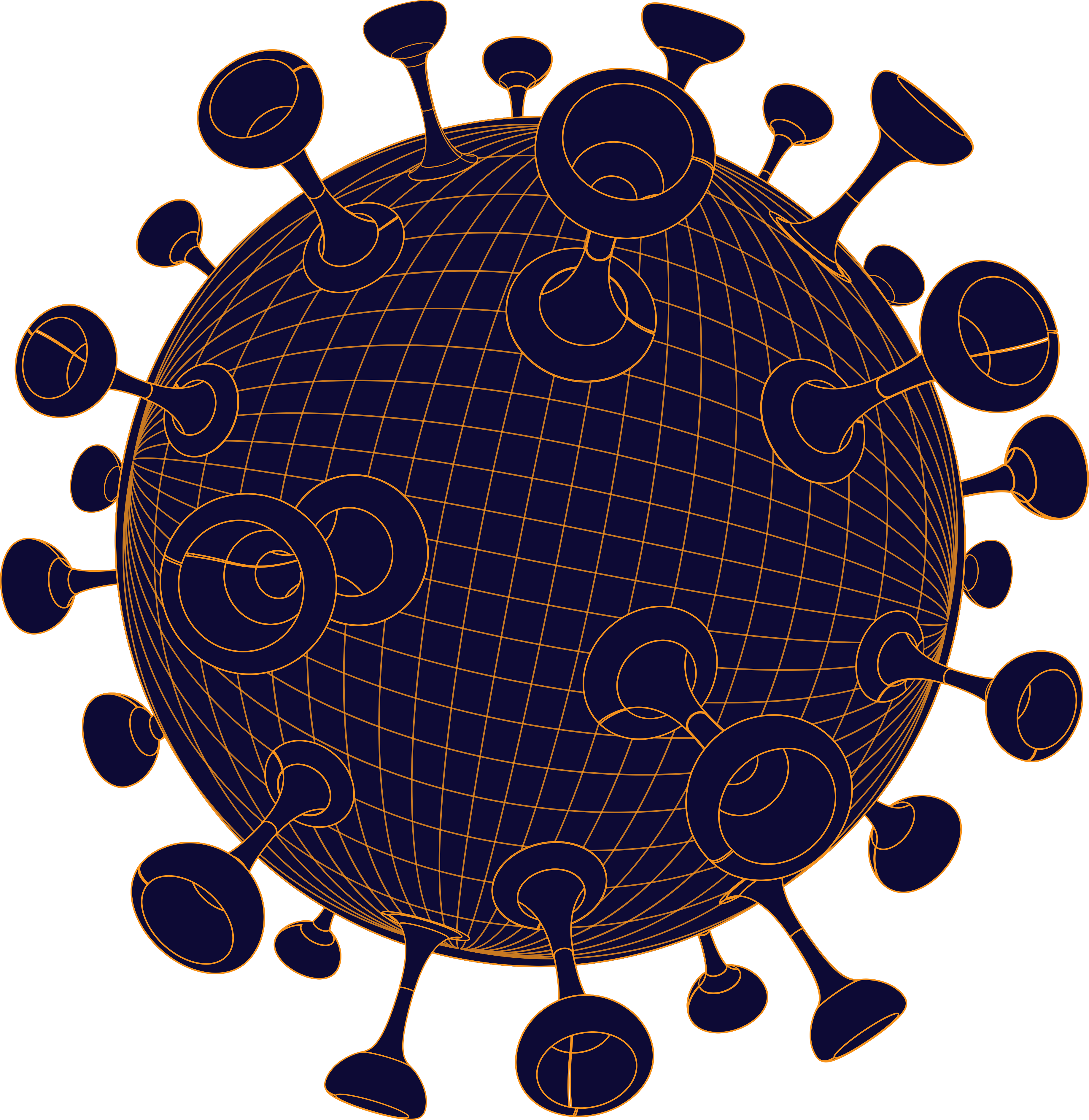 30 March 2020
12.00 UTC+7
Lastname, Firstname of Creator. Title of Work. Additional contributors. Publishing organization. Publication date. Indication of format/medium, running time. URL
722,788
722,788
34,028
159,226
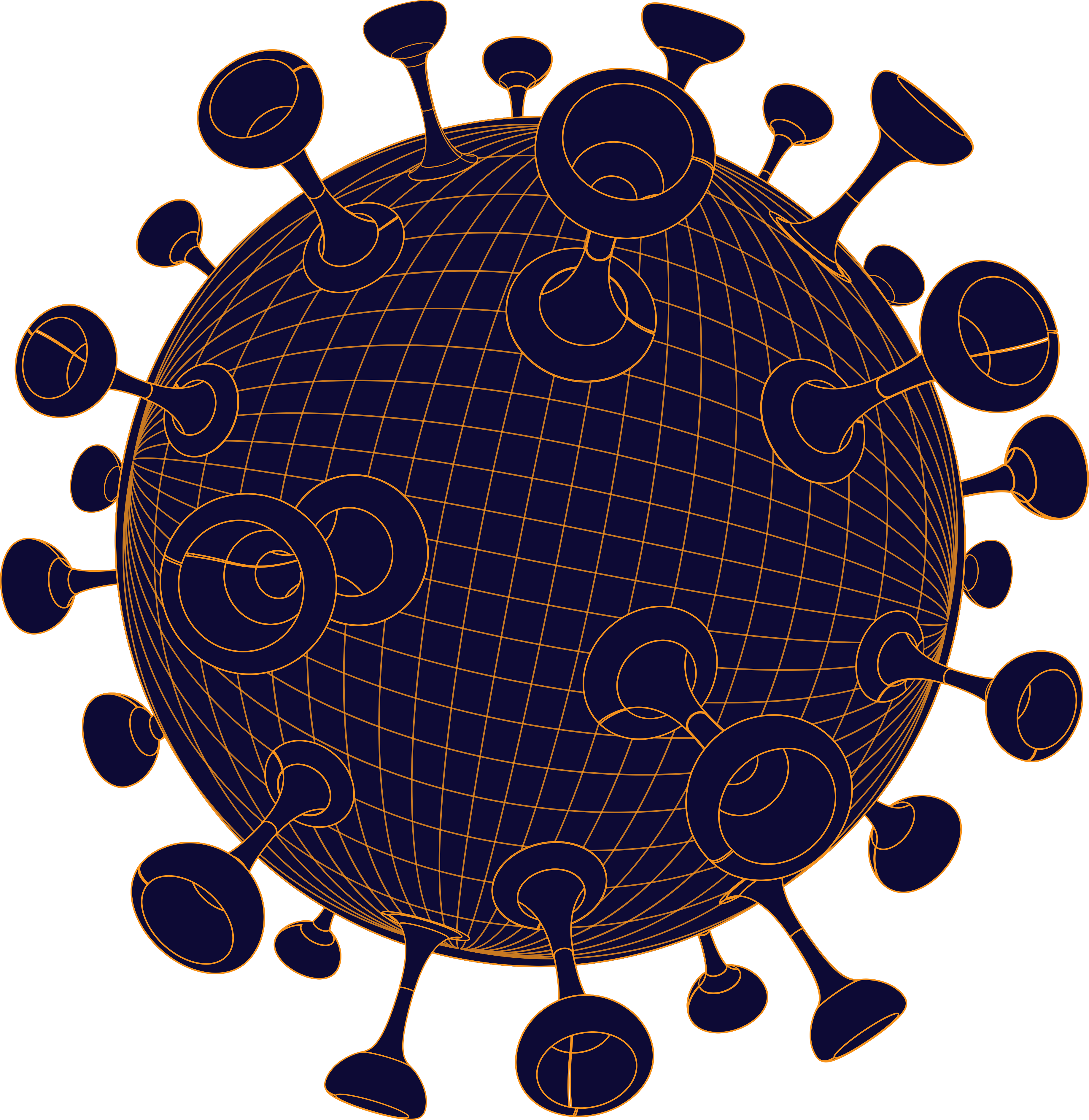 Coronavirus Pandemic
World Wide Count
Spain
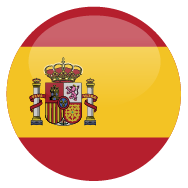 Total Recovered
Total Cases
Total Deaths
Total Deaths
34,028
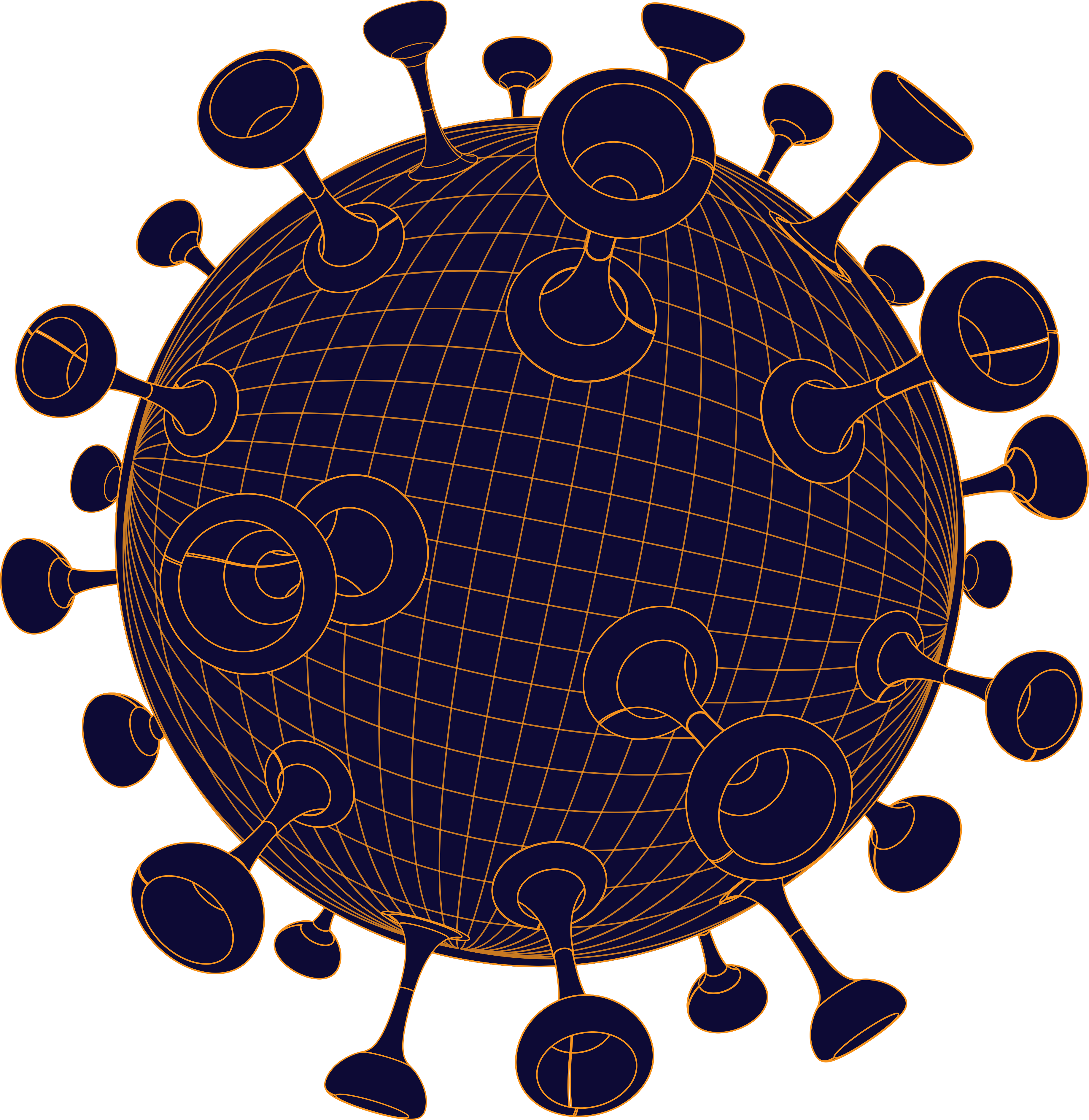 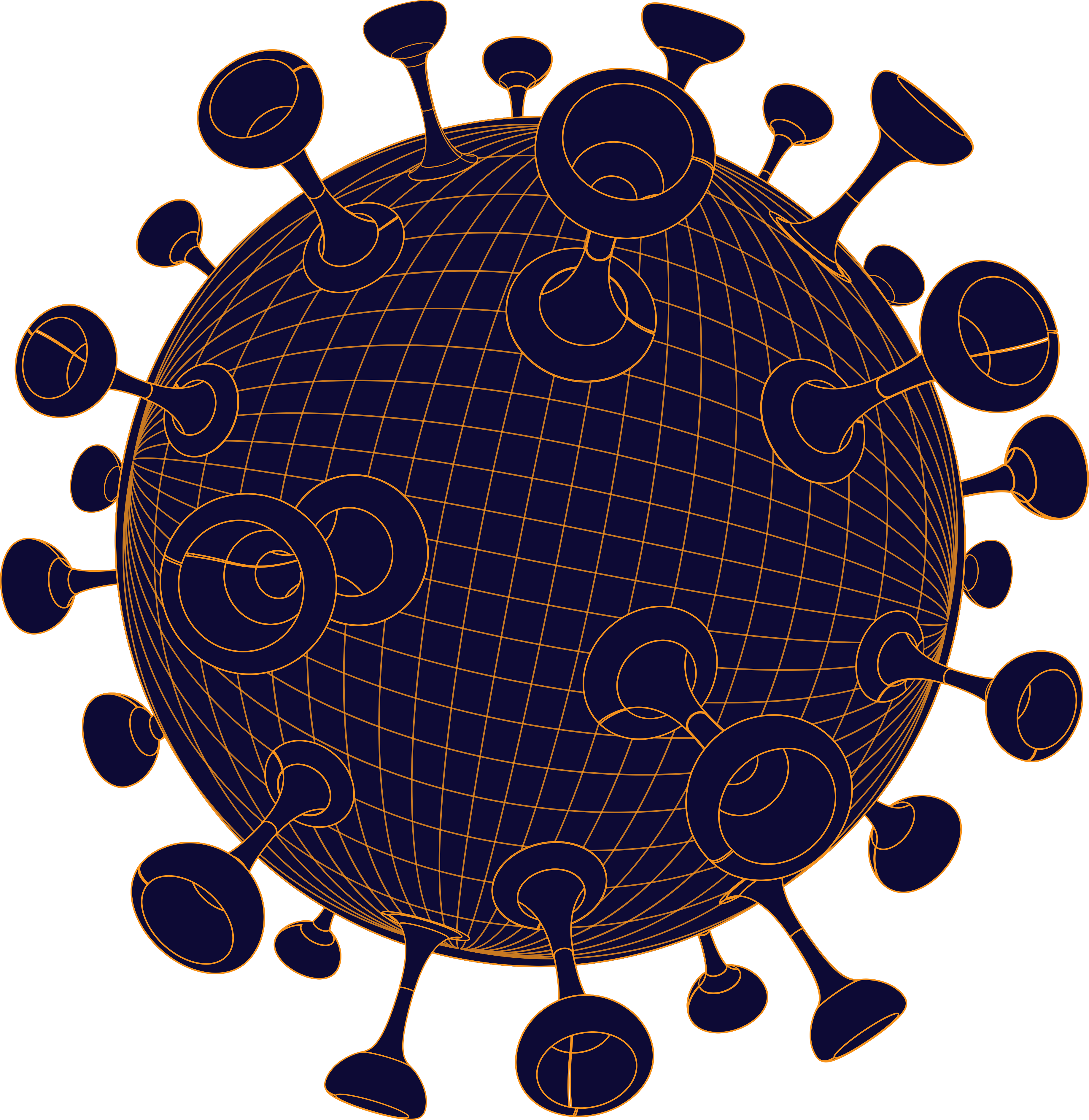 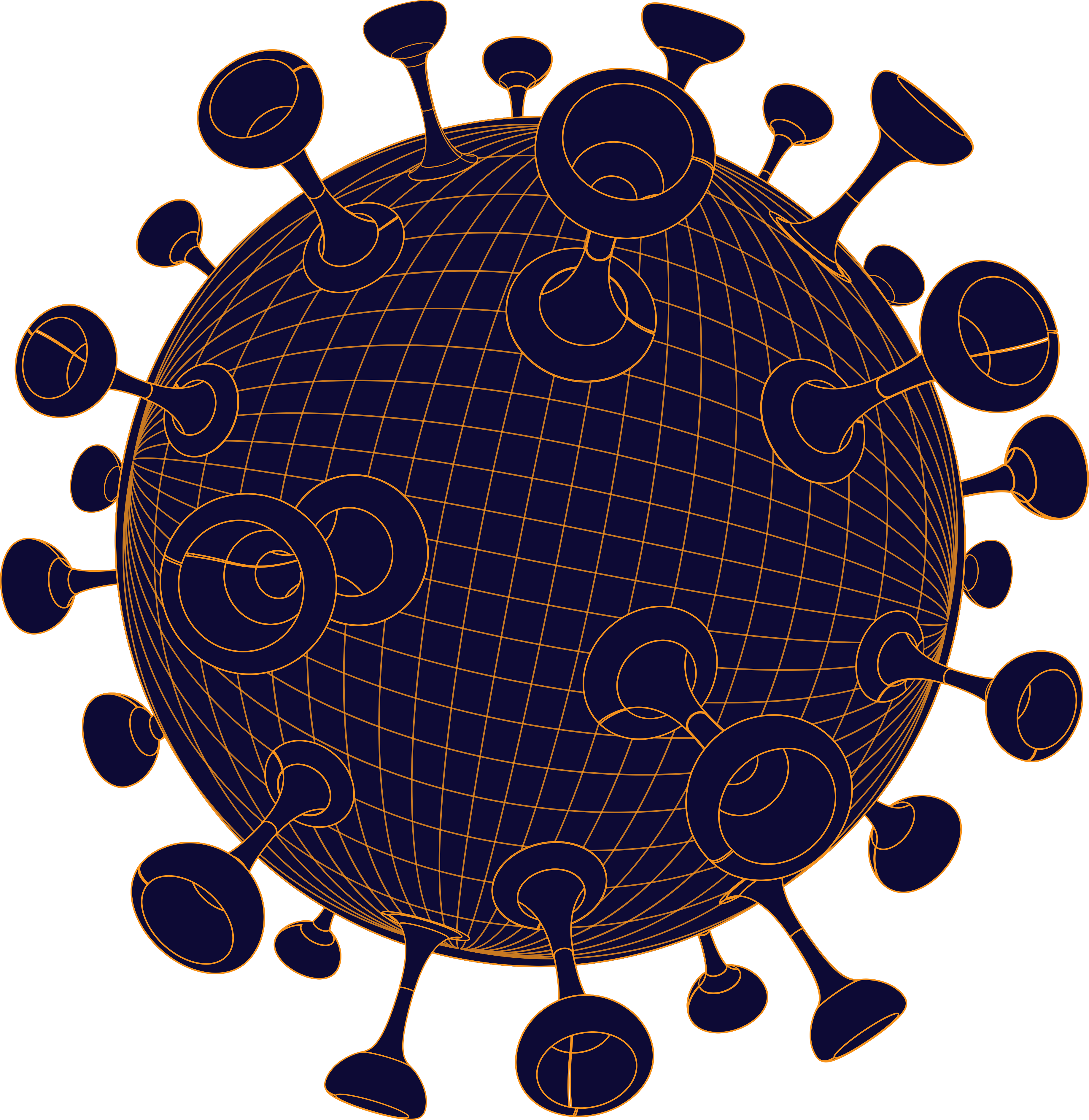 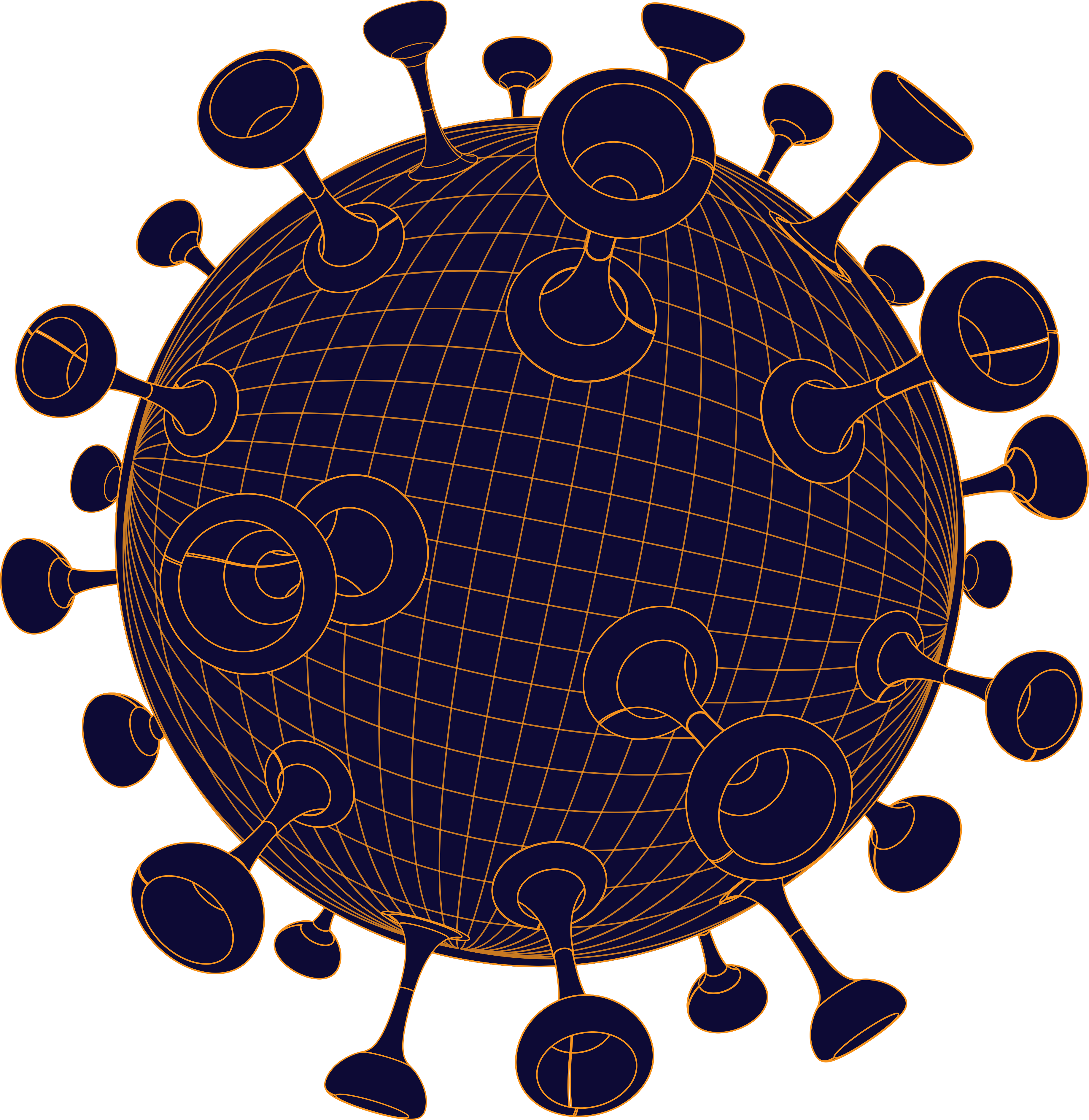 Total Recovered
159,226
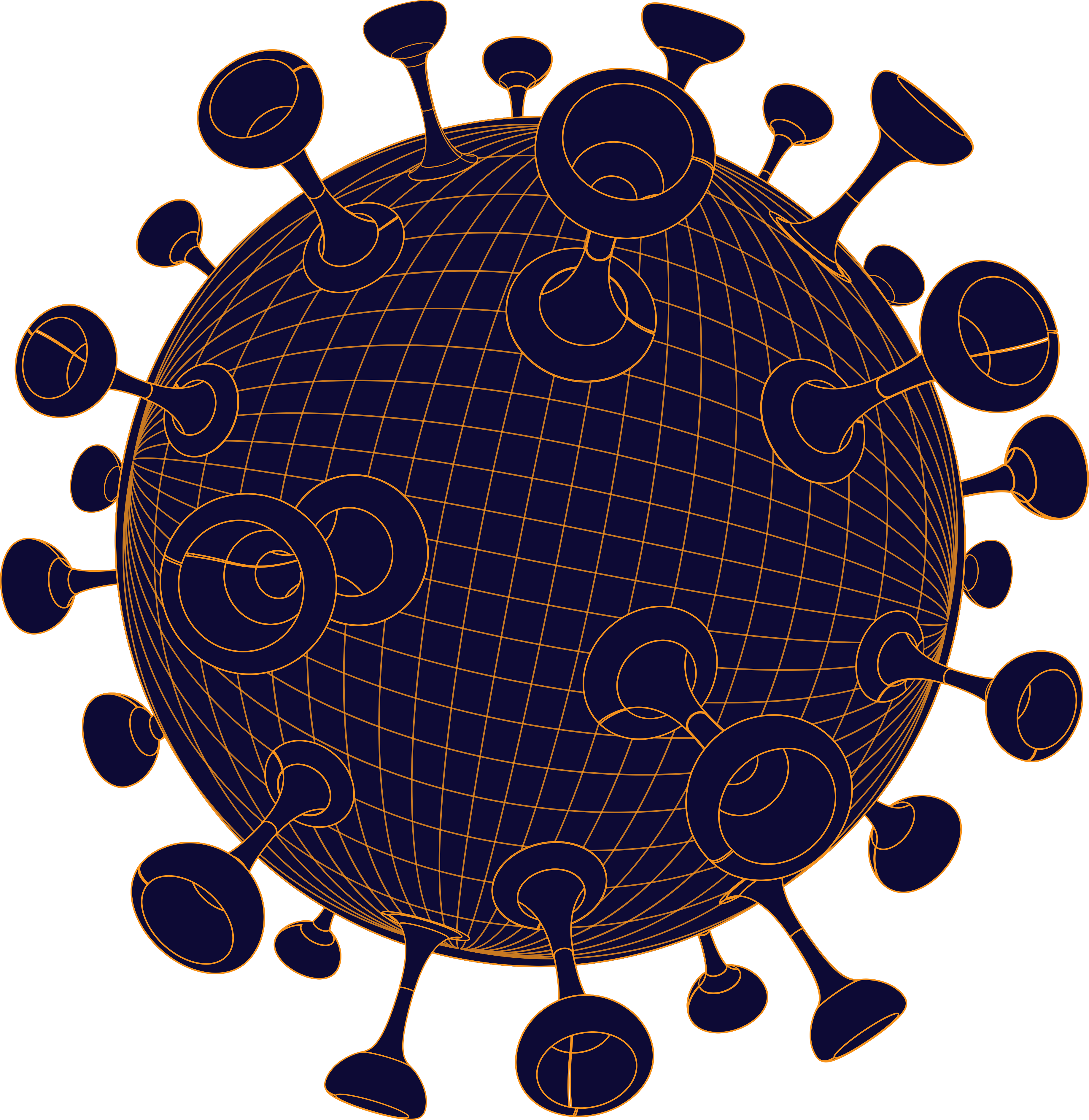 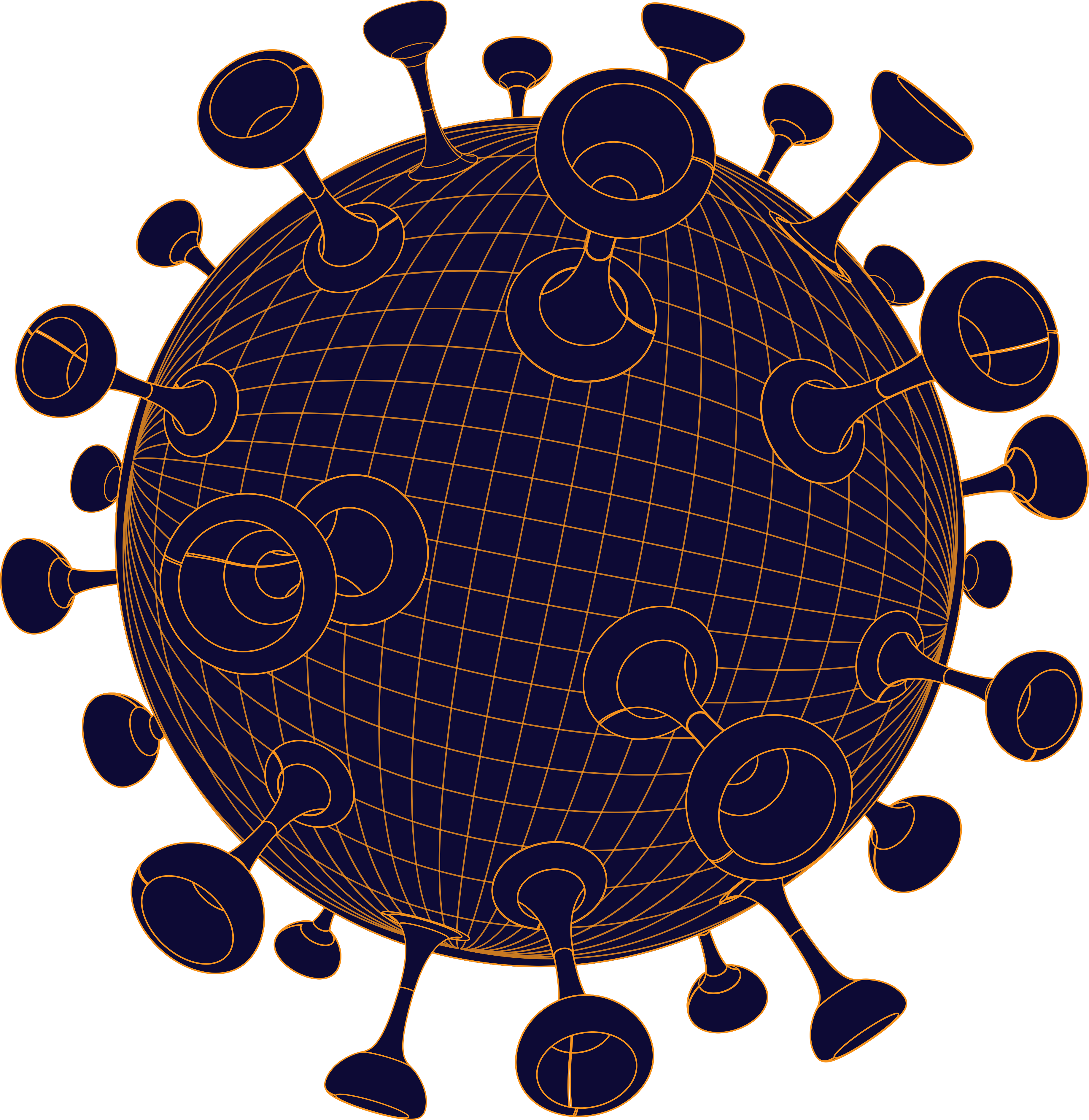 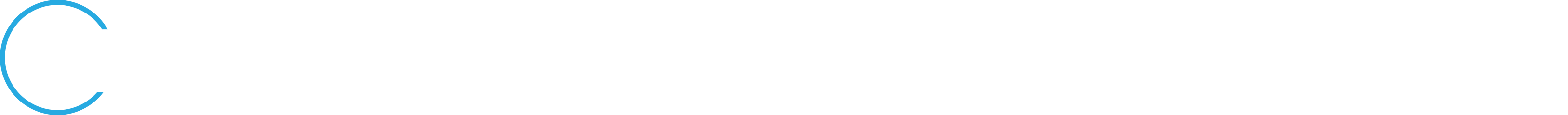 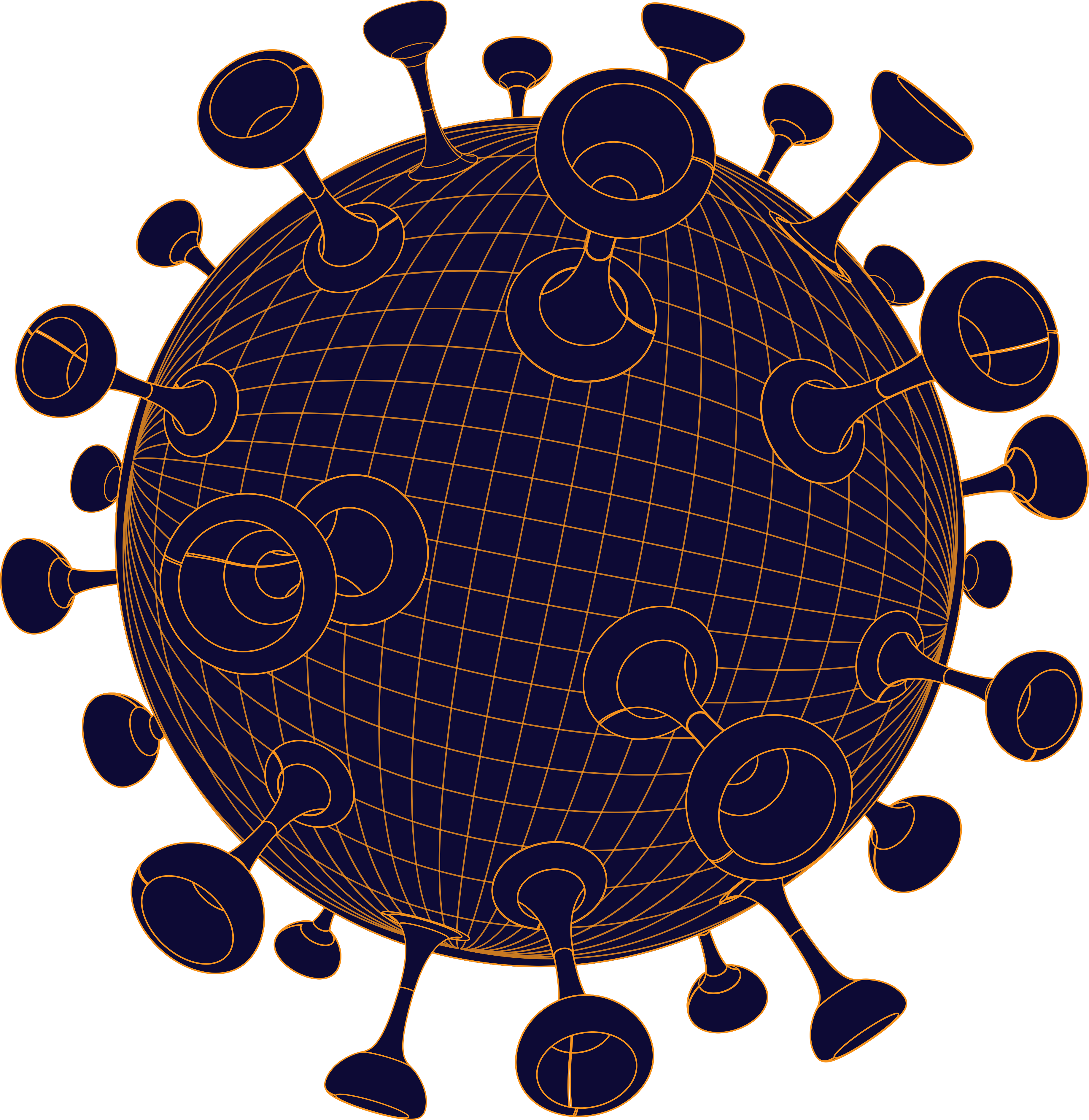 Source:
+3899
+802
+1565
Latest Updates
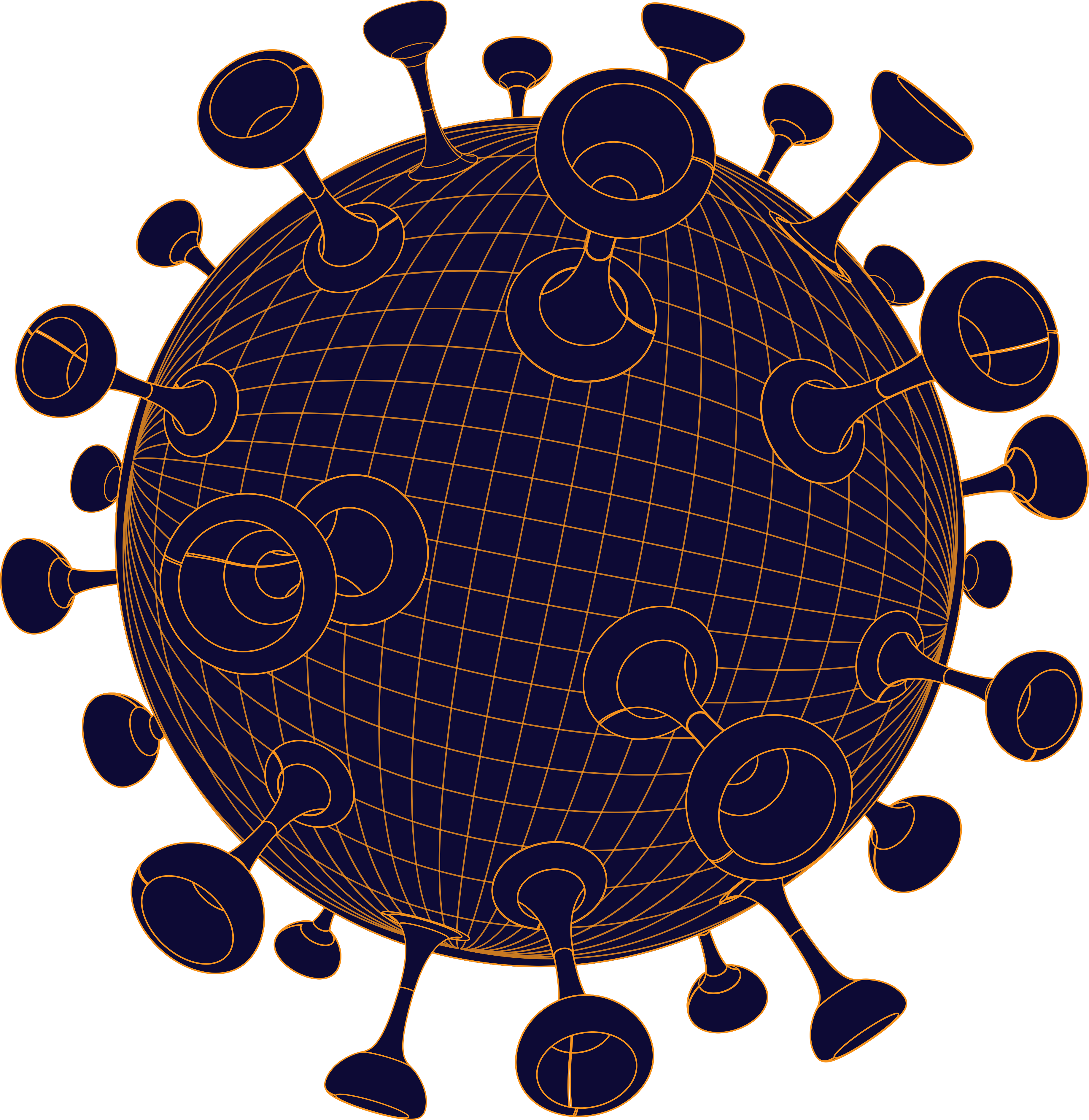 30 March 2020
12.00 UTC+7
Lastname, Firstname of Creator. Title of Work. Additional contributors. Publishing organization. Publication date. Indication of format/medium, running time. URL
722,788
34,028
159,226
Coronavirus Pandemic
World Count
Total Recovered
Total Cases
Total Deaths
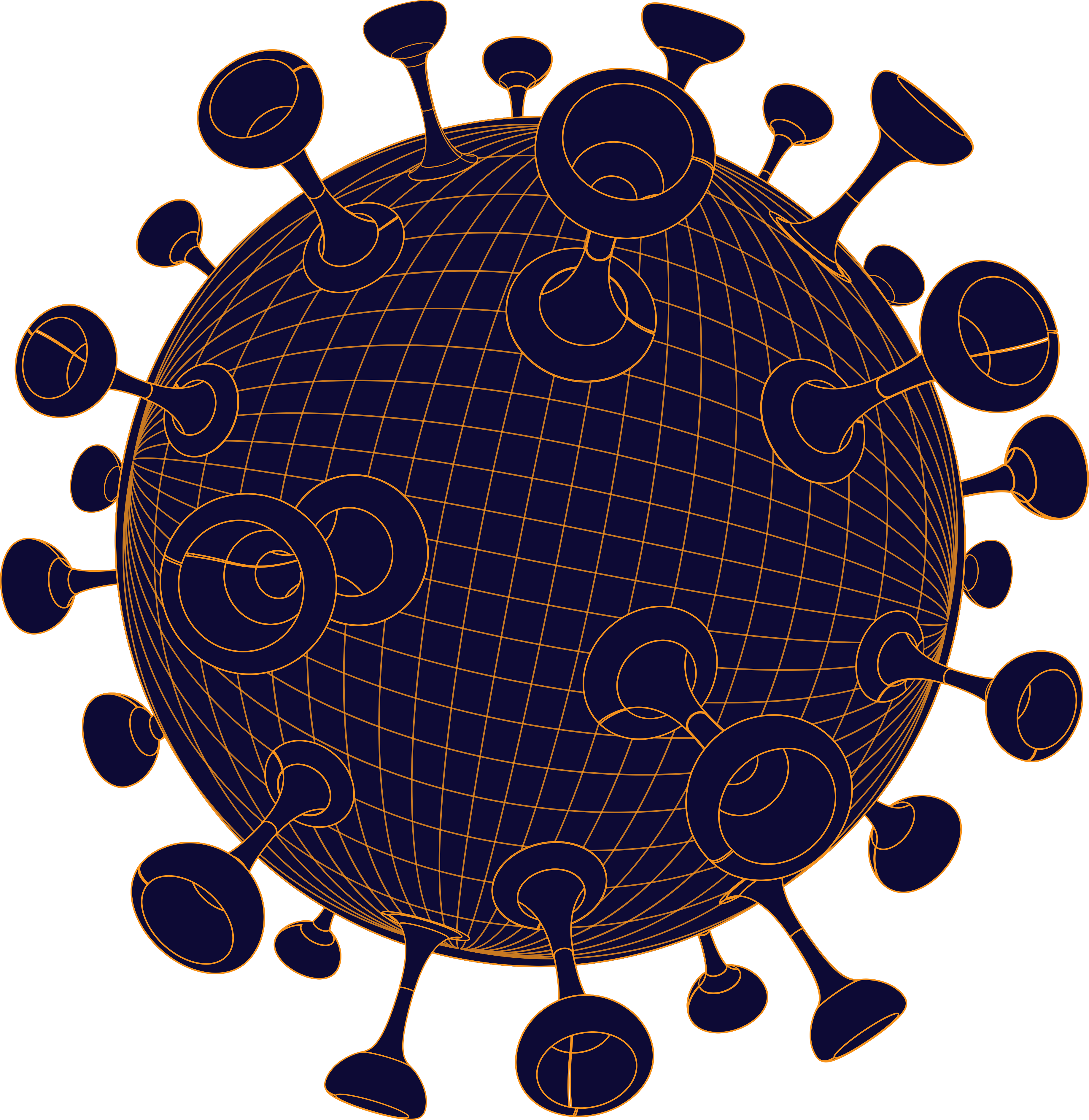 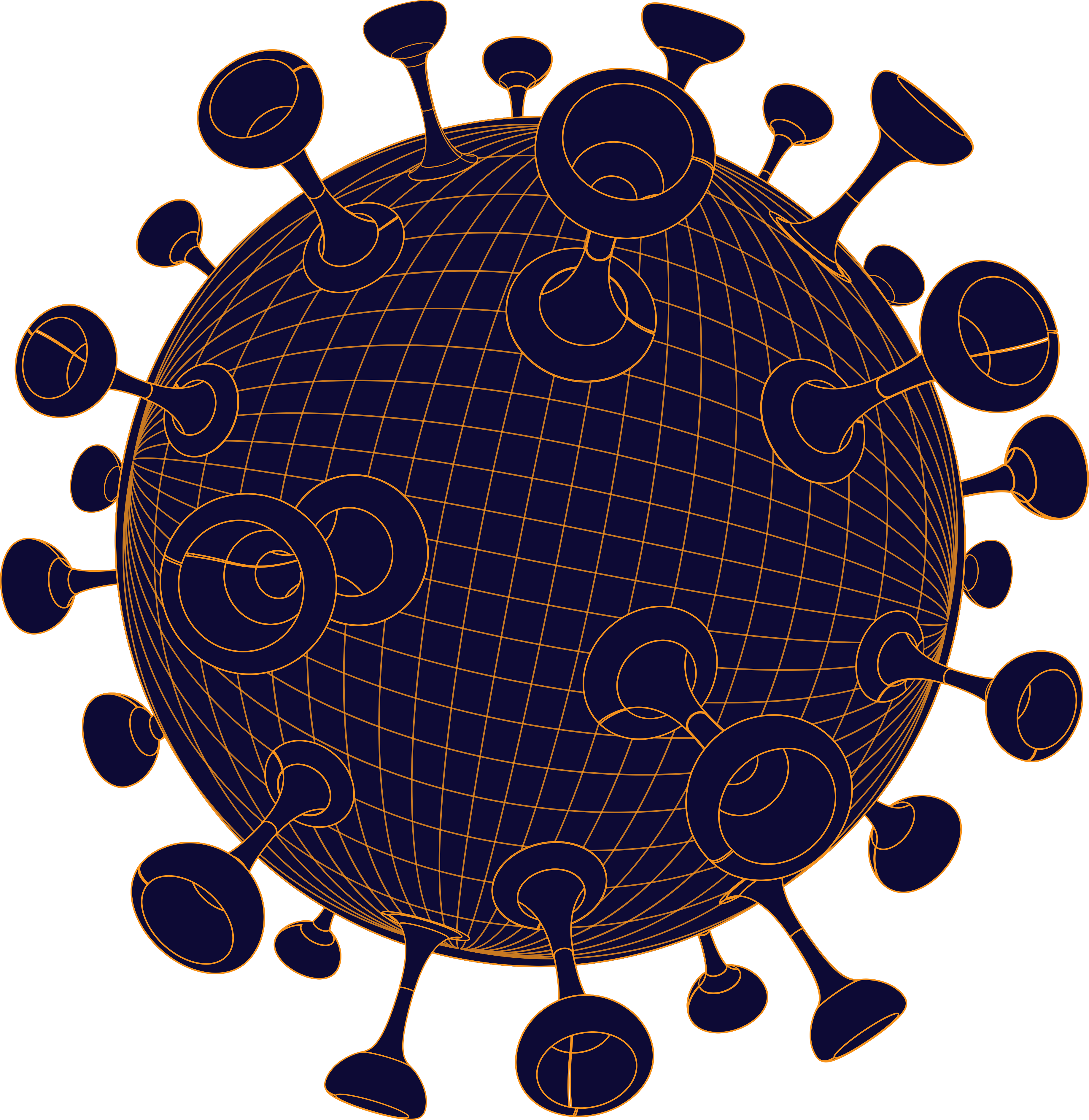 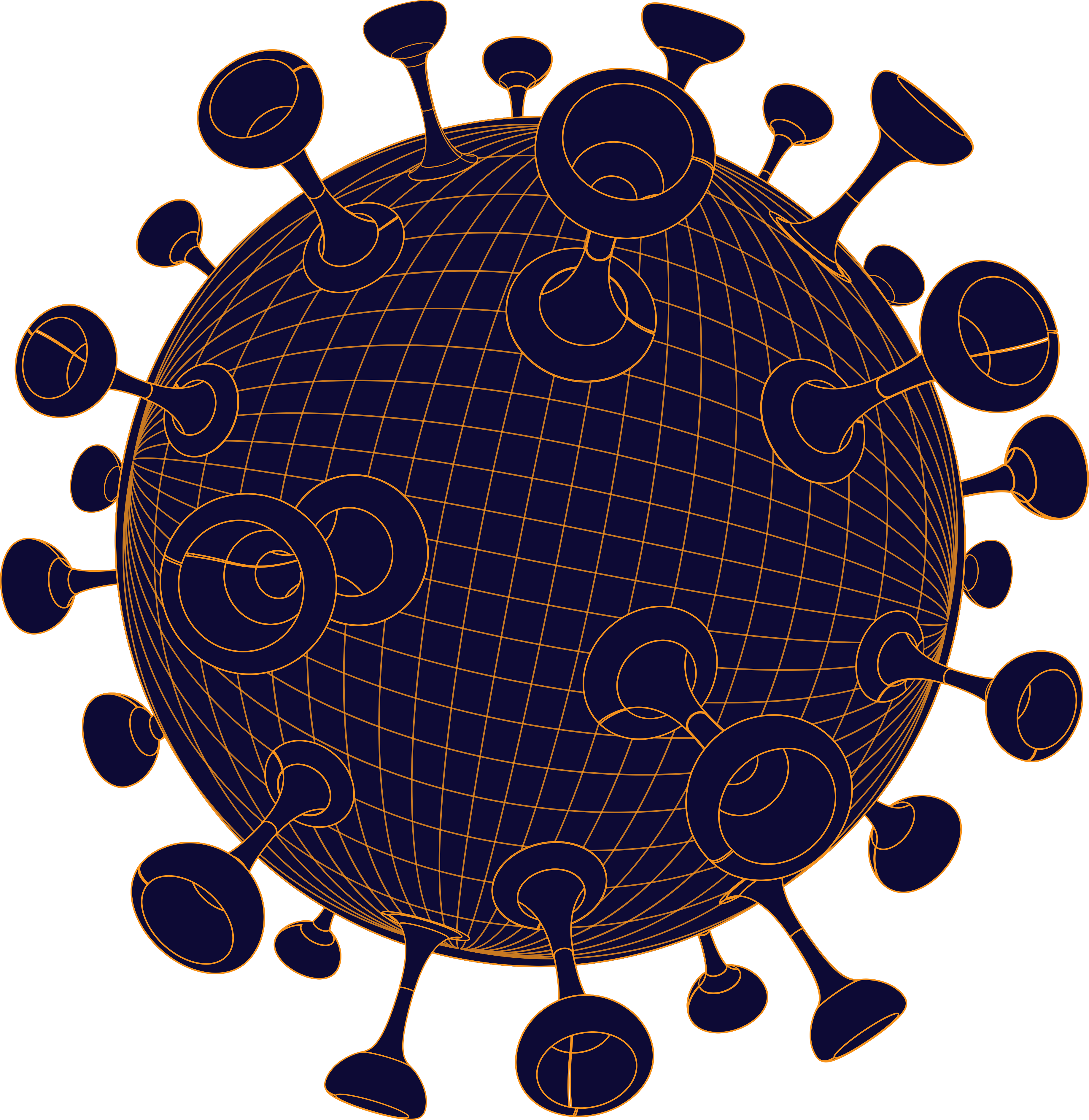 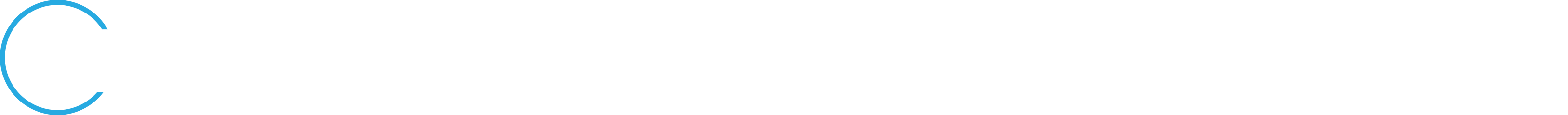 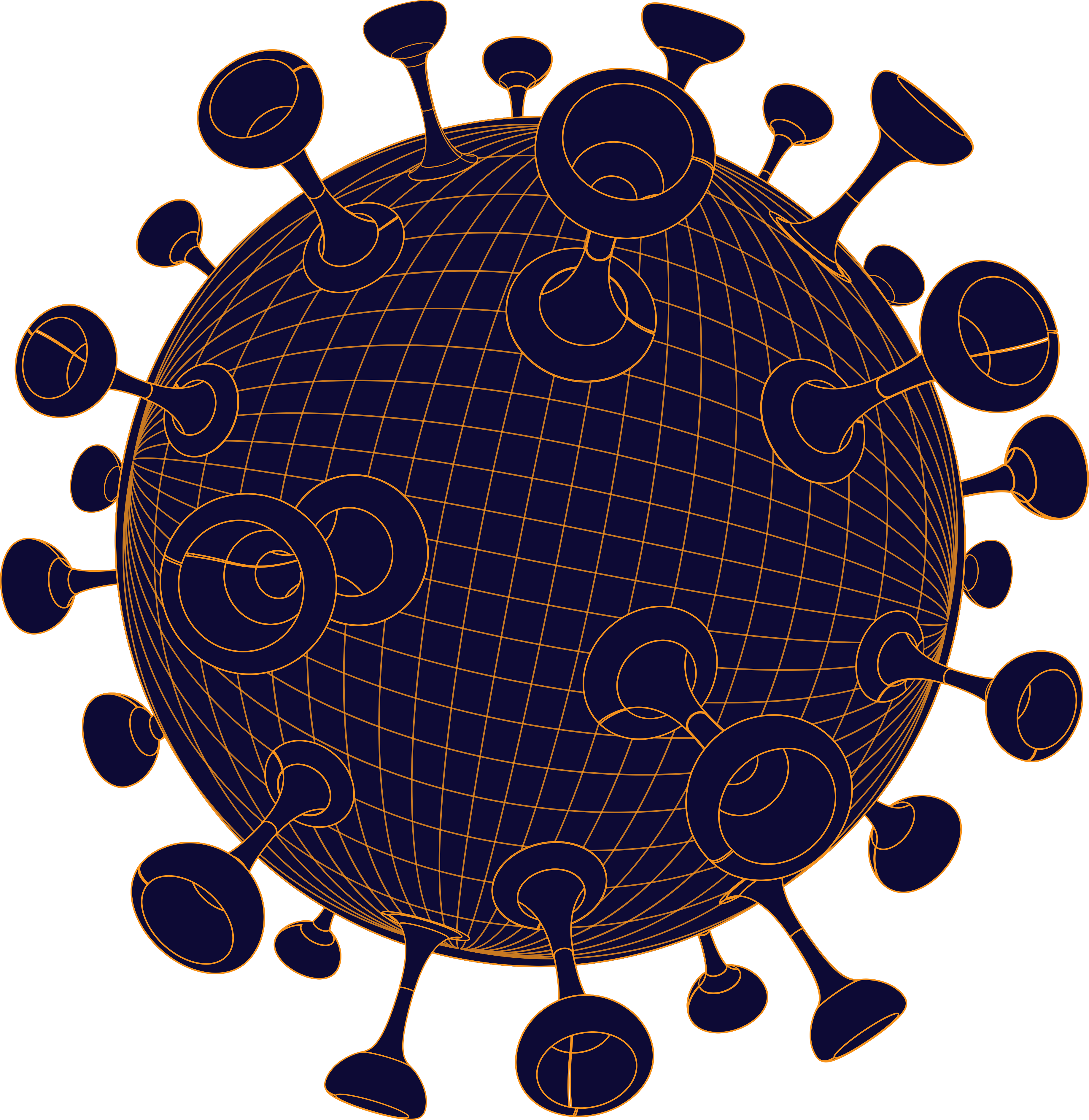 Source:
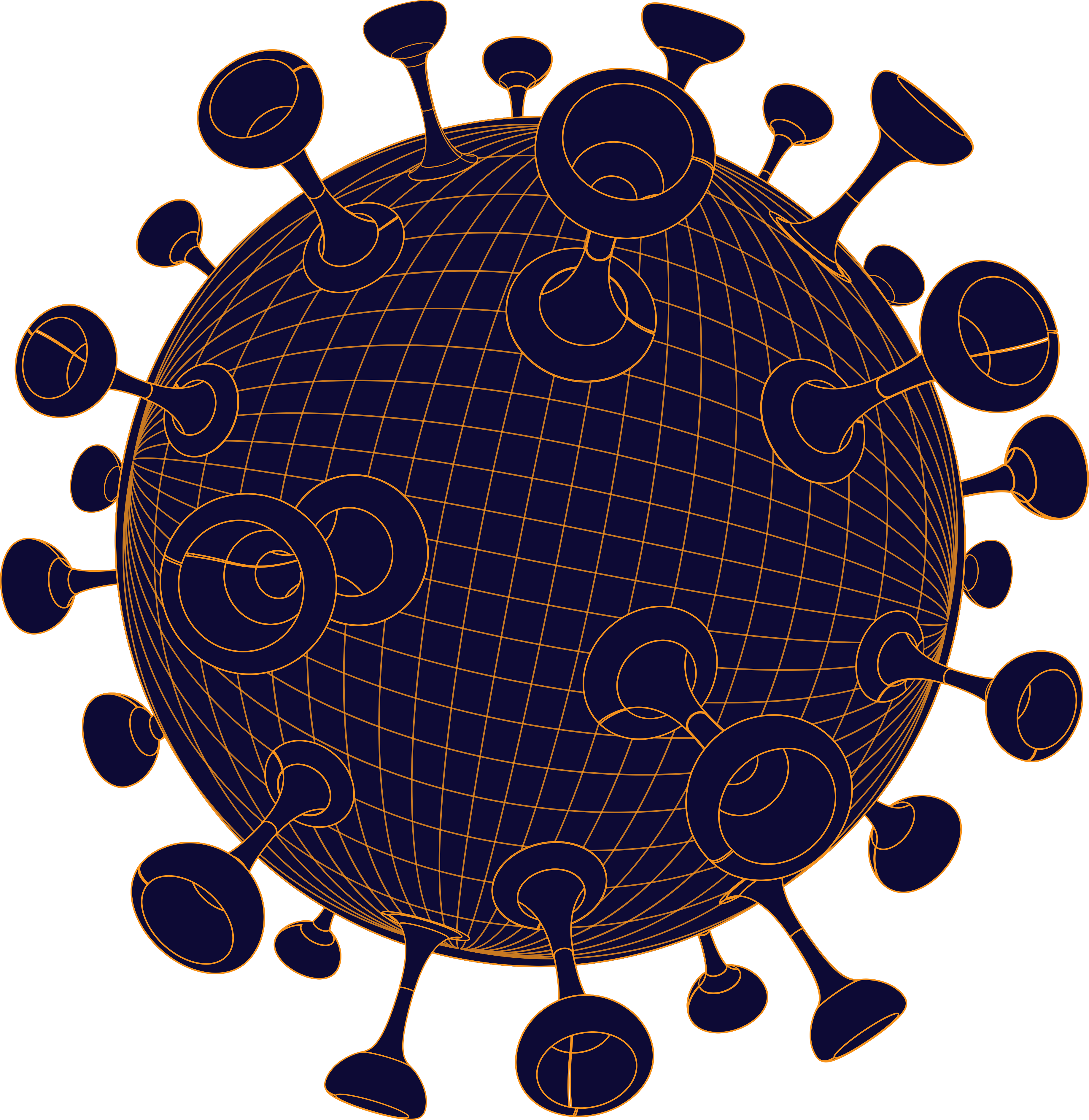 Lastname, Firstname of Creator. Title of Work. Additional contributors. Publishing organization. Publication date. Indication of format/medium, running time. URL
Coronavirus Pandemic
World Map/Count
Latest
Updates
Total Cases
Total Deaths
Total Recovered
Teritories
30 March
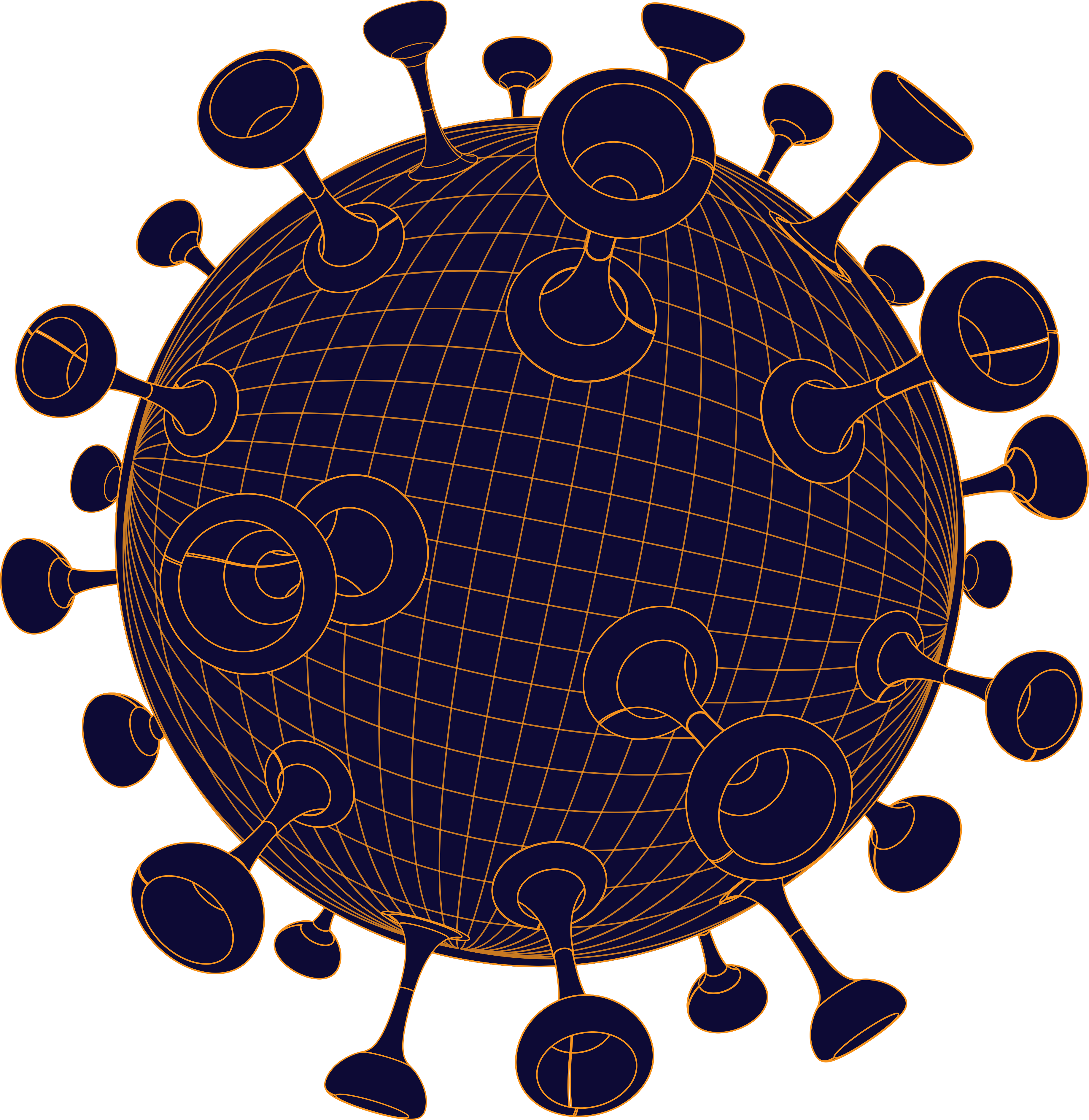 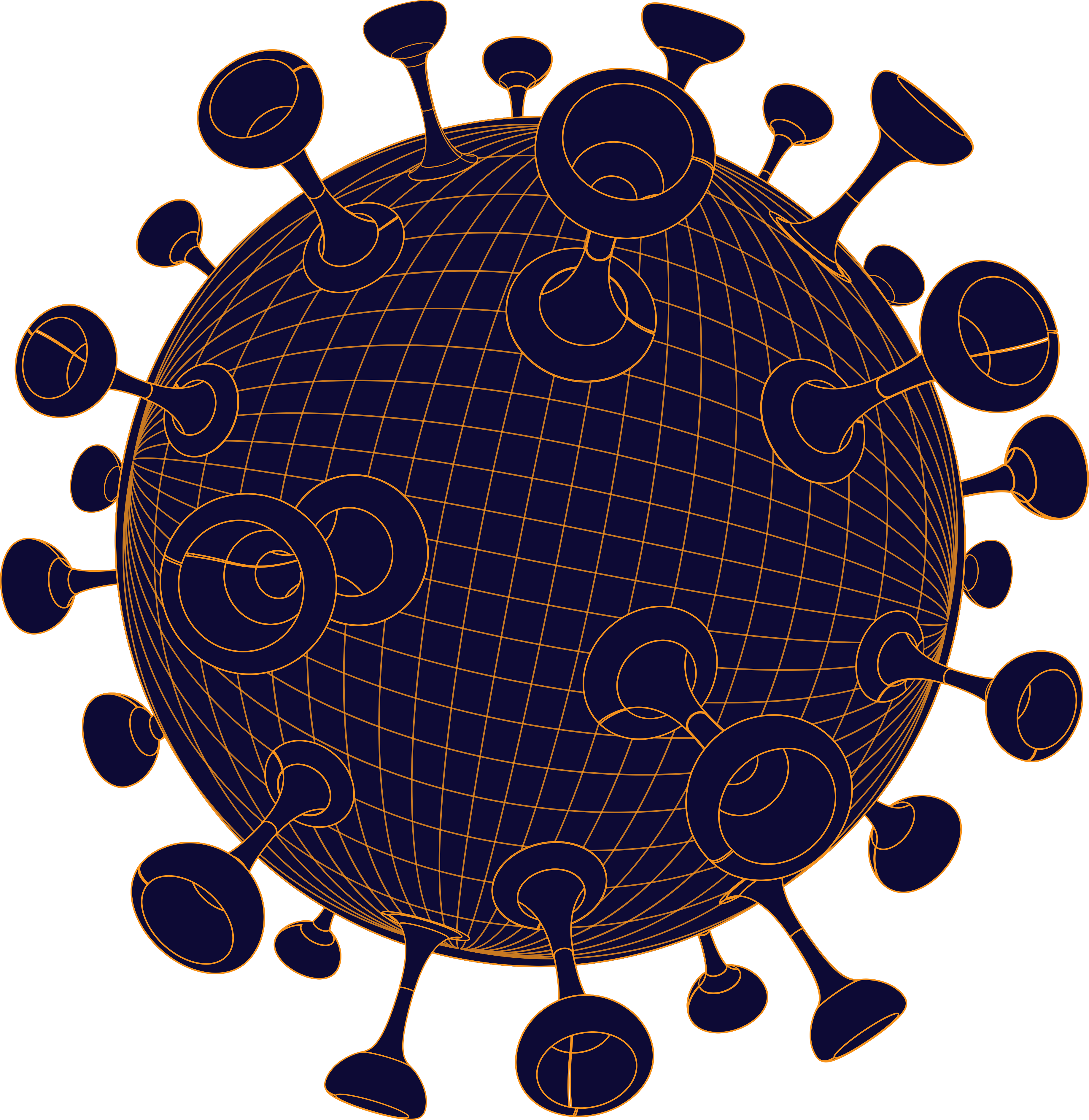 12.00 UTC+7
722,788
34,028
202
159,226
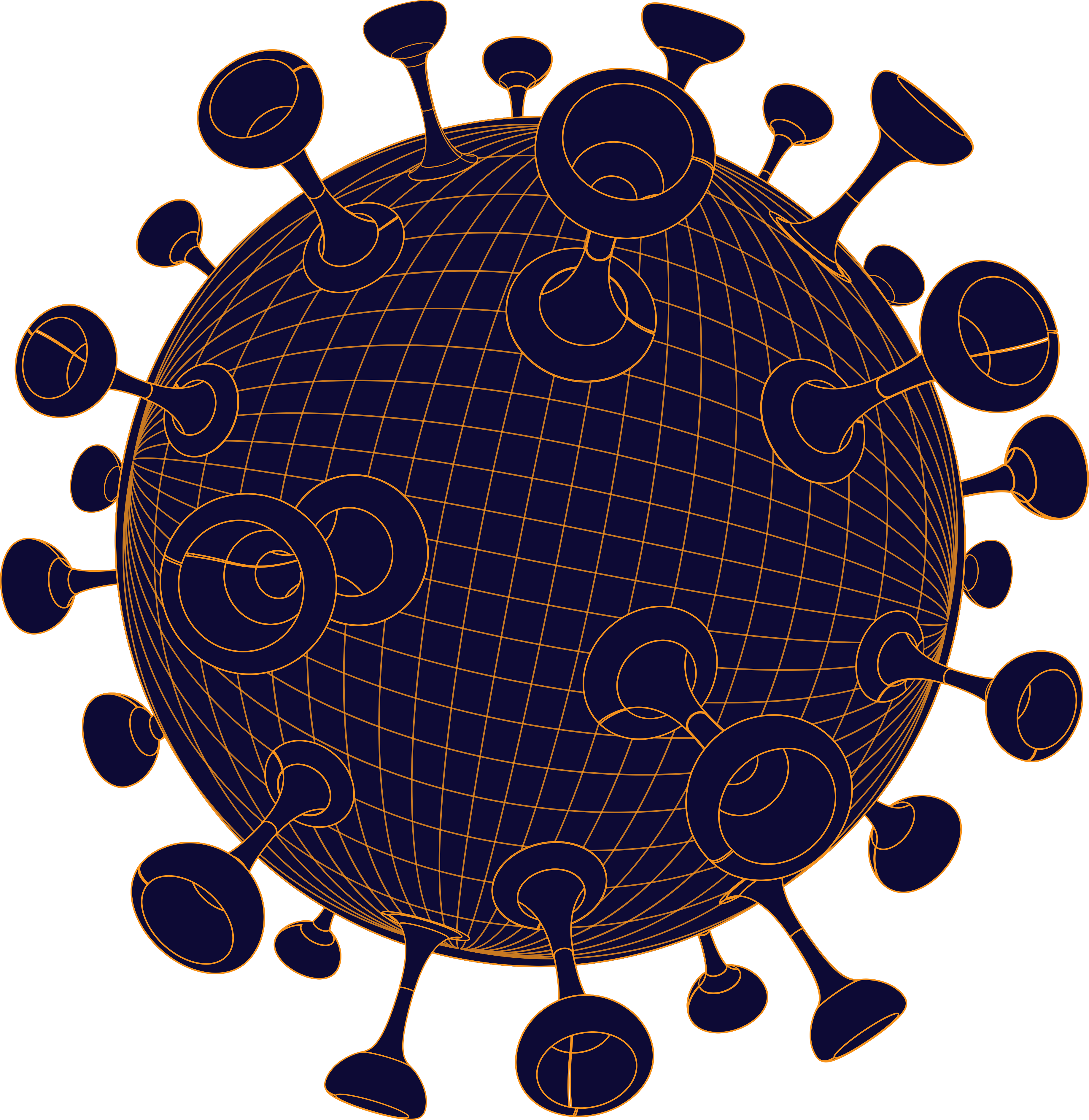 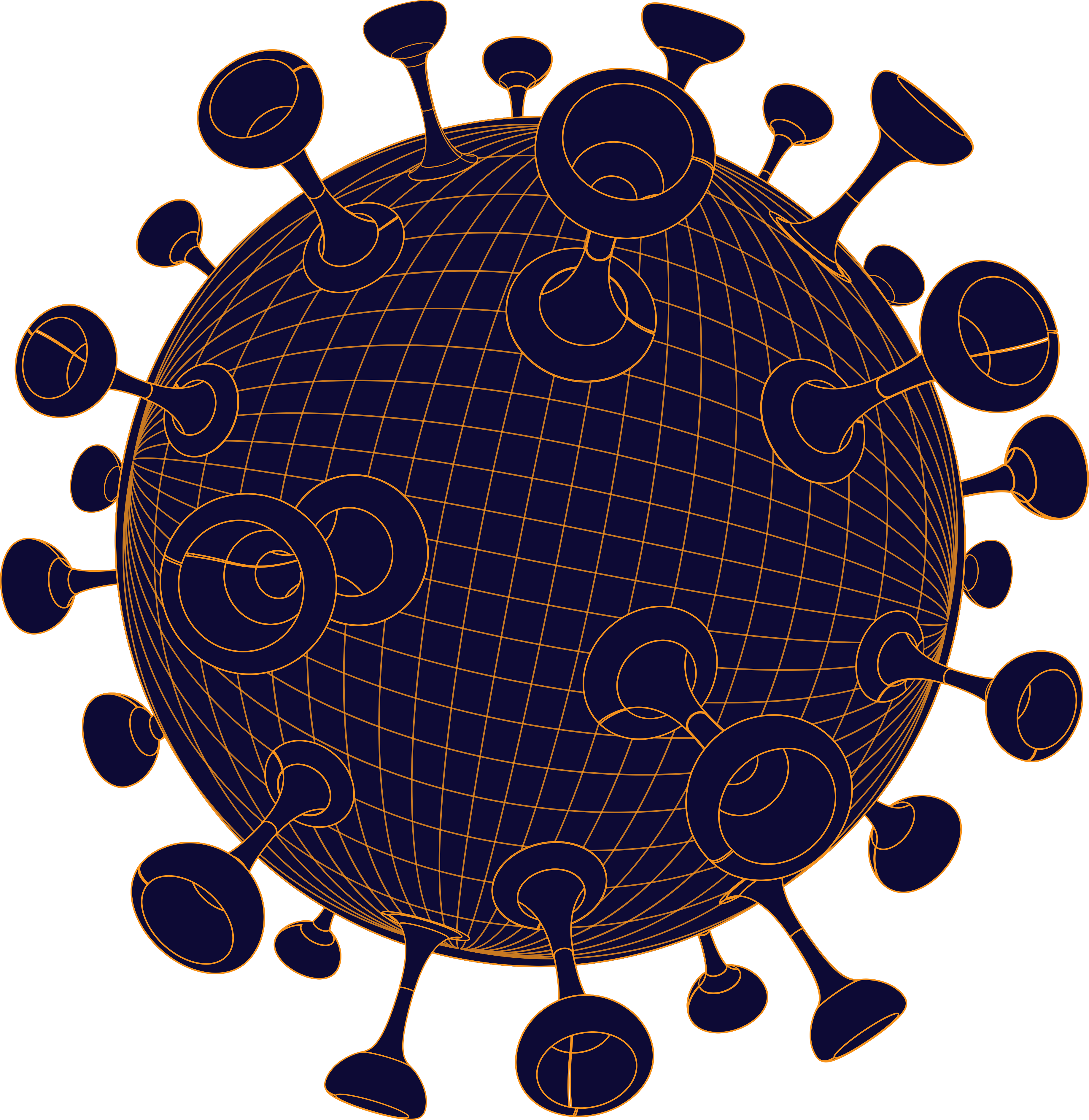 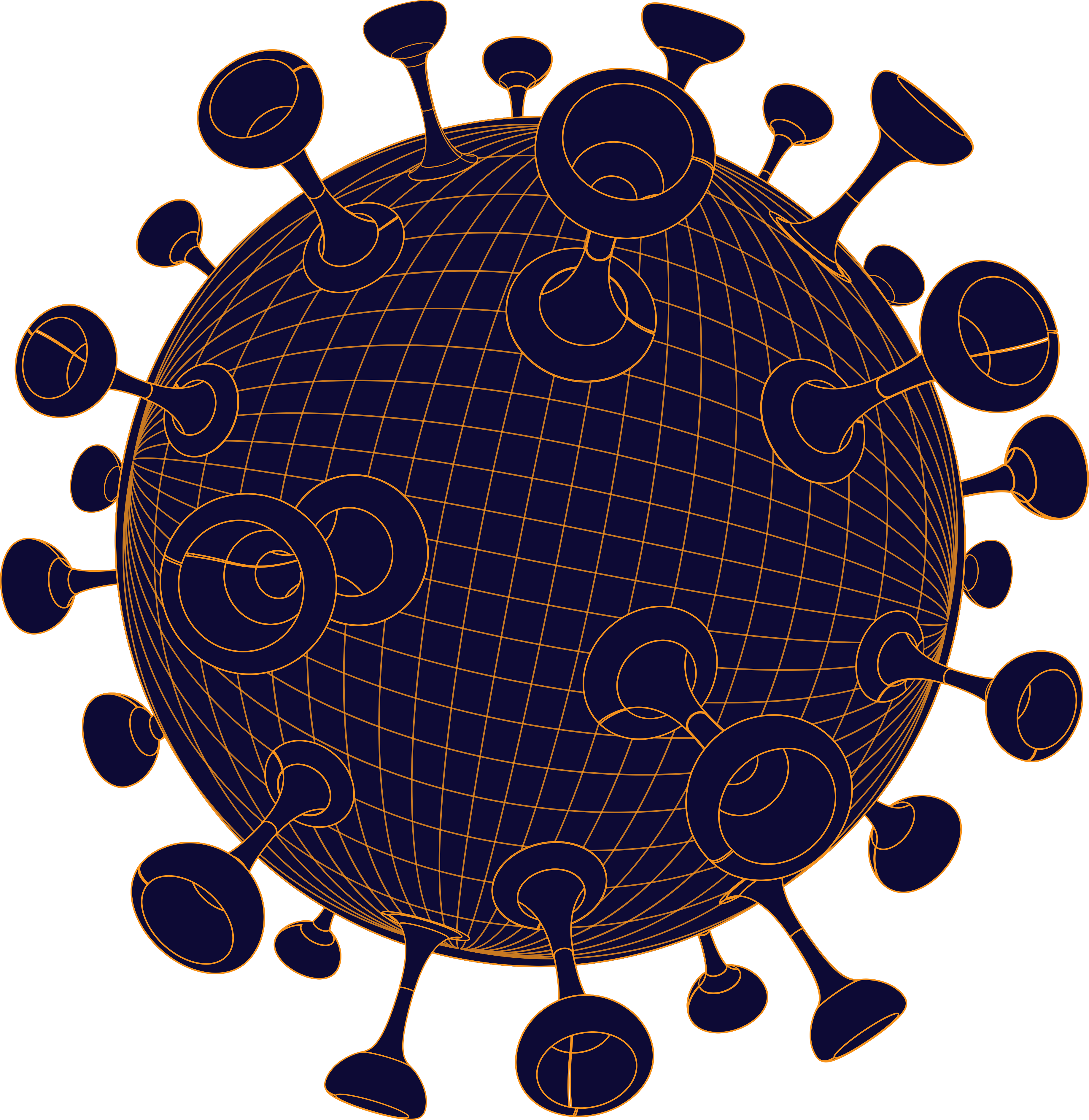 Source:
30 March 2020
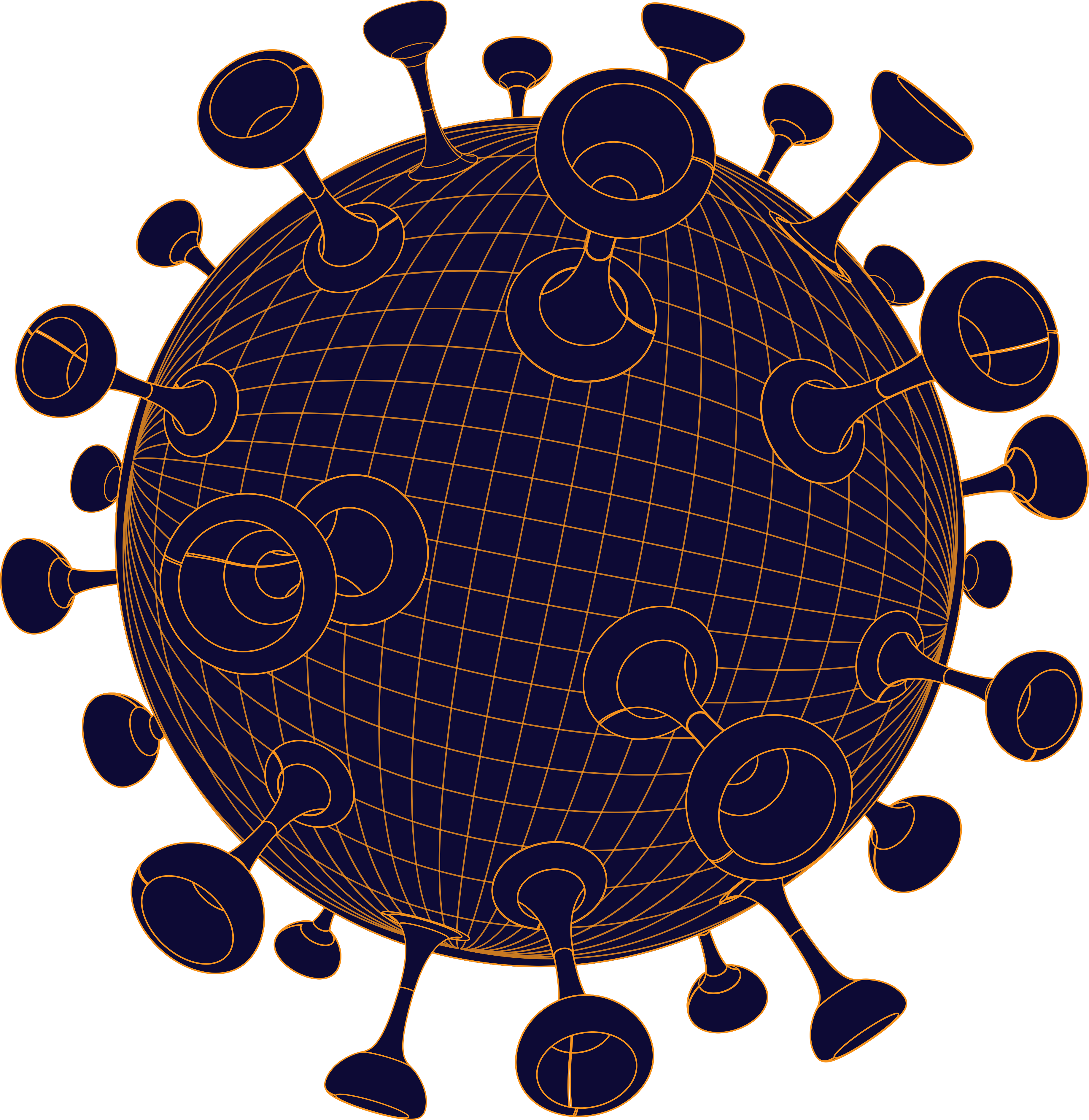 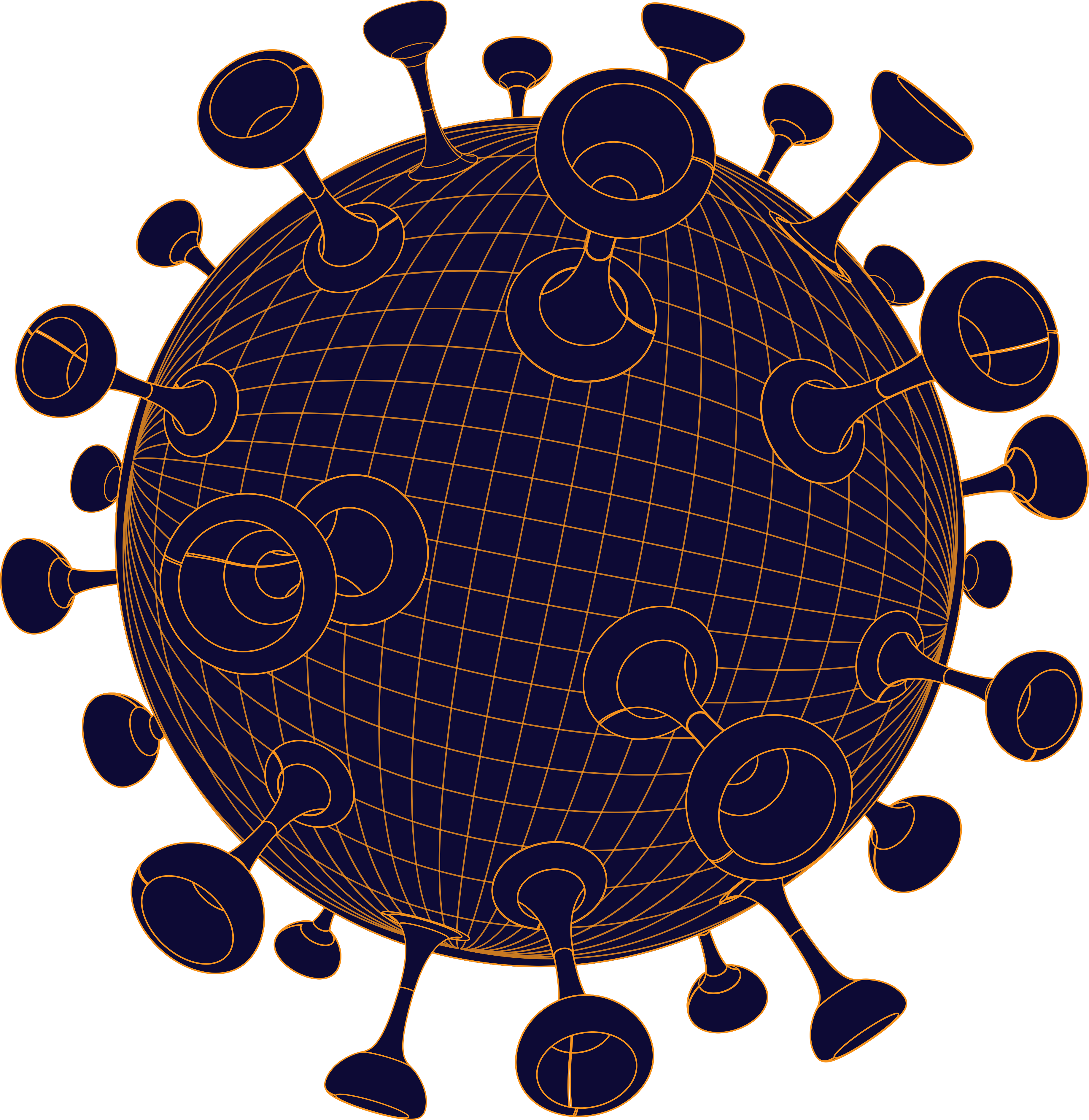 Lastname, Firstname of Creator. Title of Work. Additional contributors. Publishing organization. Publication date. Indication of format/medium, running time. URL
12.00 UTC+7
Coronavirus Spread
Count by Country
Covid-19 Global Pandemic
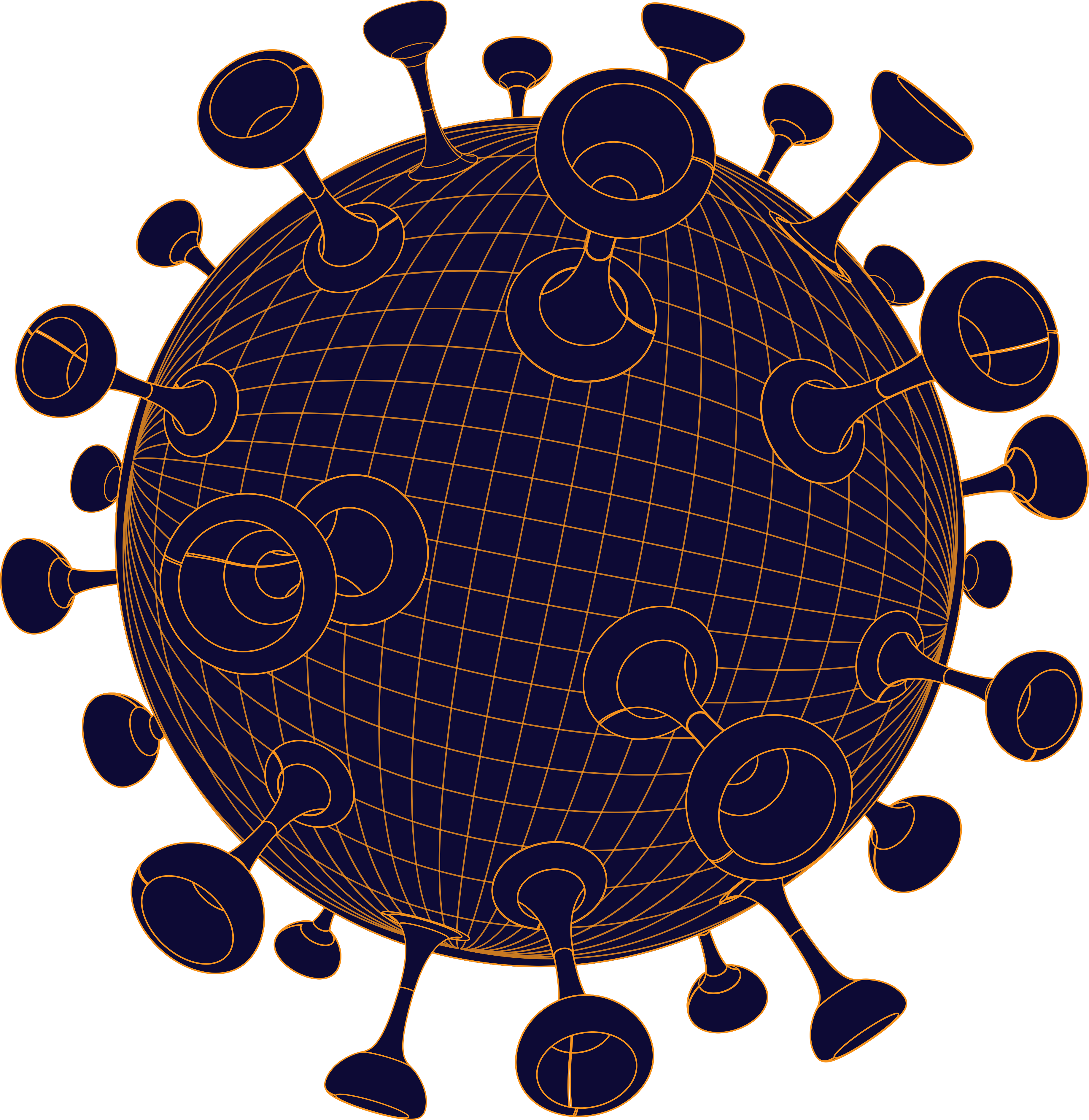 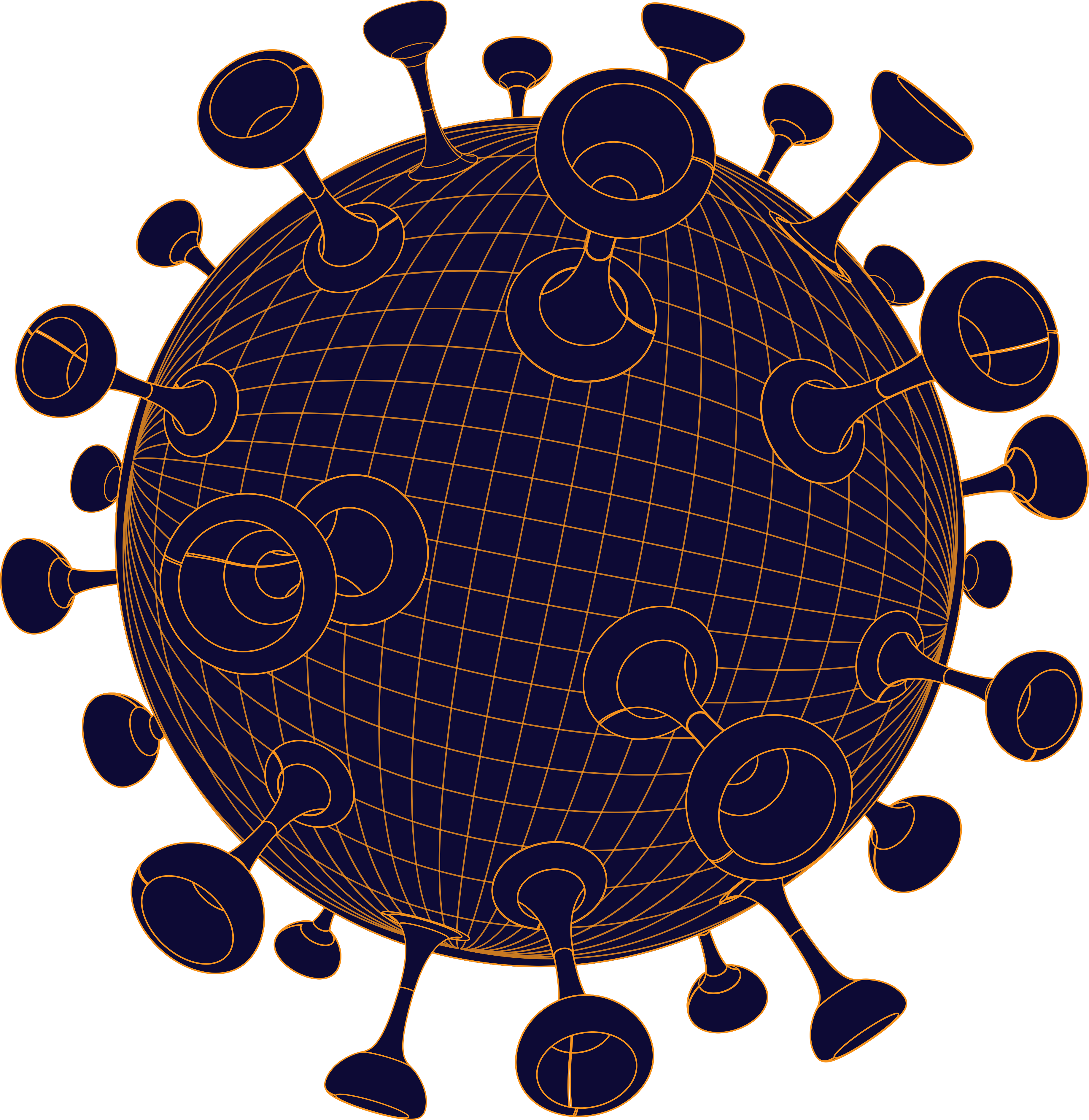 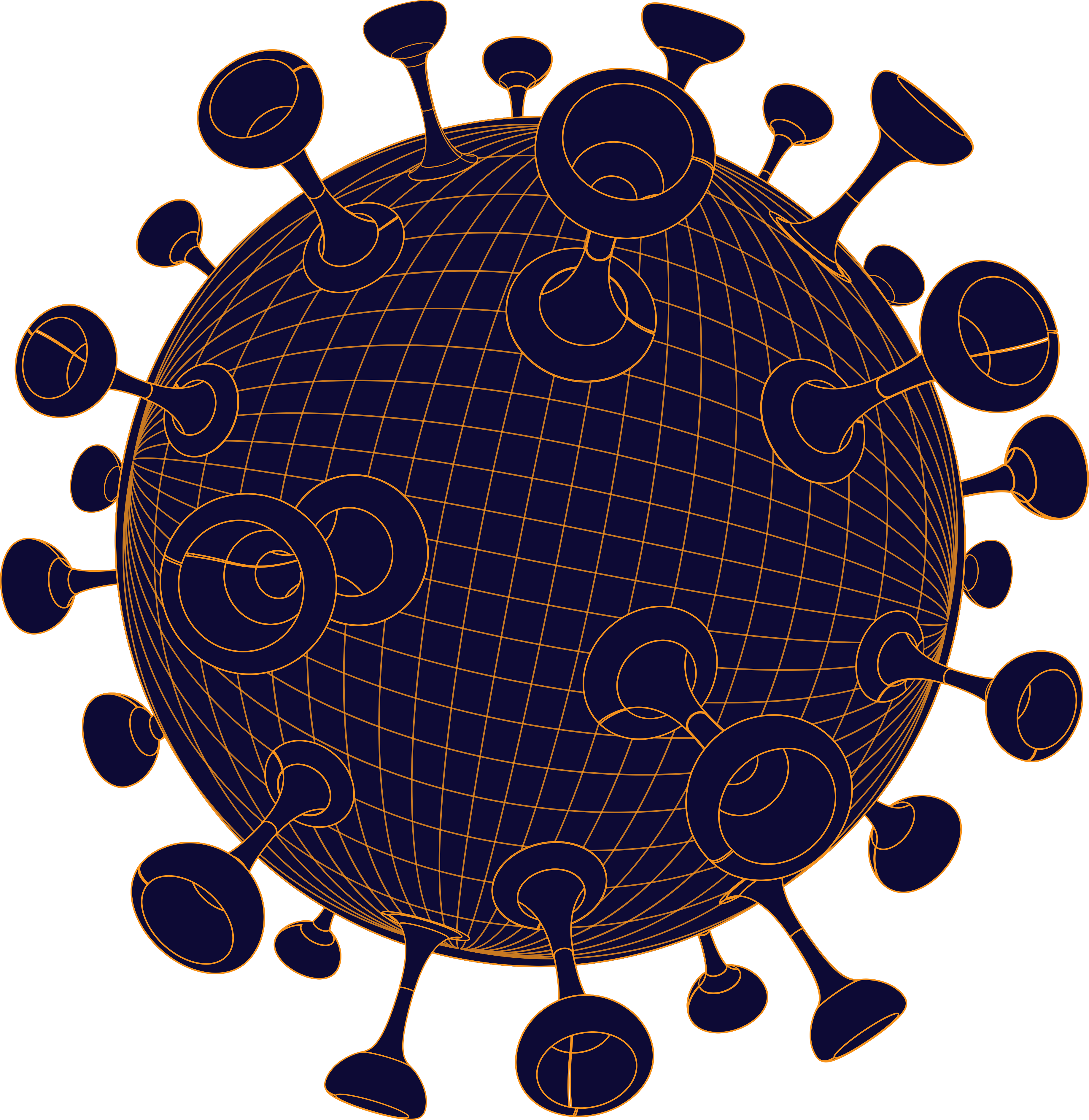 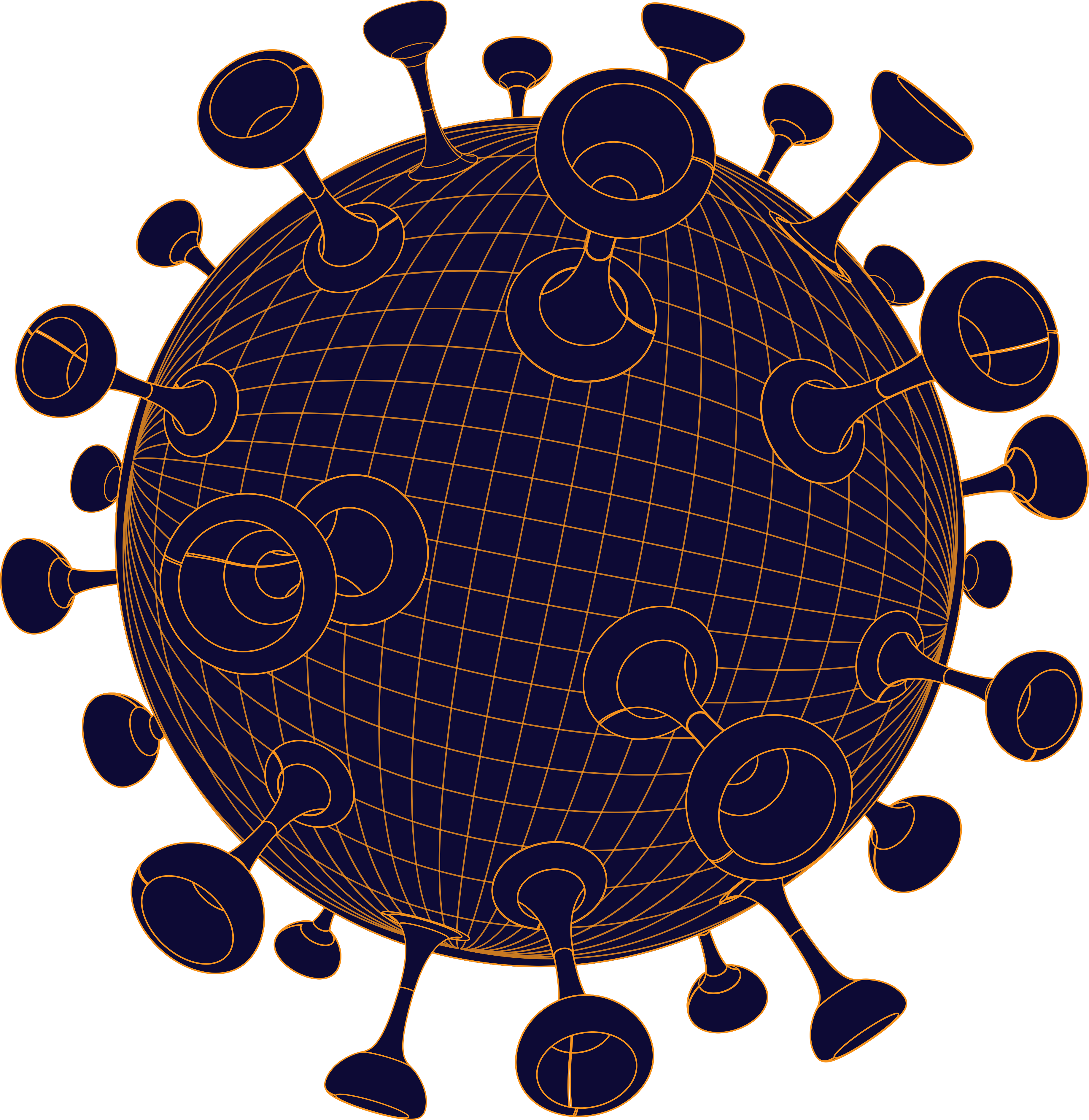 Total Cases
Total Deaths
Total Recovered
Spain
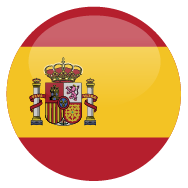 722,788
34,028
159,226
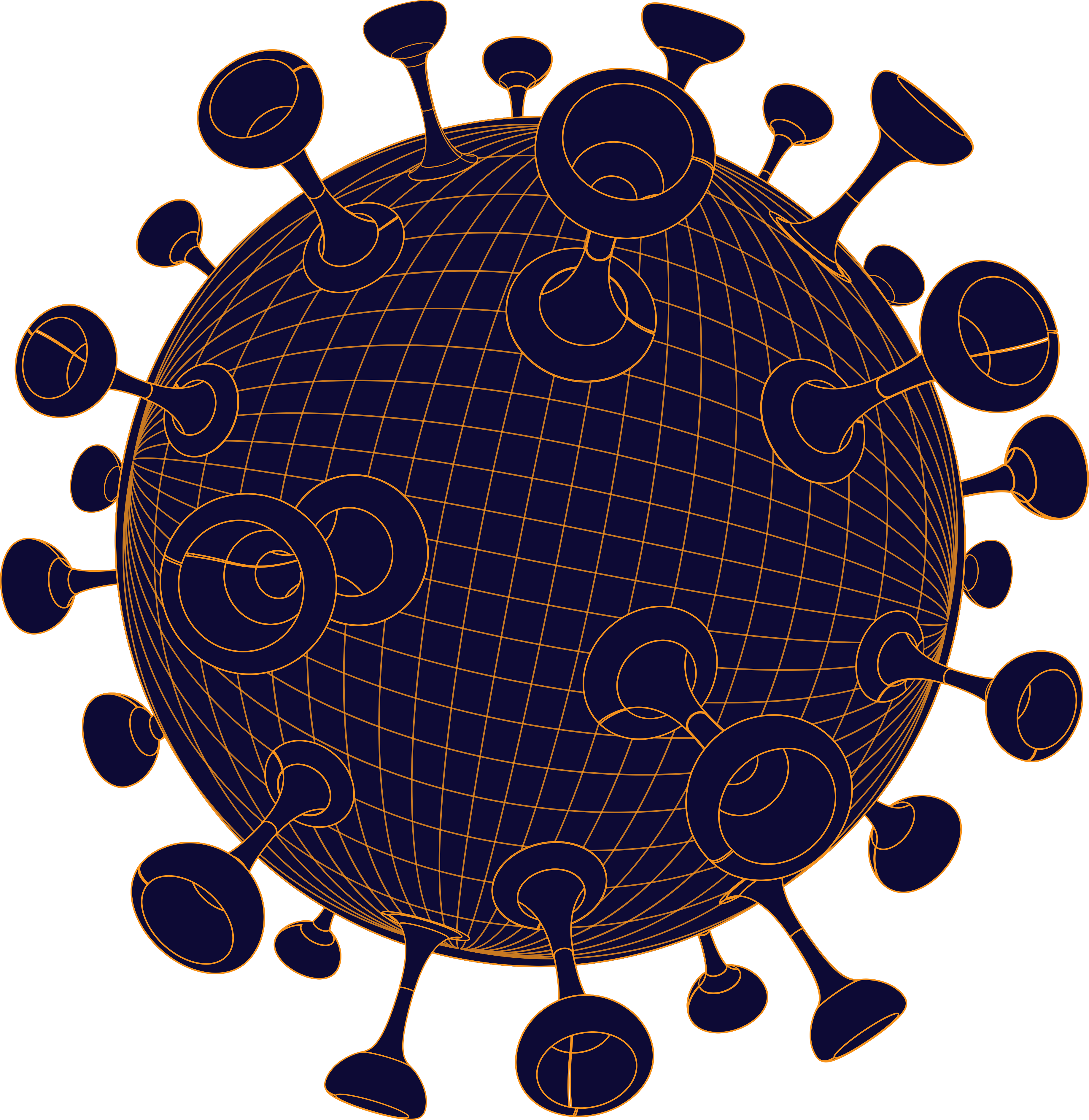 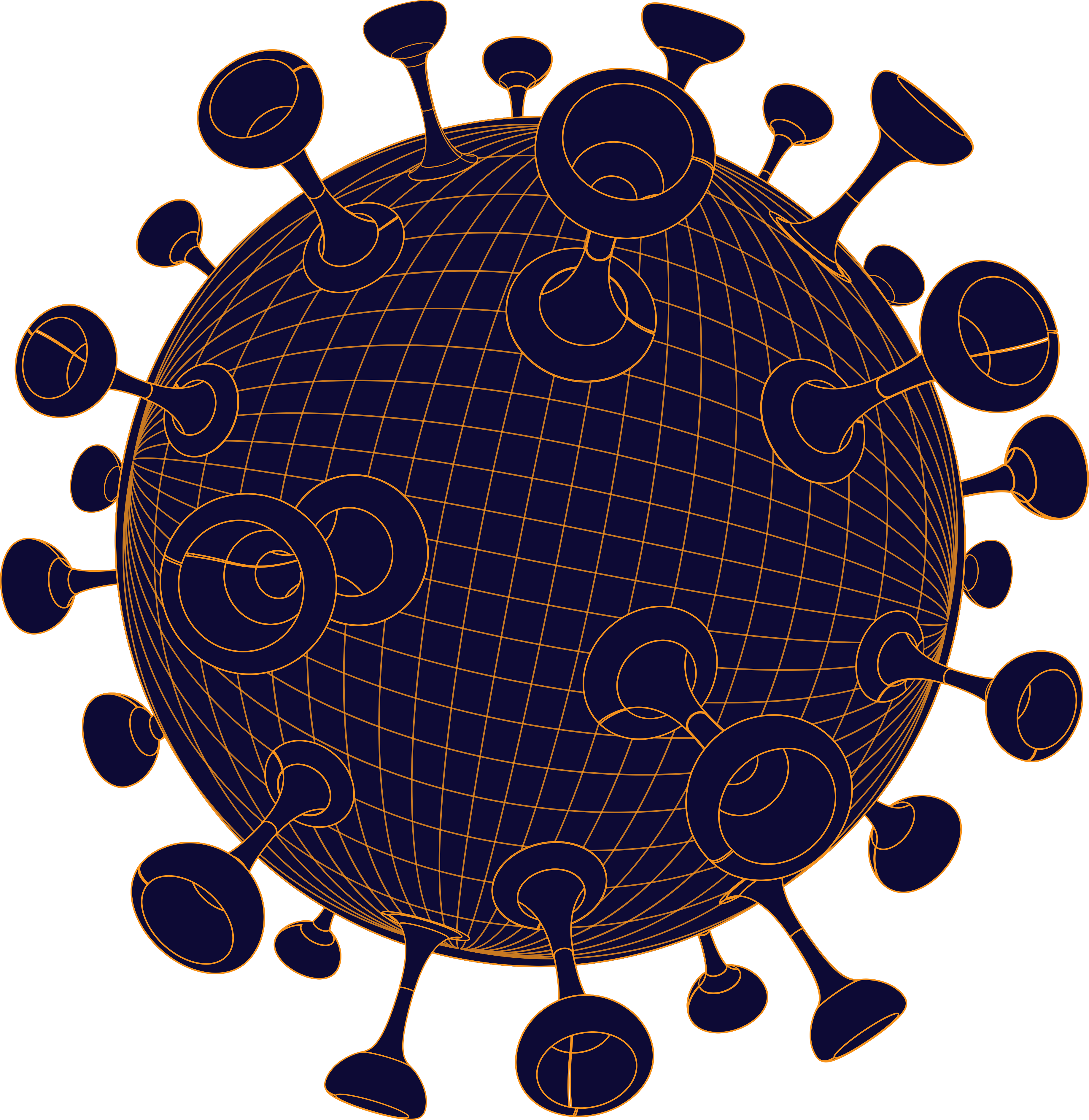 13,603
507
11,256
Today
+ 12,063
+ 207
+ 9064
Last Day
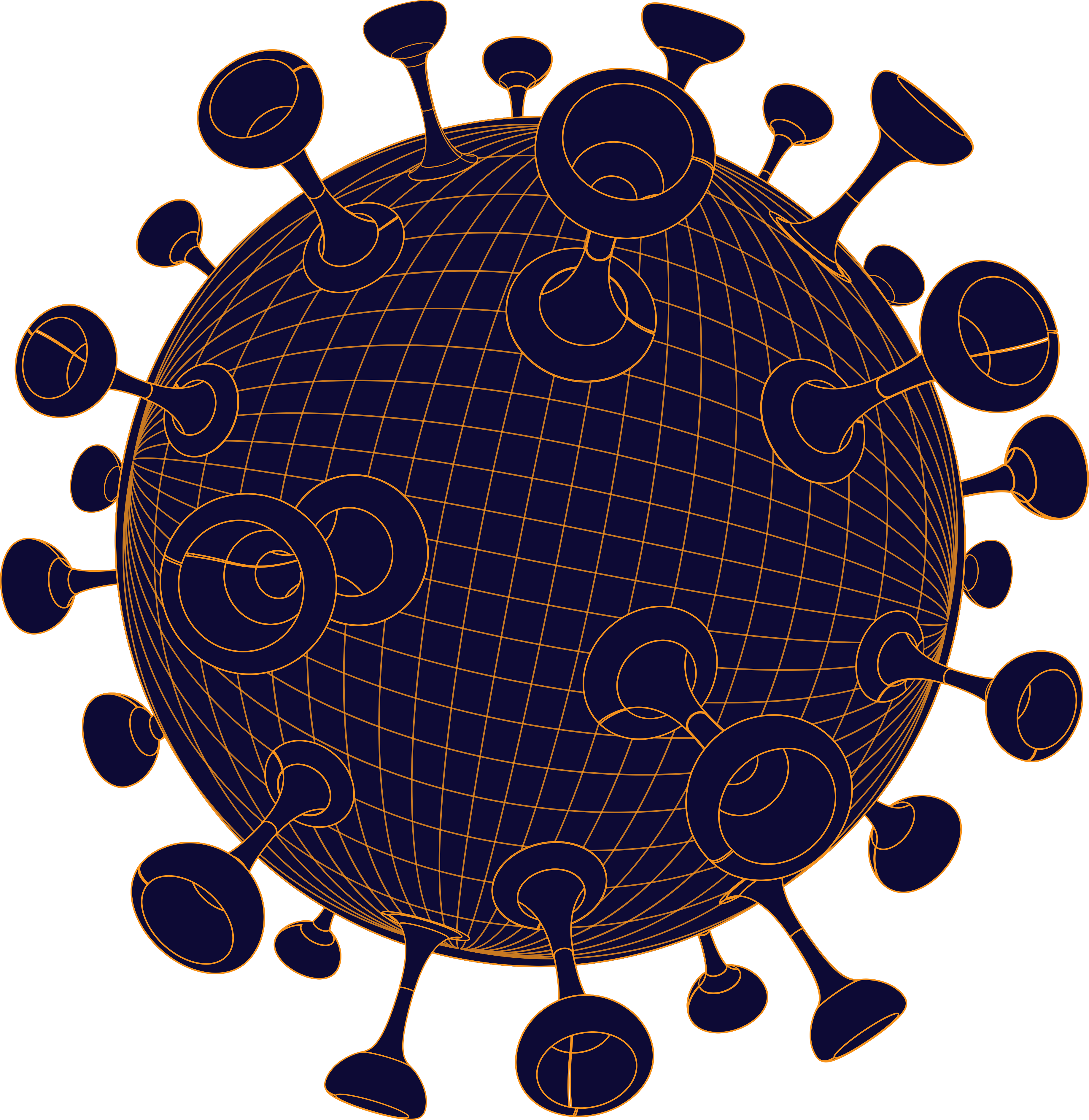 Source:
Lastname, Firstname of Creator. Title of Work. Additional contributors.
Publishing organization. Publication date. Indication of format/medium, running time. URL
Latest Updates
30 March
12.00 UTC+7
Coronavirus Pandemic
World Count
722,788
Total Cases
34,028
Total Deaths
159,226
Total Recovered
202
Teritories
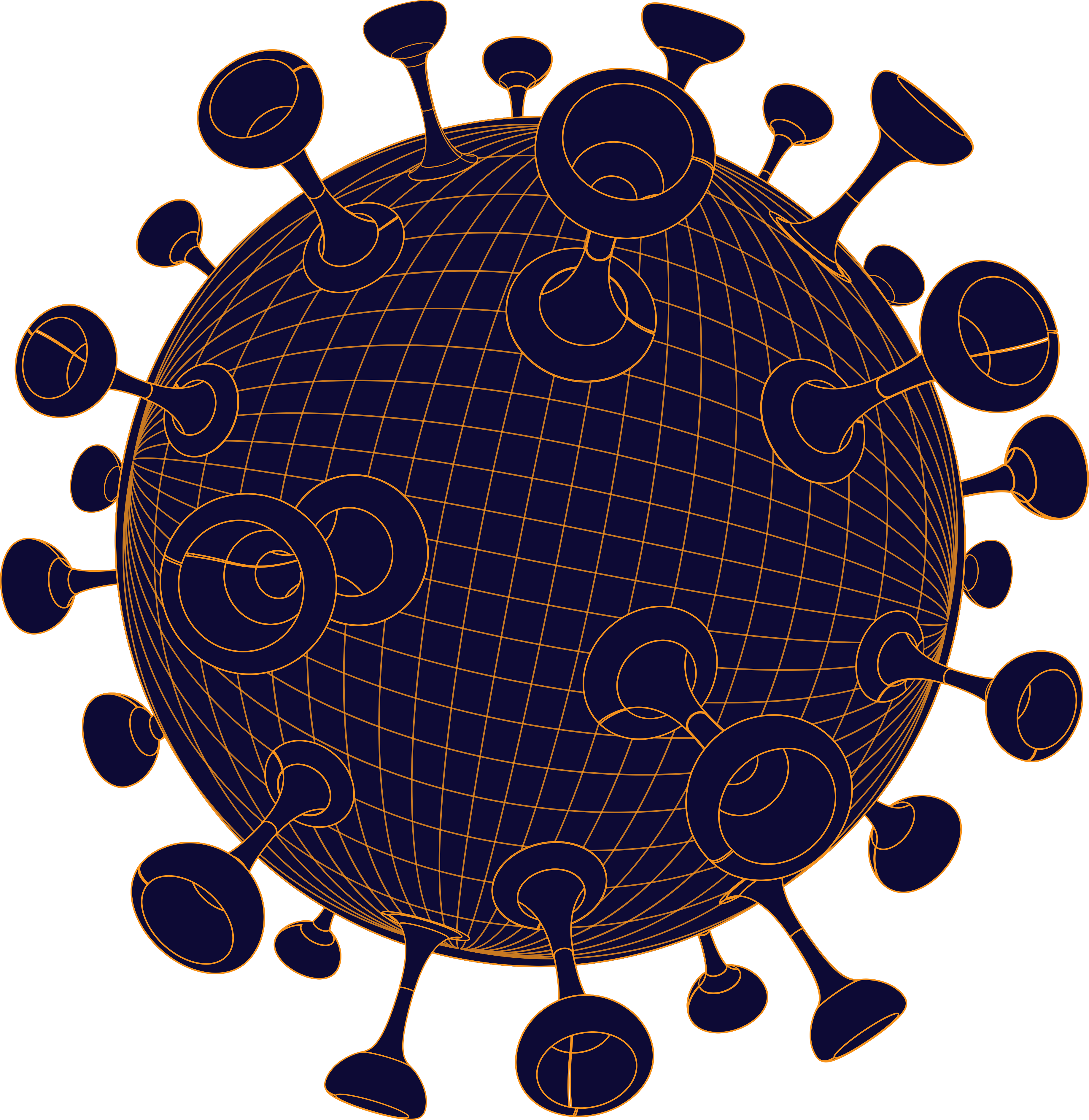 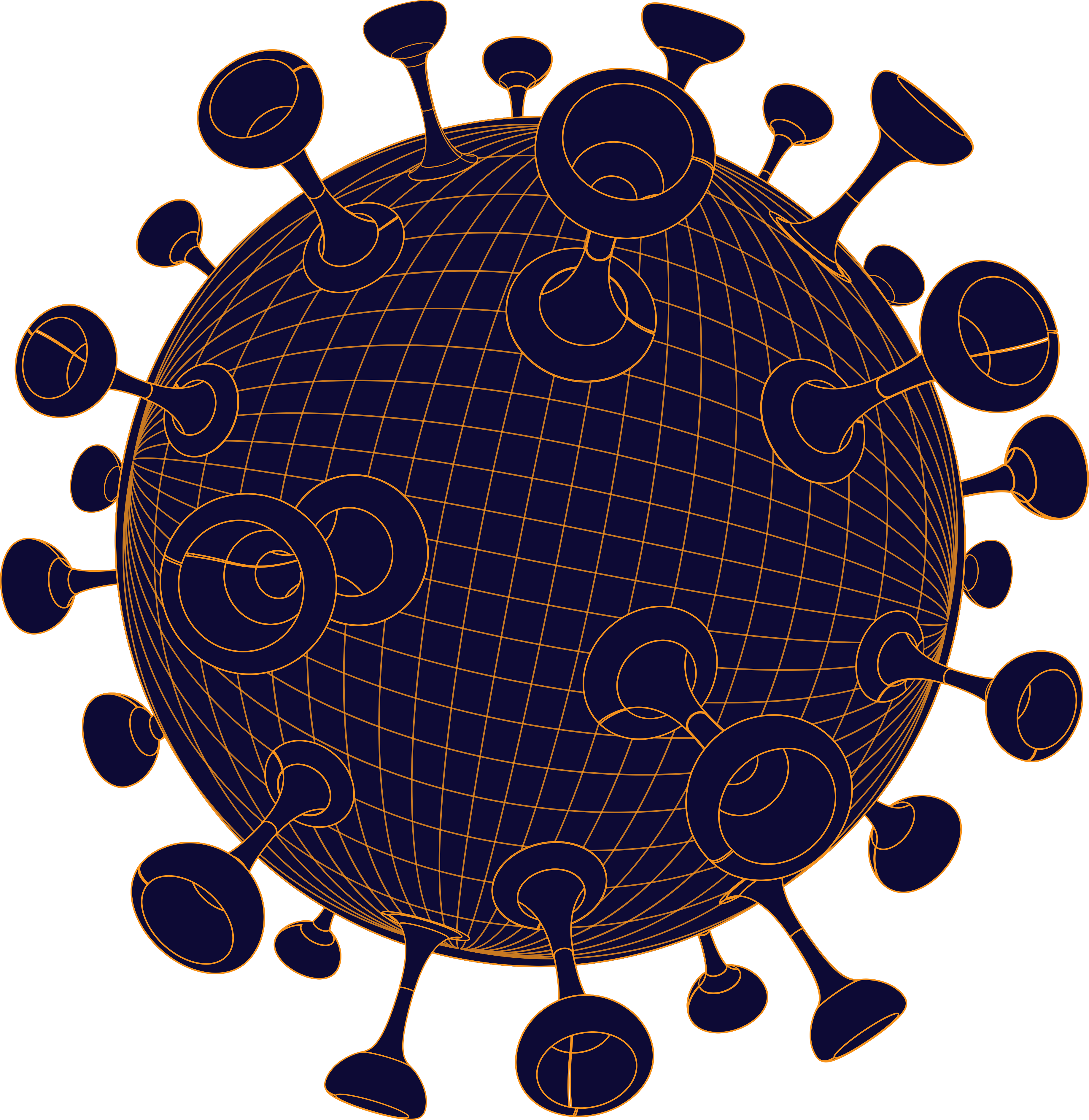 Source:
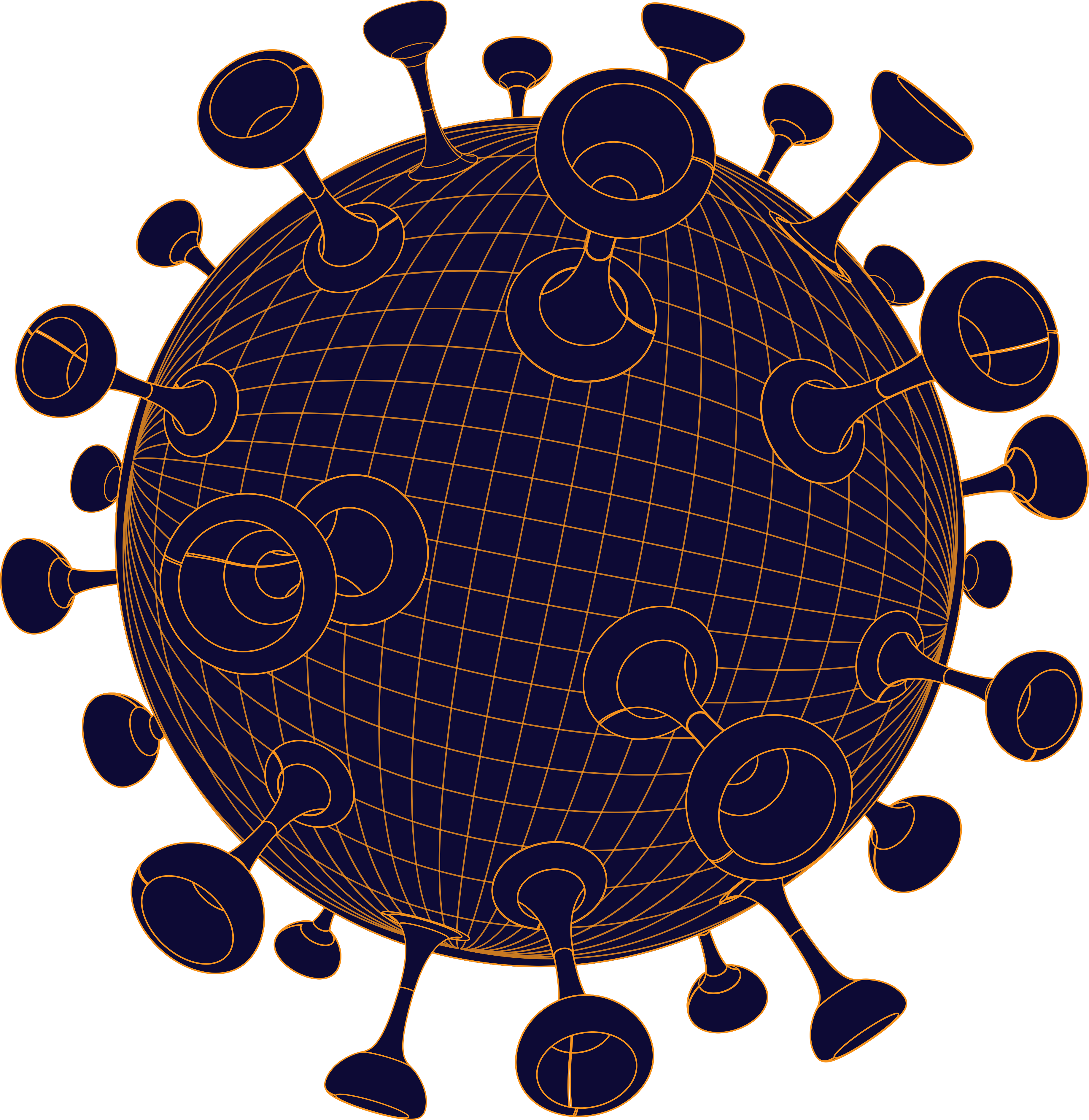 Lastname, Firstname of Creator. Title of Work. Additional contributors. Publishing organization. Publication date. Indication of format/medium, running time. URL
722,788
Daily Confirmed Case (30 Days)
Total Cases
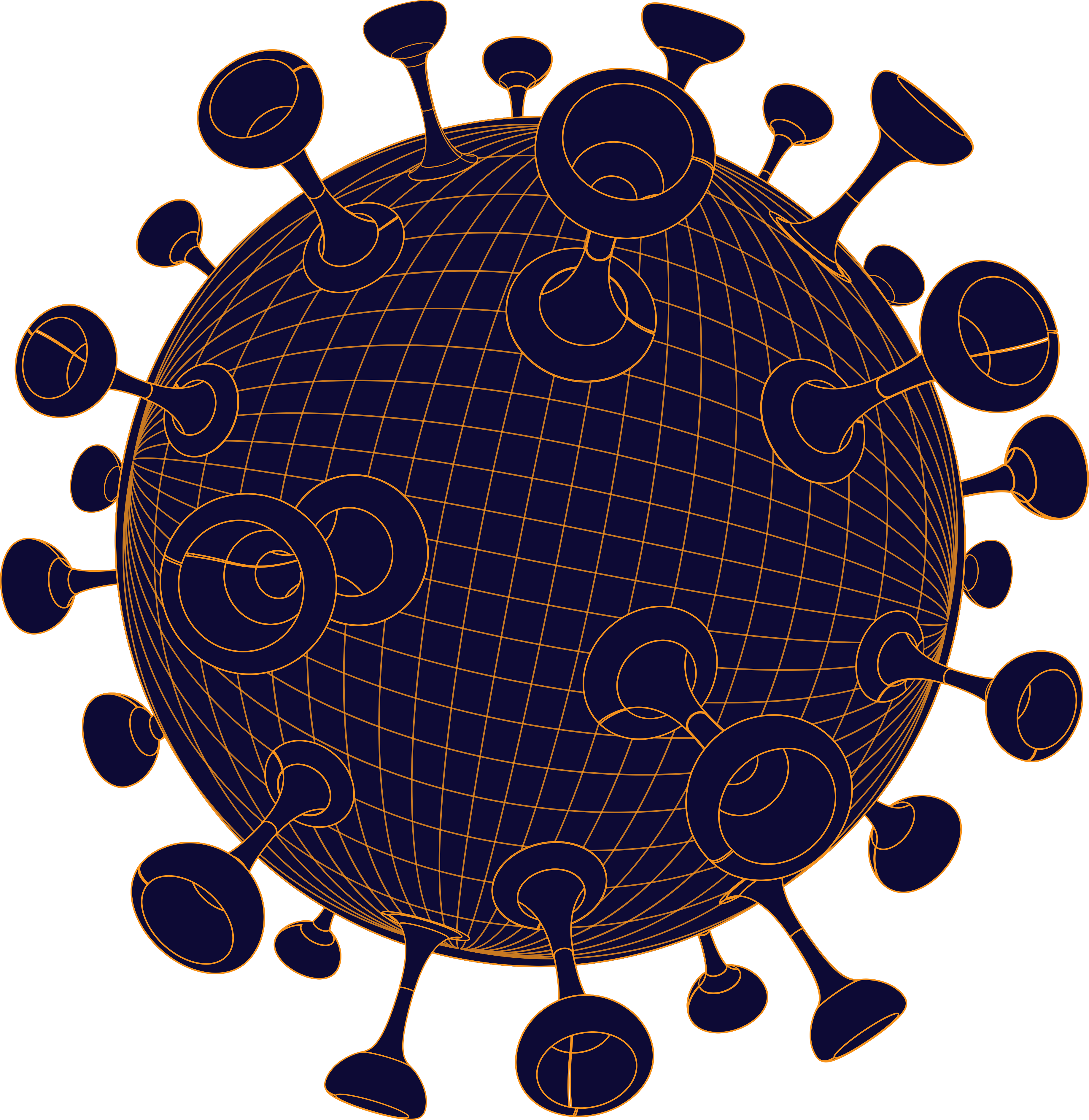 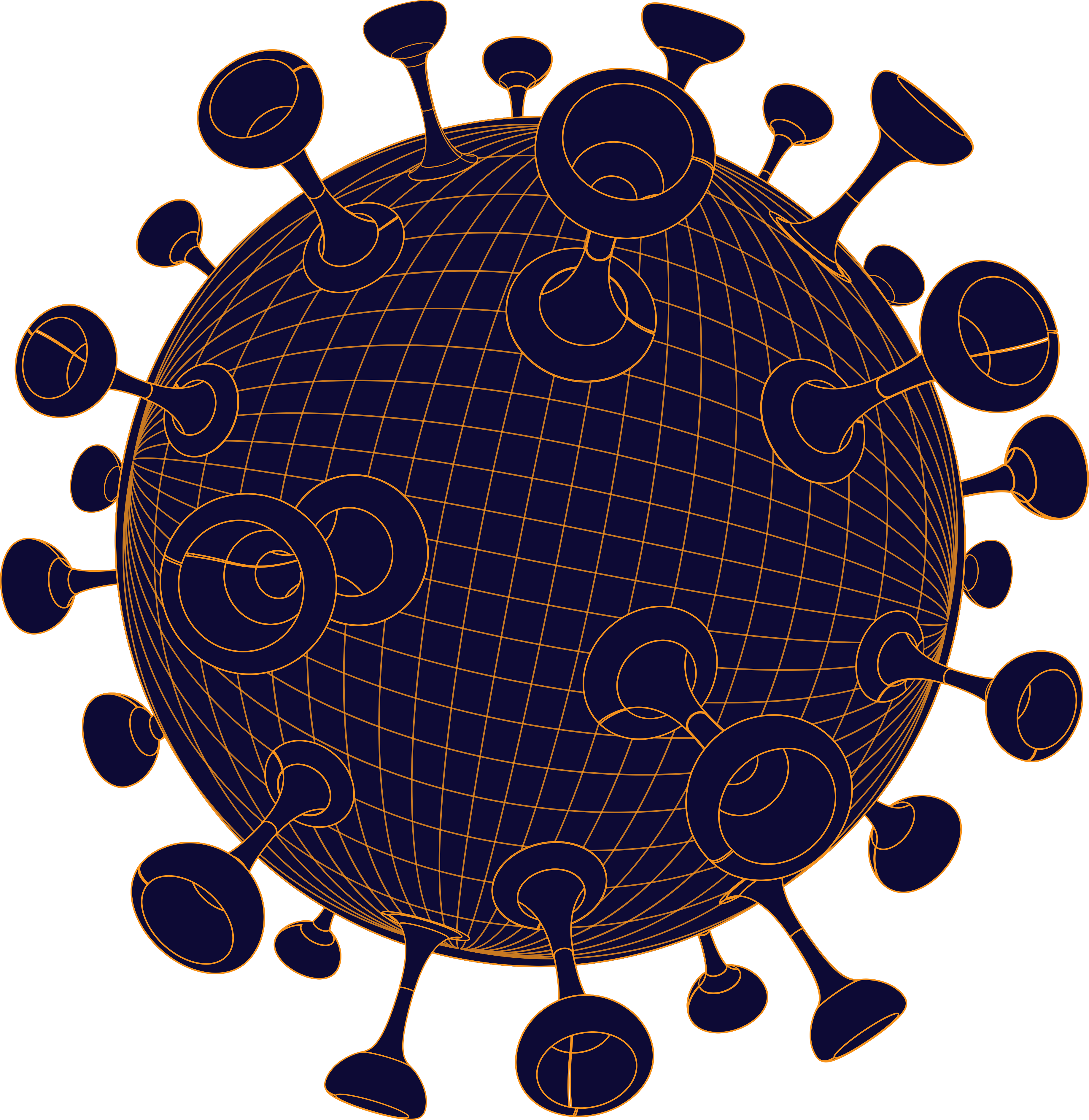 34,028
Total Deaths
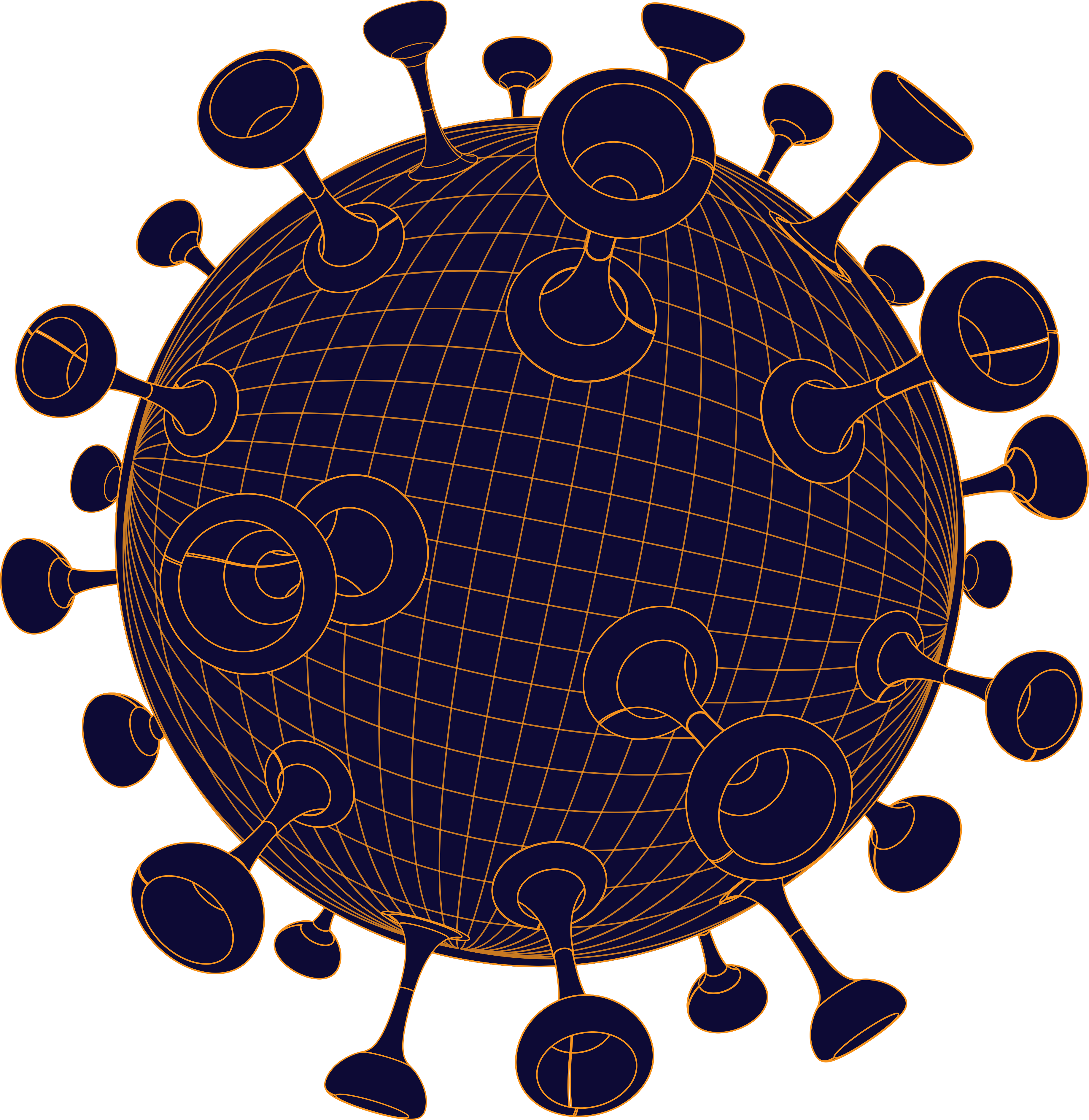 159,226
Total Recovered
202
Teritories
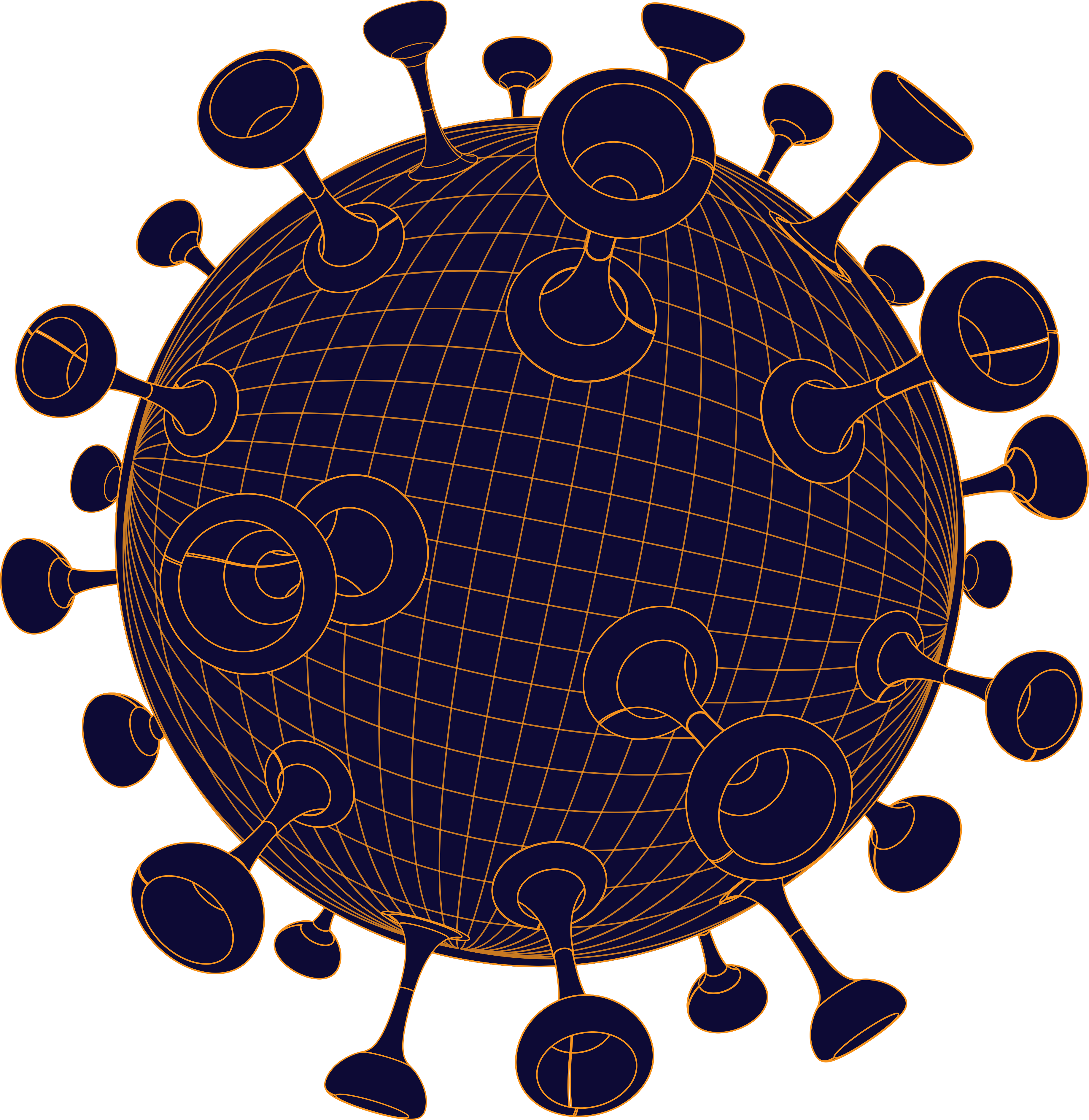 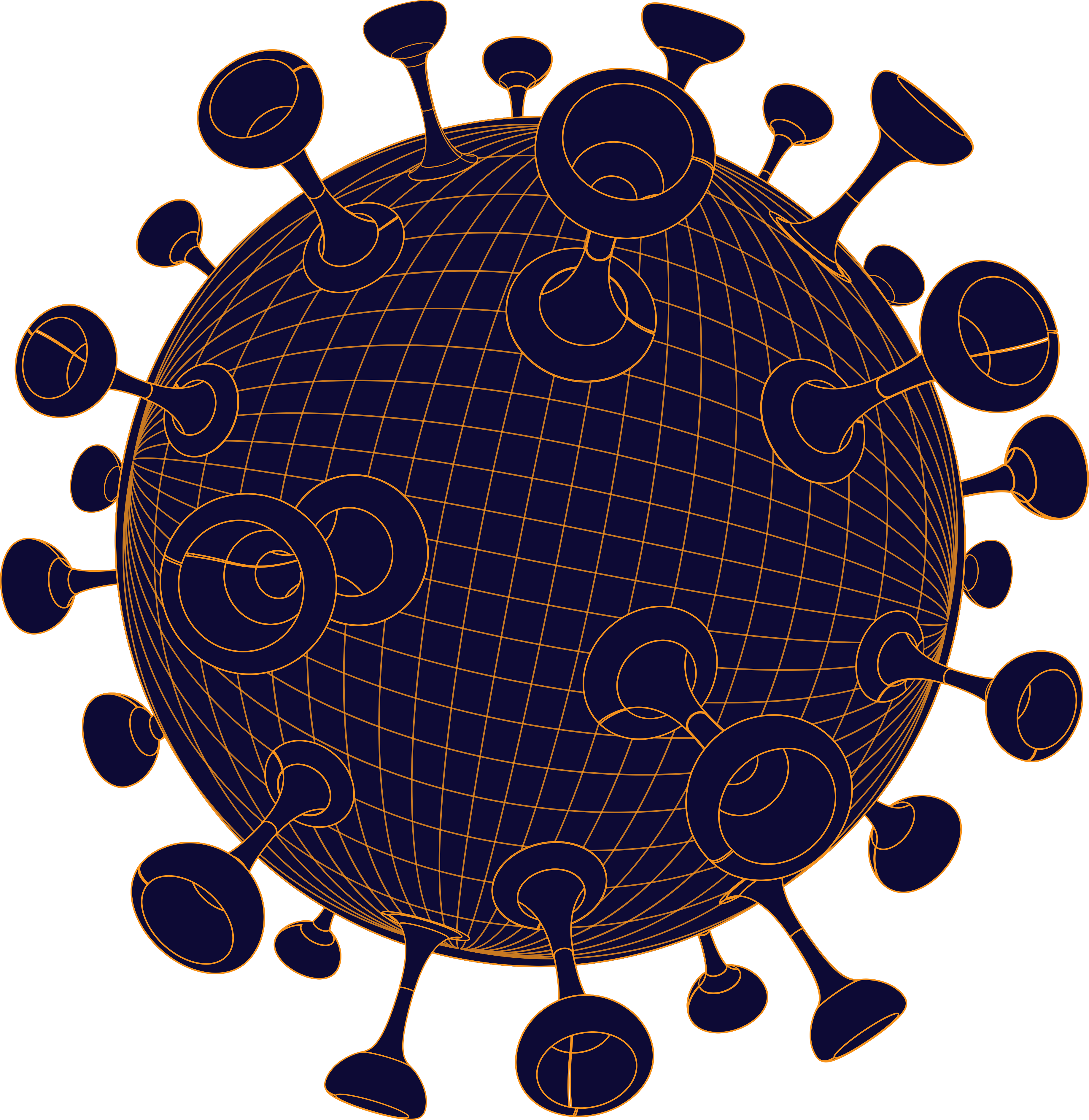 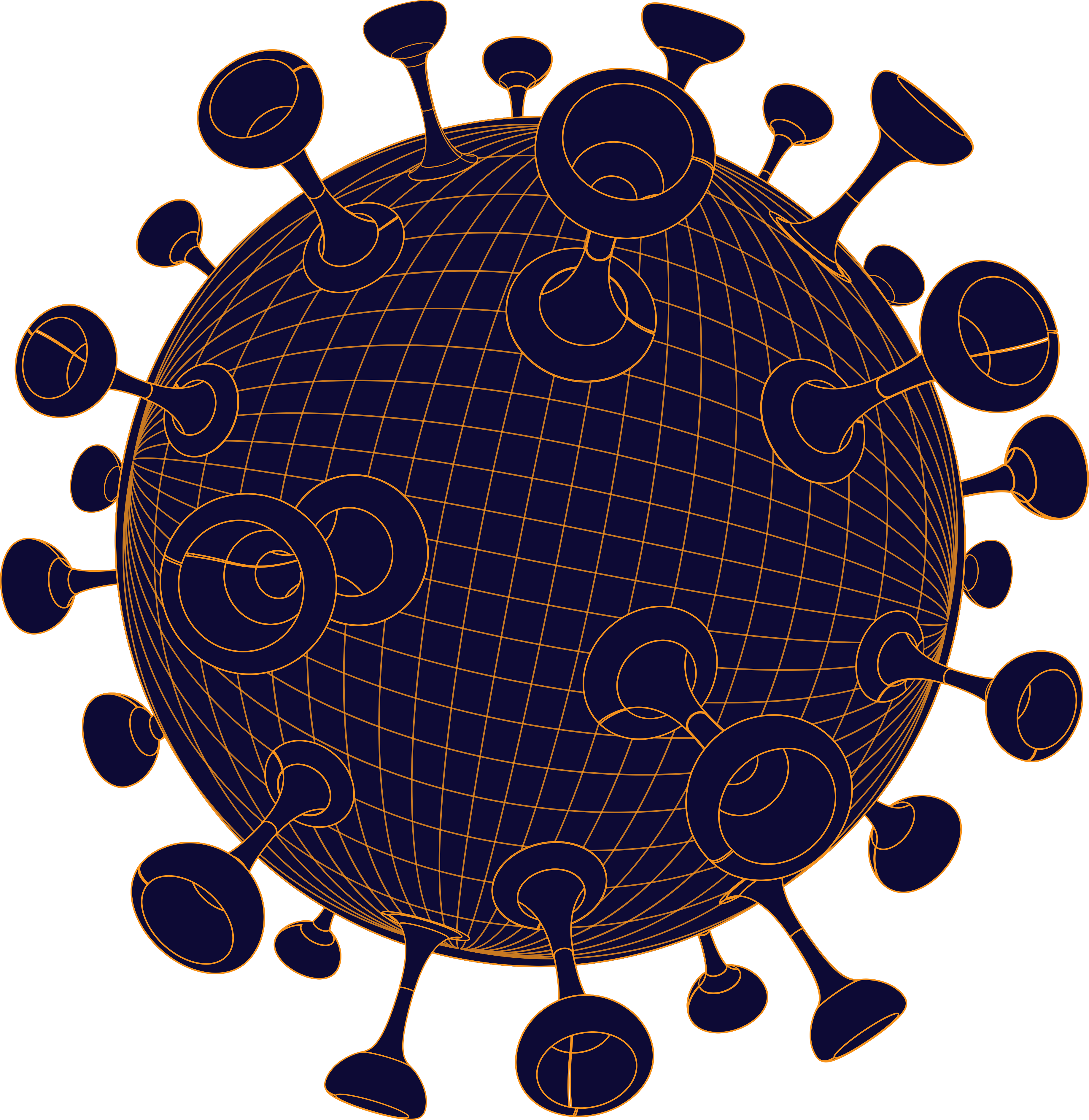 Source:
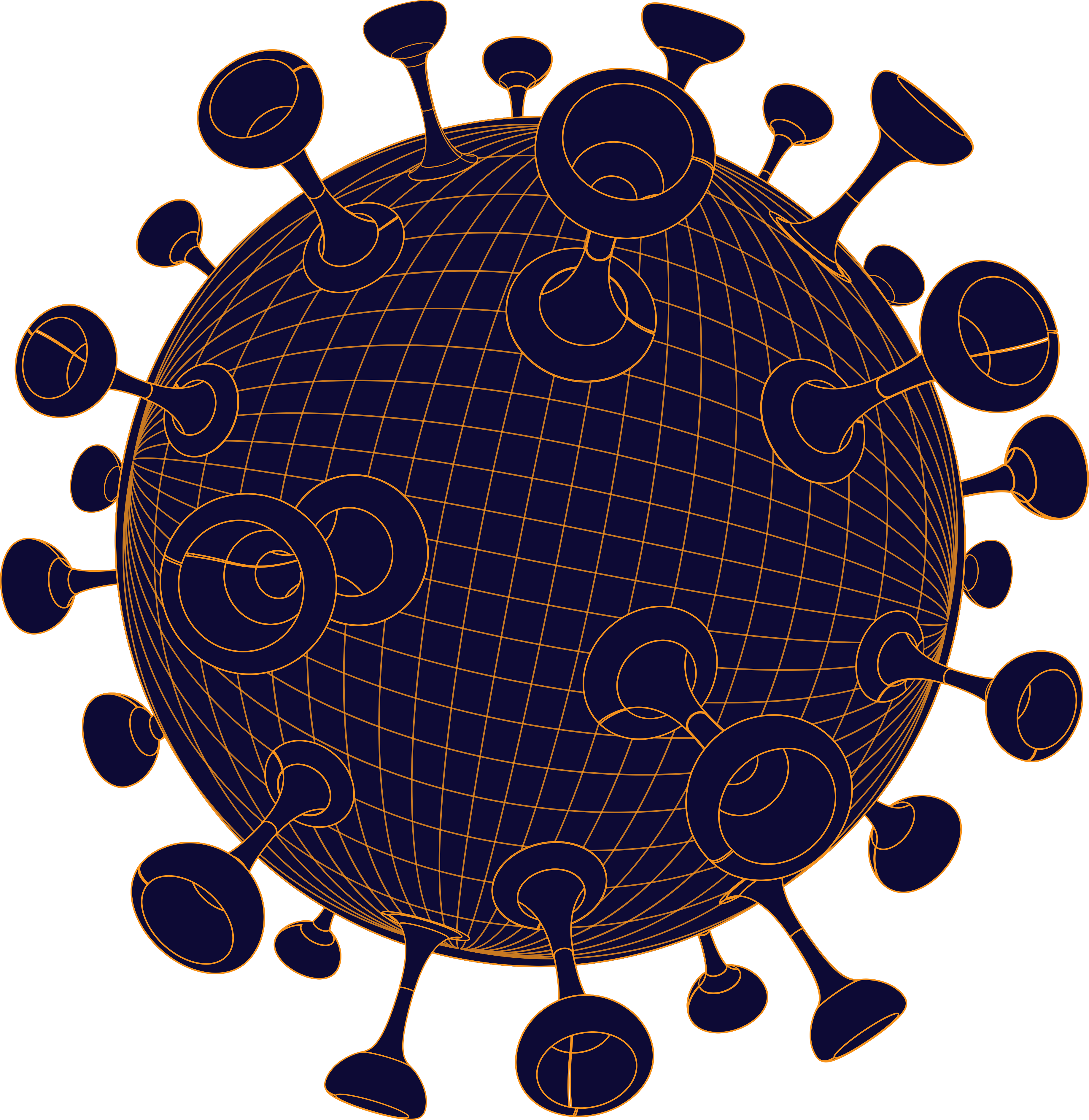 Lastname, Firstname of Creator. Title of Work. Additional contributors. Publishing organization. Publication date. Indication of format/medium, running time. URL
Daily Confirmed Case (30 Days)
Total Cases
722,788
30 March 2020
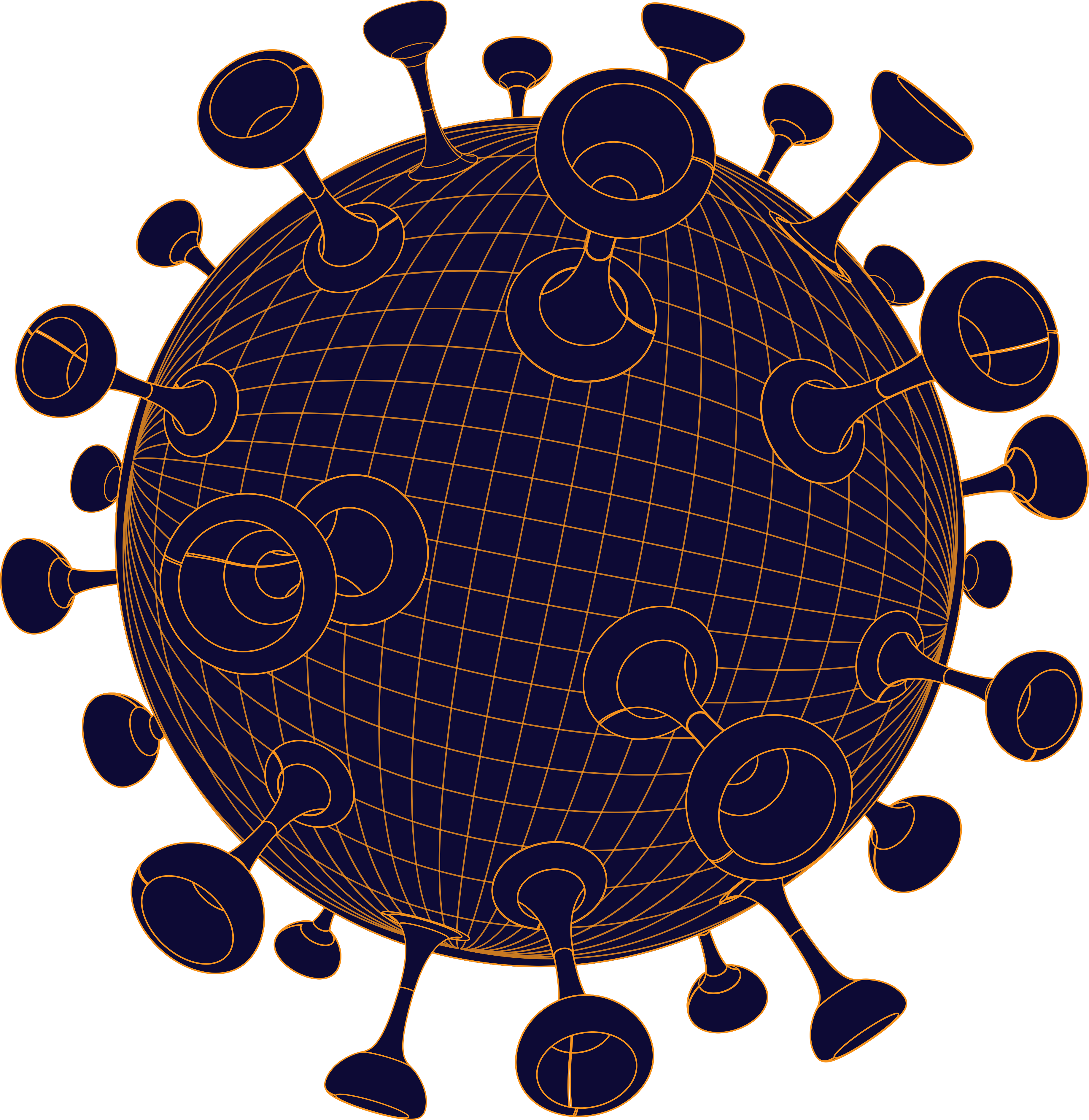 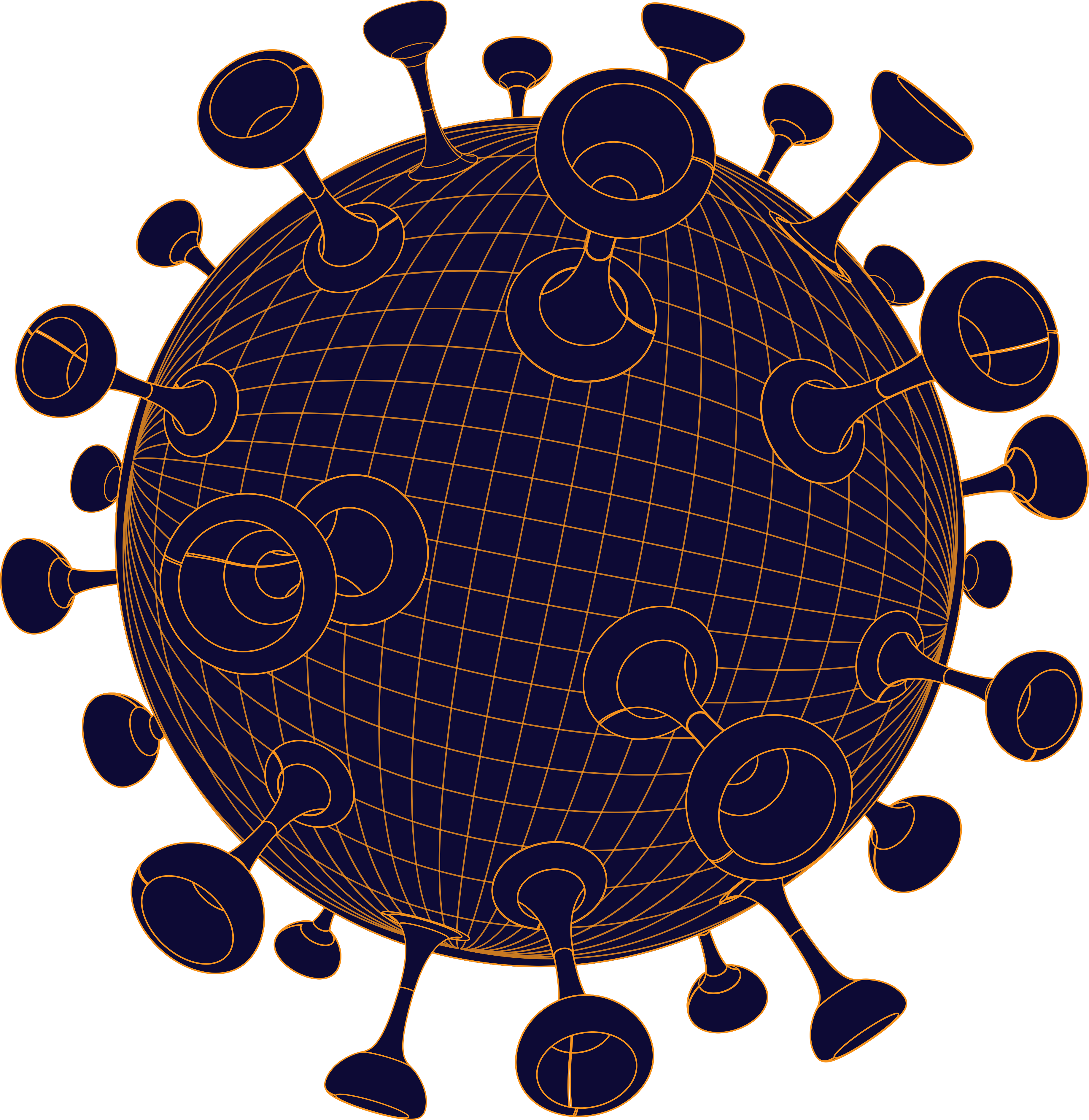 Total Deaths
34,028
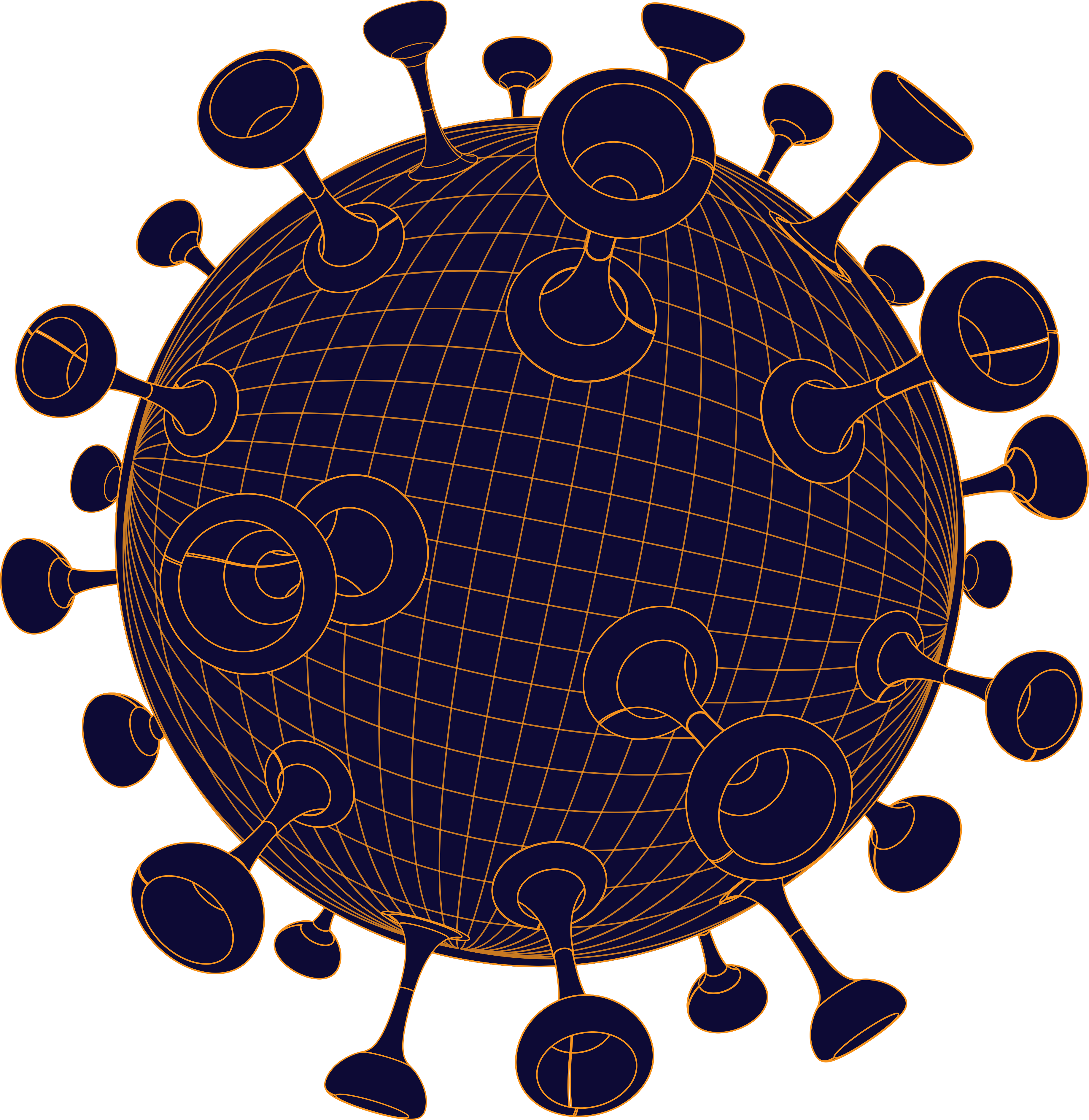 Total Recovered
159,226
Teritories
202
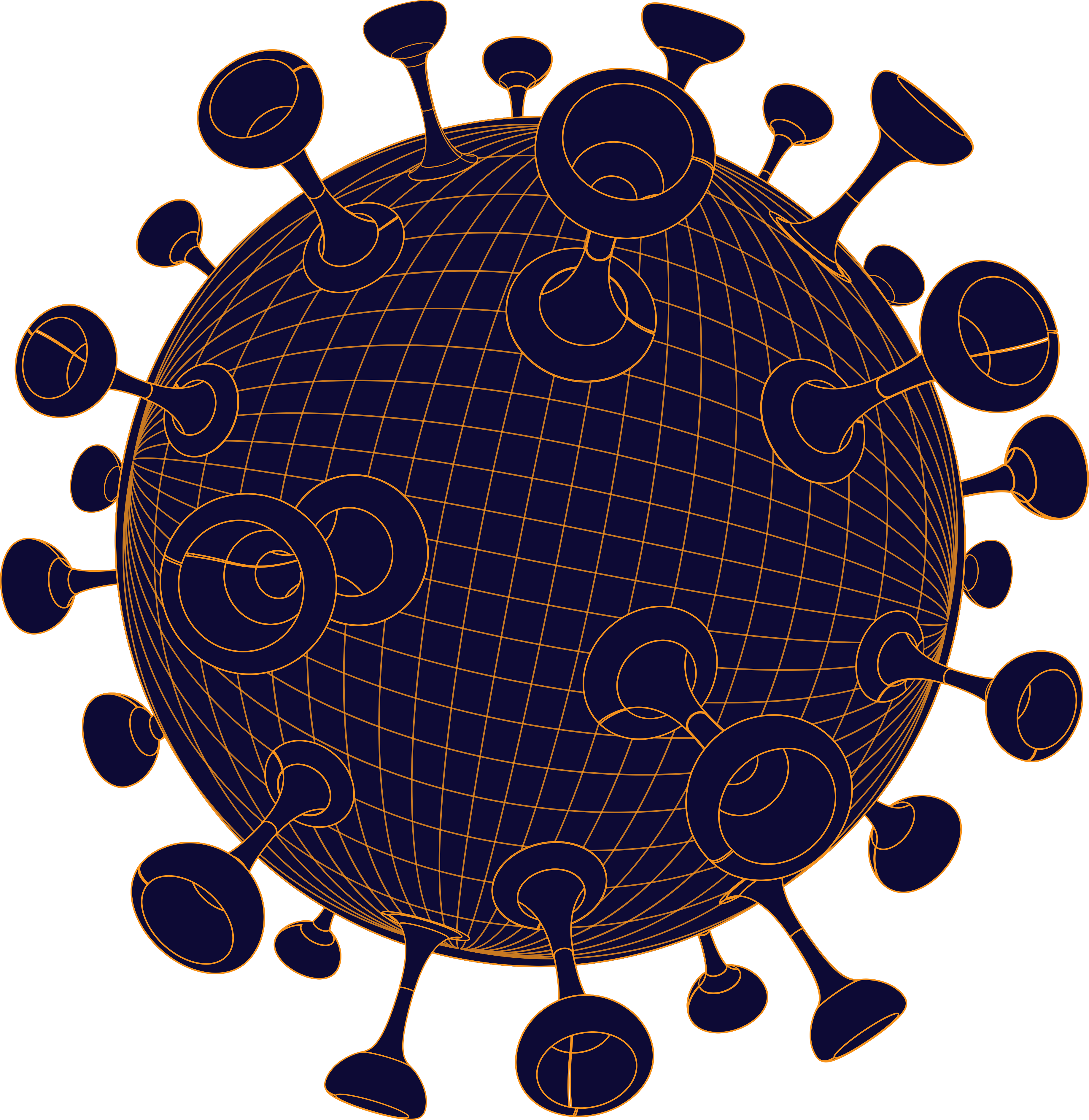 Source:
Lastname, Firstname of Creator. Title of Work. Additional contributors. Publishing organization. Publication date. Indication of format/medium, running time. URL
Spain
Total Cases
Total Deaths
Total Recovered
Chart update
30 March 2020
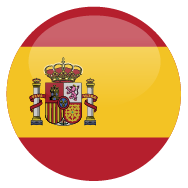 722,788
34,028
159,226
Population: 60,000,000
Cases
12,166
Deaths
603
Recovered
1,024
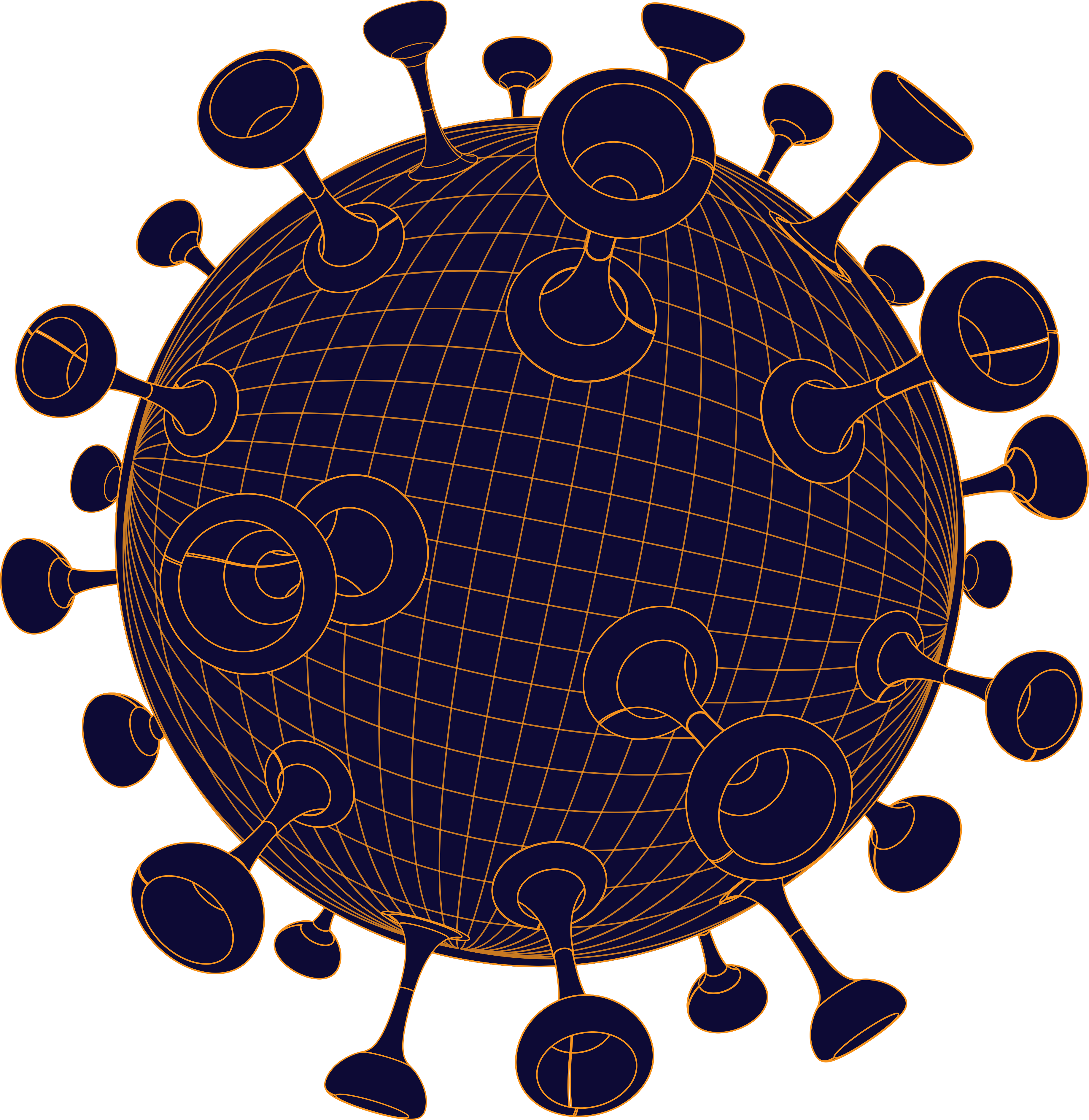 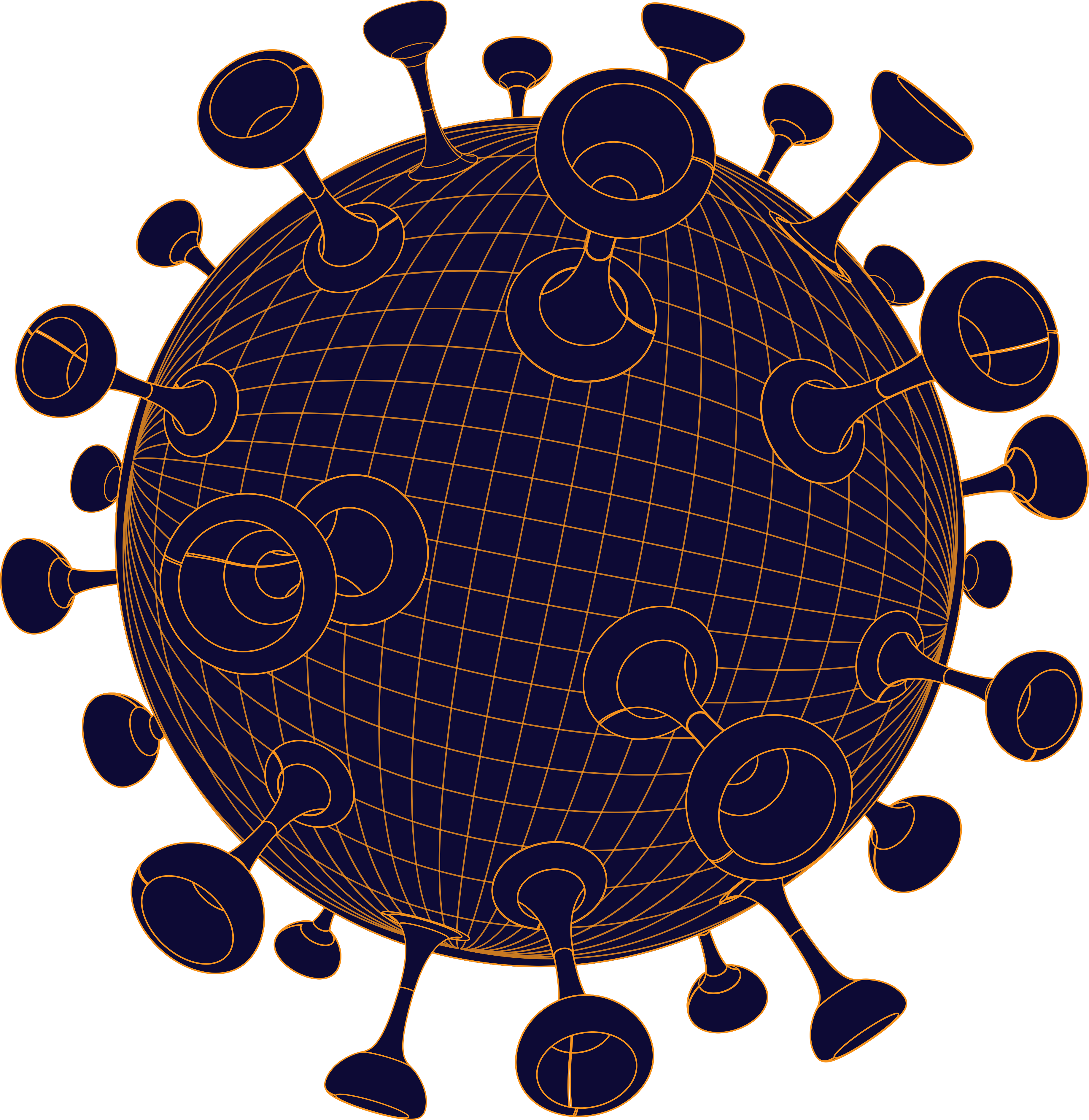 Source:
Lastname, Firstname of Creator. Title of Work. Additional contributors. Publishing organization. Publication date. Indication of format/medium, running time. URL
Total Cases
Total Deaths
Total Recovered
Spain
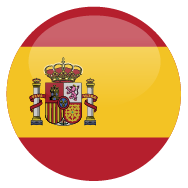 Chart update
30 March 2020
722,788
34,028
159,226
Total Cases
12,166
Total Cases
603
Total Cases
1,024
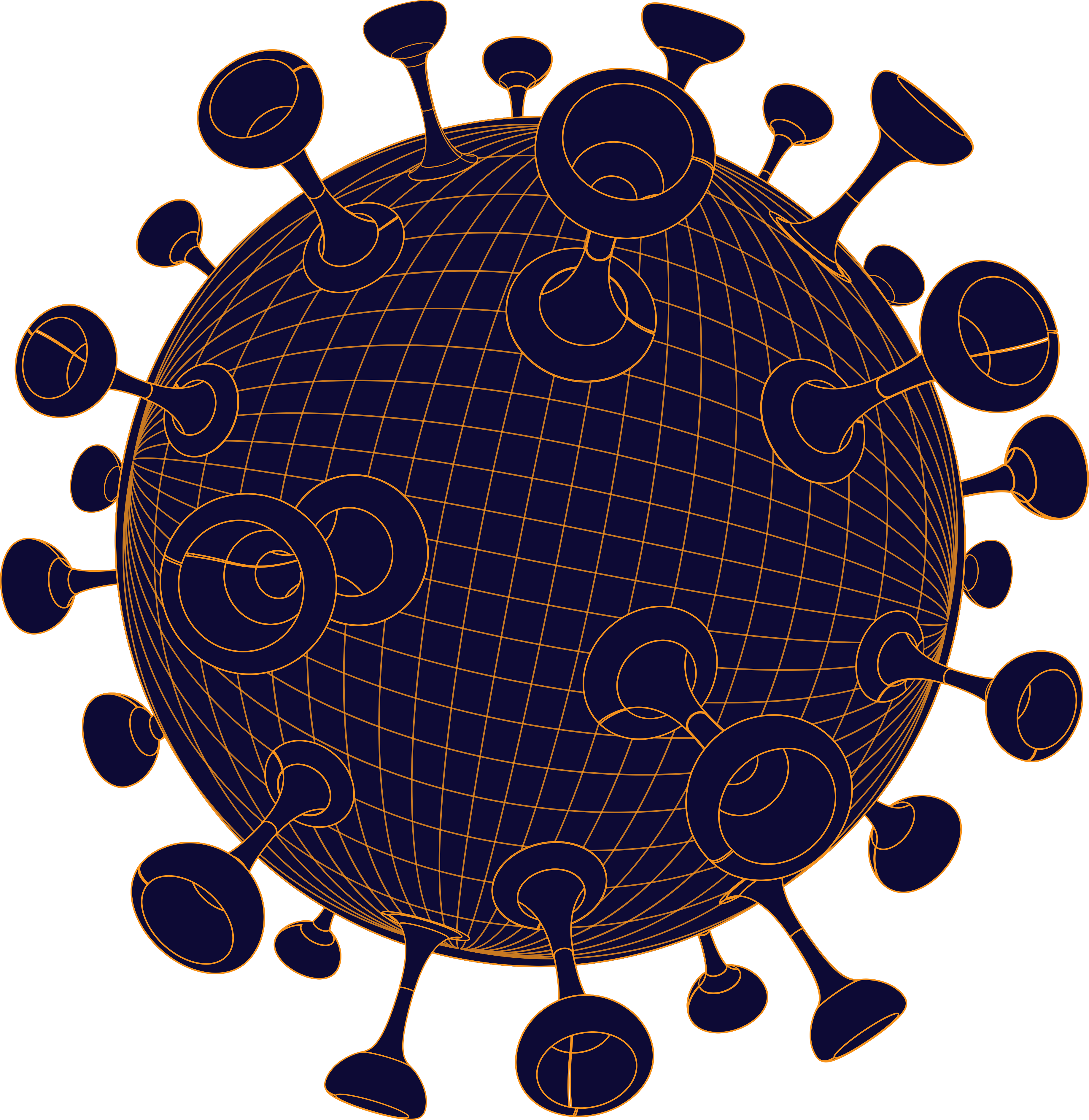 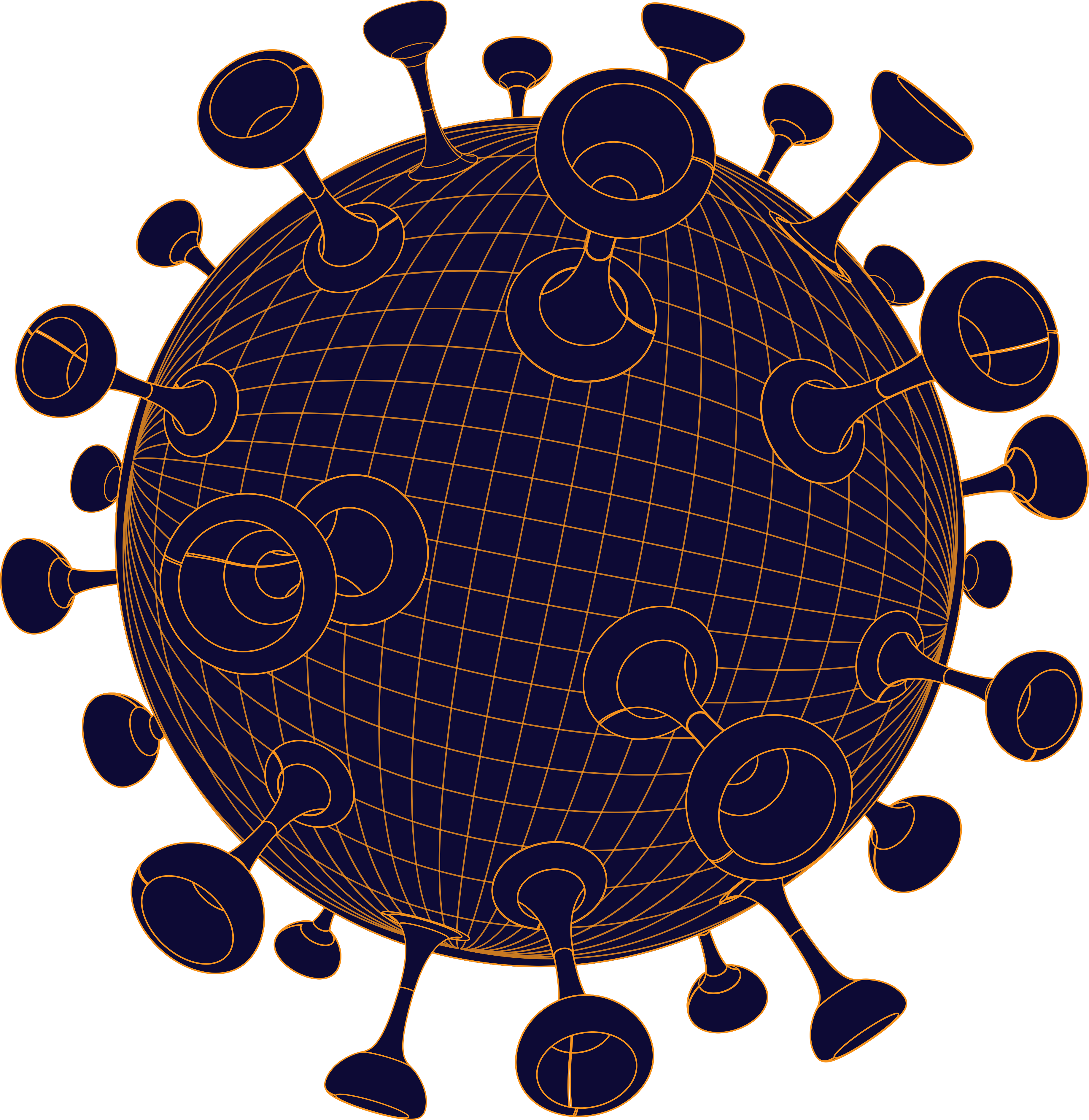 Source:
Lastname, Firstname of Creator. Title of Work. Additional contributors. Publishing organization. Publication date. Indication of format/medium, running time. URL
Total Cases
Total Deaths
Total Recovered
Spain
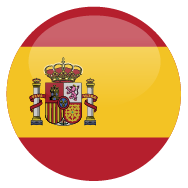 722,788
34,028
159,226
Chart update  30 March 2020
Cases
12,166
Deaths
603
Recovered
1,024
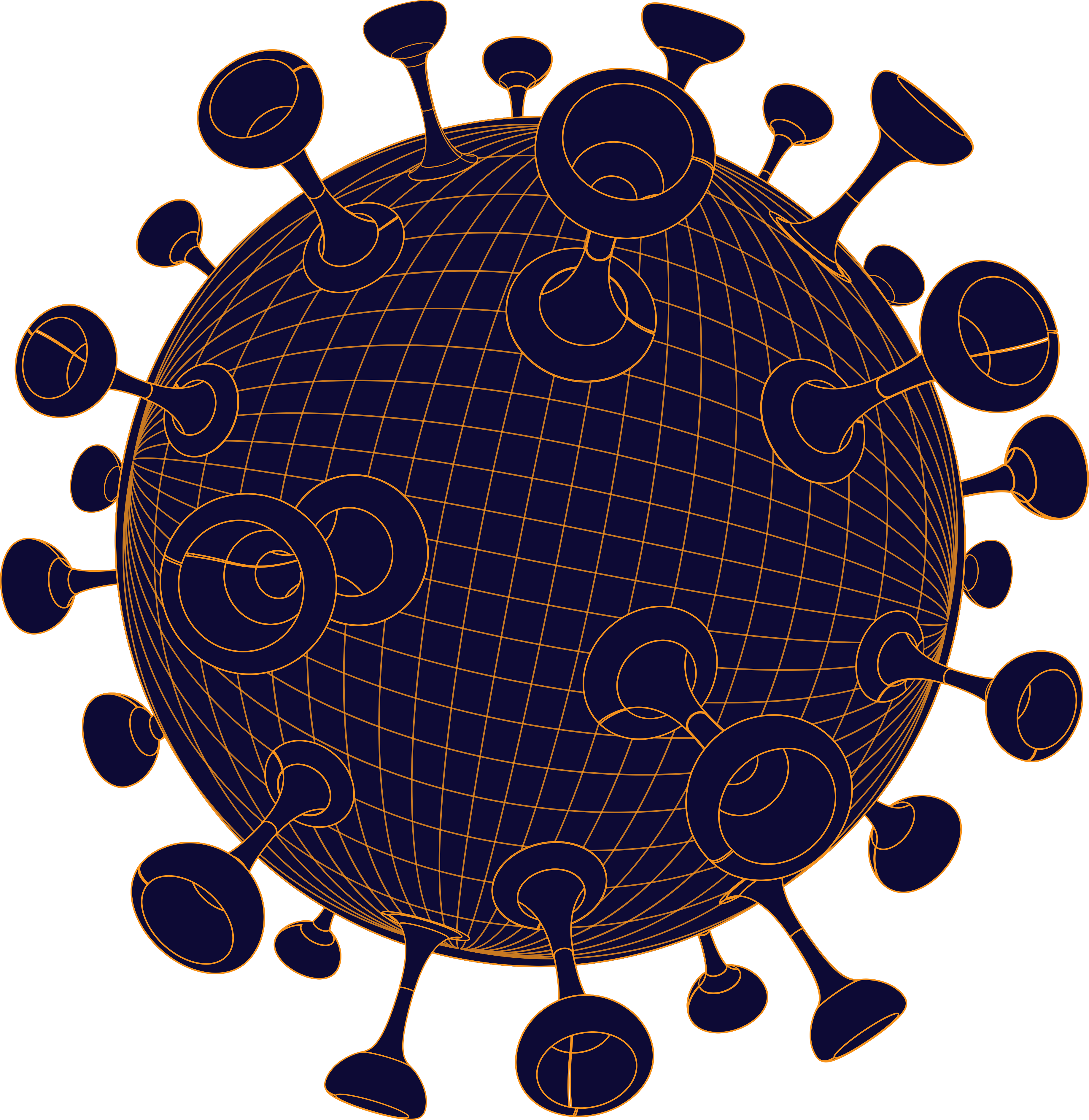 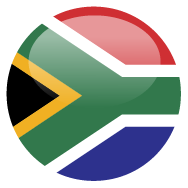 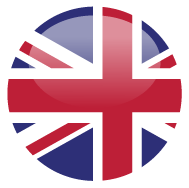 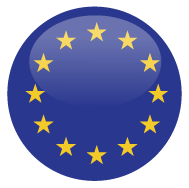 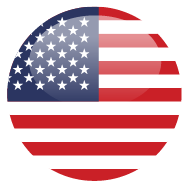 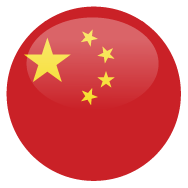 25
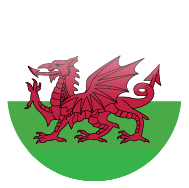 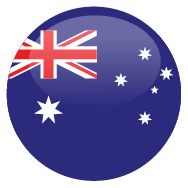 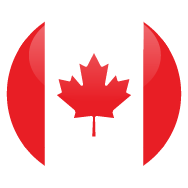 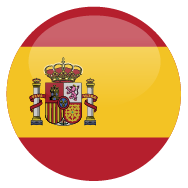 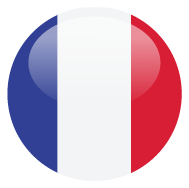 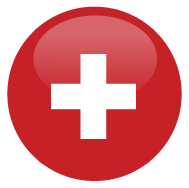 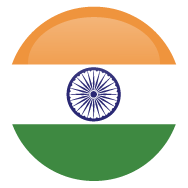 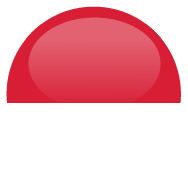 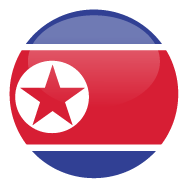 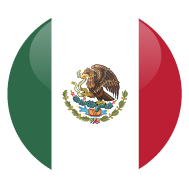 Country  Map
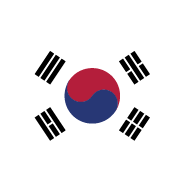 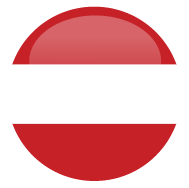 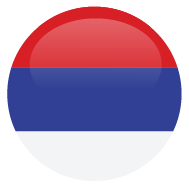 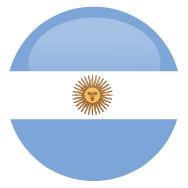 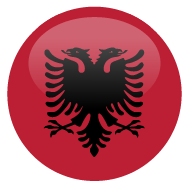 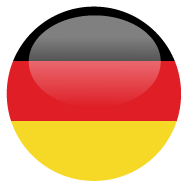 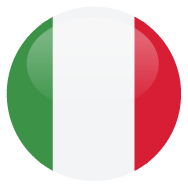 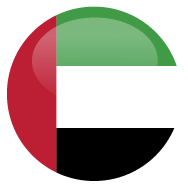 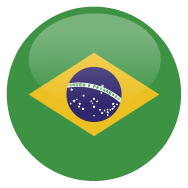 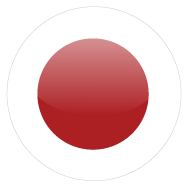